Workshop on Multi-scale Multi-cell Virtual-Tissue Modeling using CompuCell3D 4.0: Day 4 Welcome and The Principles of CC3D
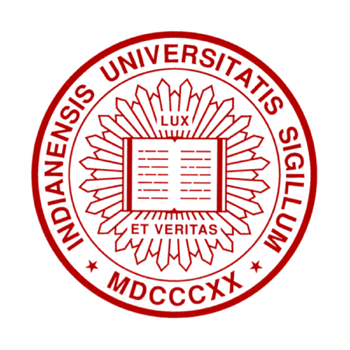 Maciek Swat
USA
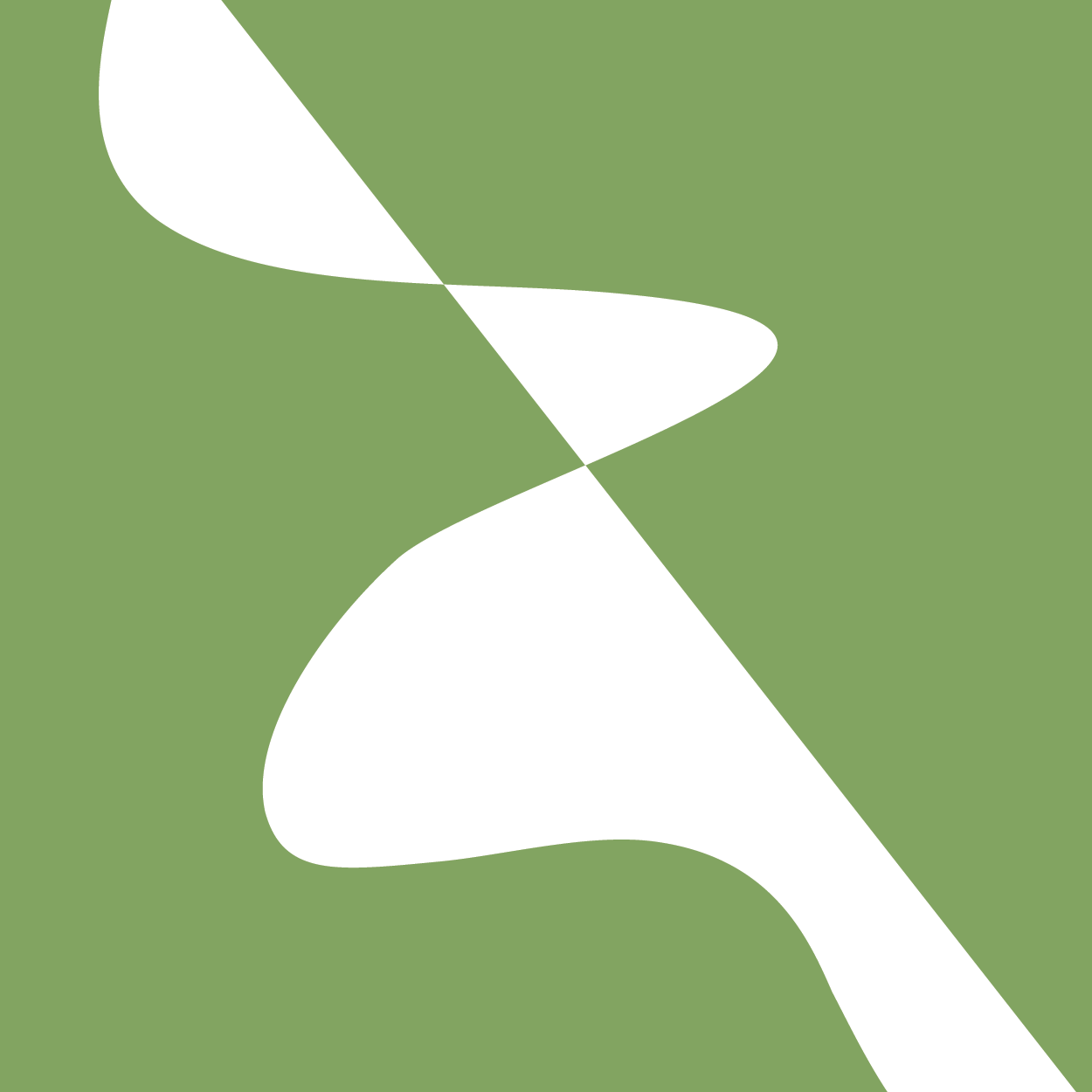 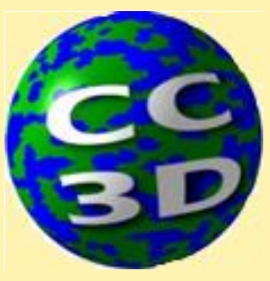 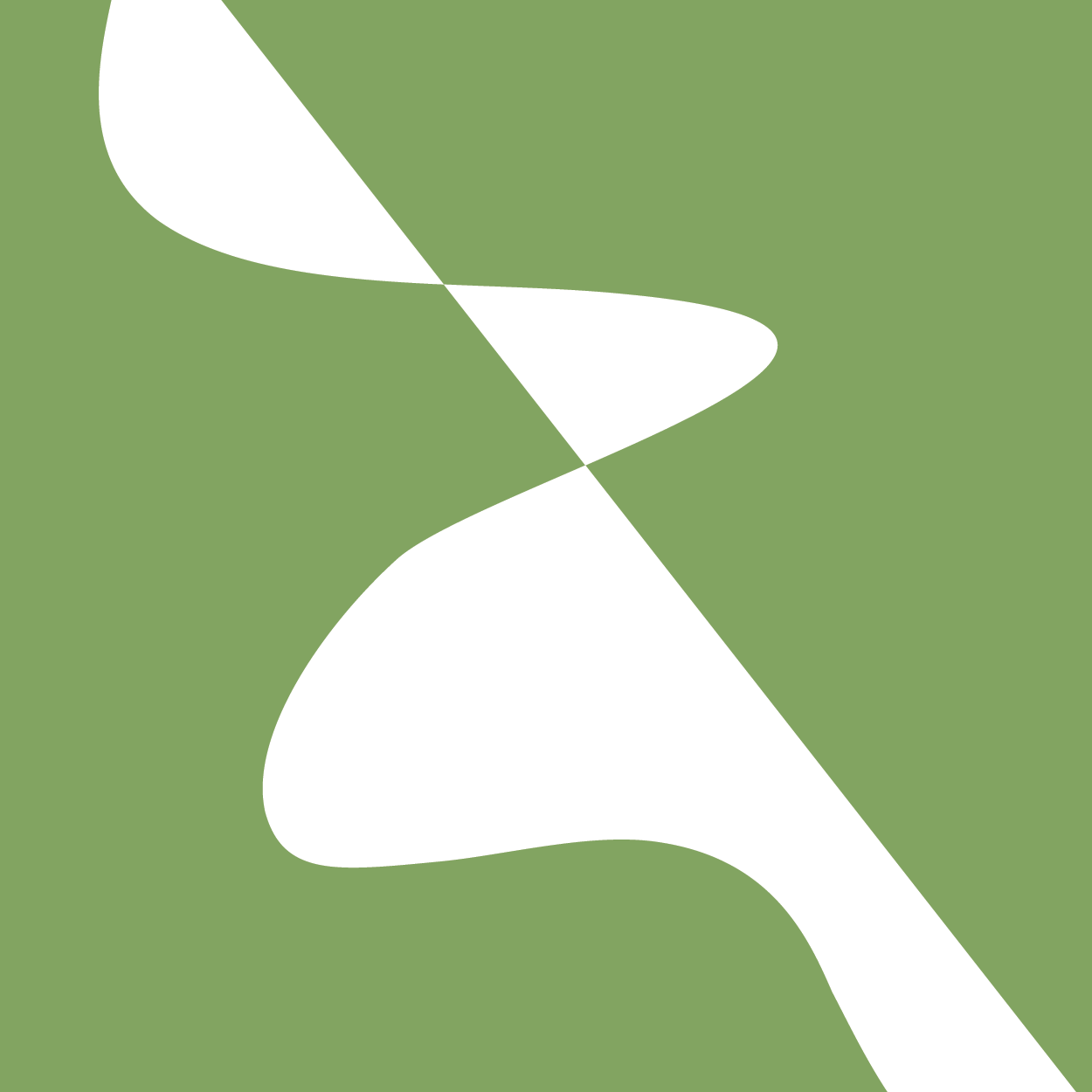 The workshop will begin at 11:00AM EDT
Screensharing and microphones have been disabled for participants in the main session—they are available in breakout rooms
Please submit questions/concerns/suggestions via zoom chat
User support will be available in zoom breakout rooms
Workshop will be live-streamed, recorded and distributed
Please take the time now to open CC3D v4 in nanoHUB
Please also join the workshop slack channel at  https://join.slack.com/t/multiscalemod-ags3330/shared_invite/zt-g0up1lz7-z5XGFC73UZk1j3BPeW7RVA

Funding Sources: NIH U24 EB028887, NIH R01 GM122424, NIH R01 GM123032, NIH P41 GM109824, NSF 1720625 and nanoHUB
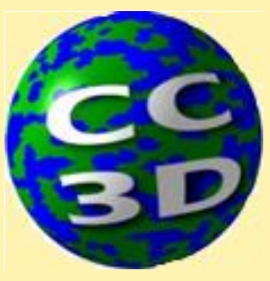 Course Outline
Day 1 Monday Aug. 3, 2020:
Getting Started with CC3D on nanoHUB and Desktop 
Examples of Biomedical Problems you can address using Multicellular Virtual Tissue models
COVID Tissue Model, using Player and Twedit++
Building a Tellurium Model of virus and immune response
CV 19 Version 0 -- Running Antimony virus and immune response in CC3D, converting timescales, plots and saving data
Day 2 Tuesday Aug. 4, 2020:
CV 19 Version 1 -- Creating Epithelial Layer, Cell Type Transitions, Issue of Poisson Rules
CV 19 Version 2 -- Spatializing the virus, diffusion as an idea, diffusion solver, secretion and absorption, adding chemokine
CV 19 Version 3 -- Immune Cell Spatialization model, links, creating cells, saving data
CV 19 Version 4 -- Exercises on cell motility, chemotaxis and random motility and dependence on parameters
Day 3 Wednesday Aug. 5, 2020:
CV 19 Version 5 -- Contact killing -- contact area plug-in and links
CV 19 Version 6 -- Adding Tissue Recovery and Cell Division
CV 19 Version 7 -- Adding viral replication model in individual cells
CV 19 Version 8 -- Adding INF induced viral resistance, macrophages and phagocytosis
CompuCell3D Theory and Background
Day 4 Thursday Aug. 6, 2020:
Sample Models:
Delta Notch: Contact signaling between Antimony models and Simple Colonic Crypt
Cell Crawling: Compartmental Cells
Vasculature, Vascular and Avascular Tumor, 
Colonic Crypt and 3D models
Cluster and Parameter Scan execution
Deploying CC3D simulation on NanoHub
CompuCell3D Modeling Best Practices
Turning unitary model into modules (optional)
Day 5-7  Friday Aug.  7-- Sunday Aug. 9, 2020: Hackathon  BUILDING MODELS STUDENTS ARE INTERESTED IN
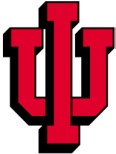 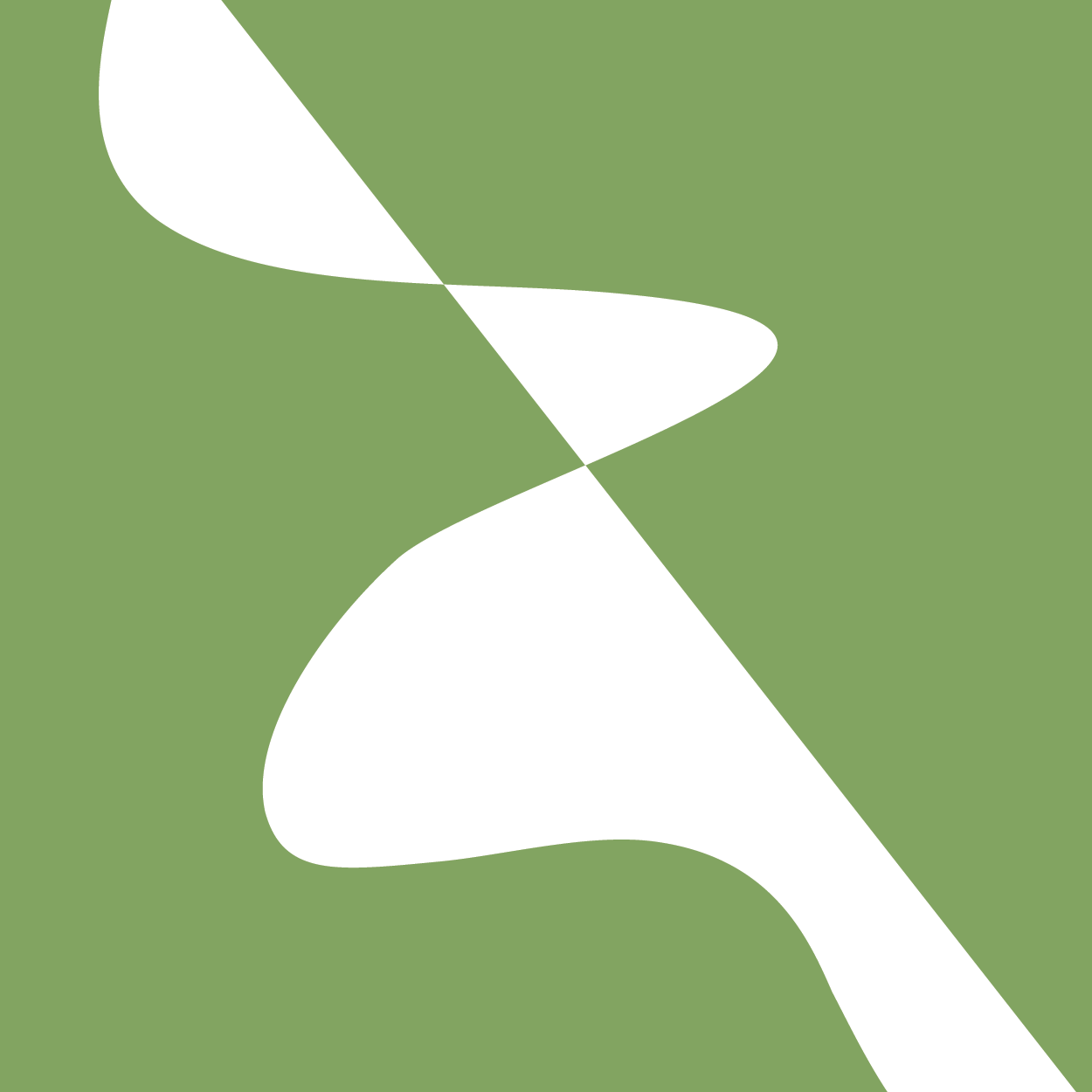 CC3D nanoHUB Links
NanoHUB is a shared, open, online computing platform for students, teachers and researchers. User can learn modeling, develop, run and share research models and learn from models developed by others. NanoHUB covers a range of applications from Artificial Intelligence, to electronics to biological modeling. 

The CompuCell3D web page with info on nanoHUB is at: https://compucell3d.org/NanoHub

At nanoHUB, CC3D is at:https://nanohub.org/tools/cc3dbase4x
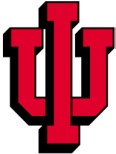 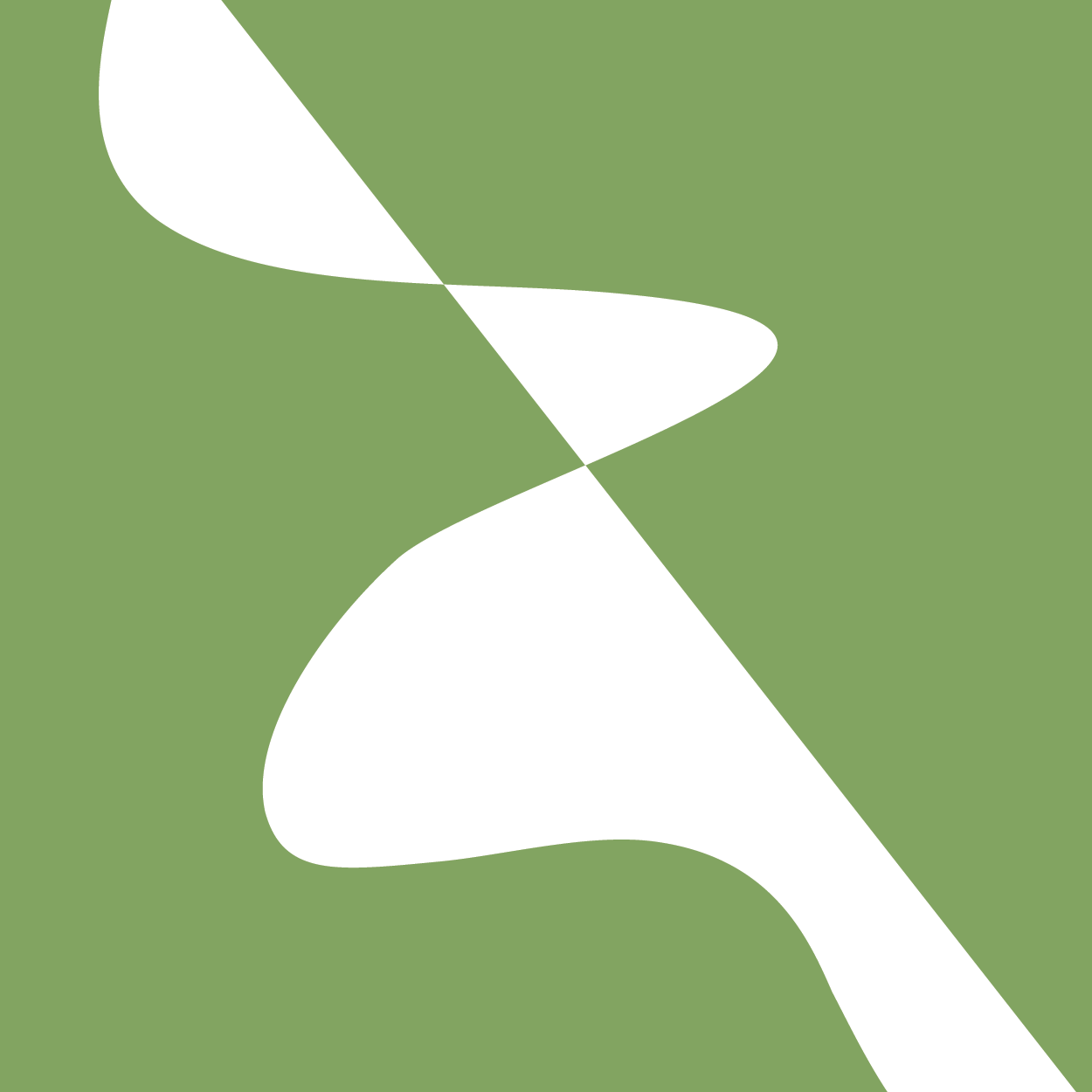 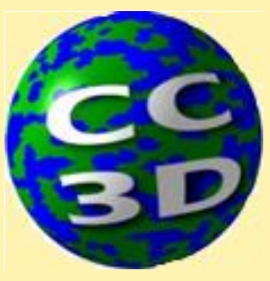 CC3D Desktop App
Current CompuCell3D (CC3D) version is 4.2.3, released 31 July 2020. (though any 4.2.x version should be OK.)
CC3D uses Python 3.6.

Executable version are available for Windows, Mac and Linux at:
https://compucell3d.org/SrcBin 

Source code is also available if you would like to compile on your own:
https://compucell3d.org/SourceCode
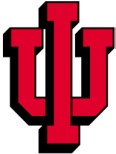 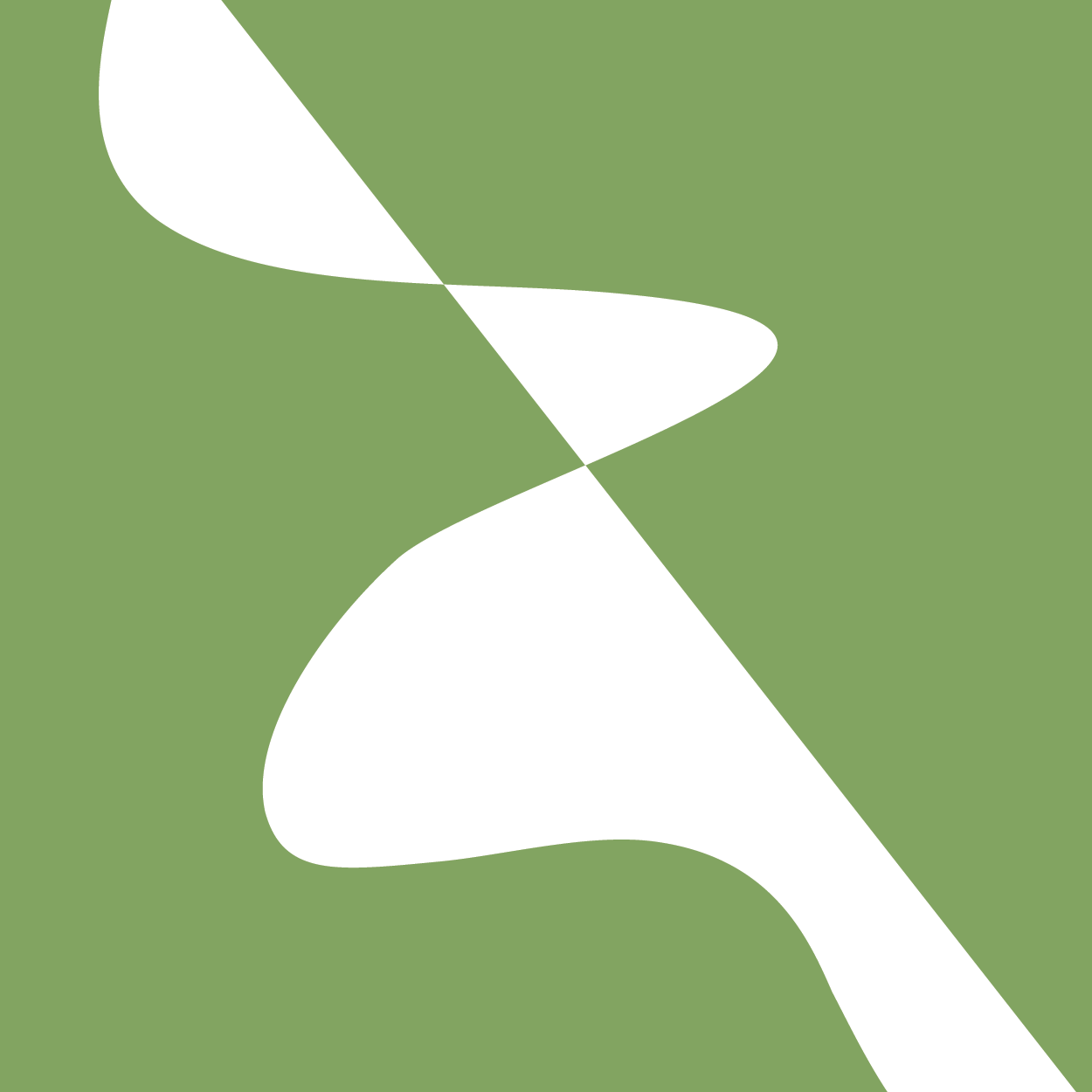 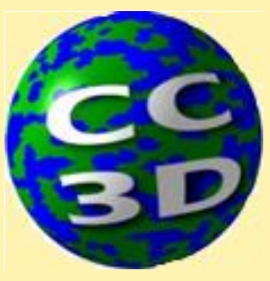 Where to Find Resources
CompuCell3D:
Web Site: https://compucell3d.org/ 
Download source and compiled code: https://compucell3d.org/SrcBin 
Online Help and Manual: 	https://pythonscriptingmanual.readthedocs.io/en/4.1.1/ 
Other Help Files: https://compucell3d.org/Manuals 

Class files at the Compucell3d website: https://compucell3d.org/CC3D_2020_class_files (see also the slack channel)

Quick Reference Guides:
CompuCell3D Online Quick Start: https://cc3dquickreferenceguide.readthedocs.io/en/latest/          https://compucell3d.org/CC3D_2020_class_files?action=AttachFile&do=get&target=cc3d_quick_reference_guide.pdf 
Python Quick Reference Guide:https://compucell3d.org/CC3D_2020_class_files?action=AttachFile&do=get&target=python_cheat_sheet_py3.pdf 
Tellurium and libRoadRunner Quick Reference Guide: https://compucell3d.org/CC3D_2020_class_files?action=AttachFile&do=get&target=TellRoadCheatSheet.pdf
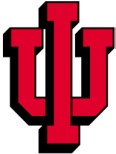 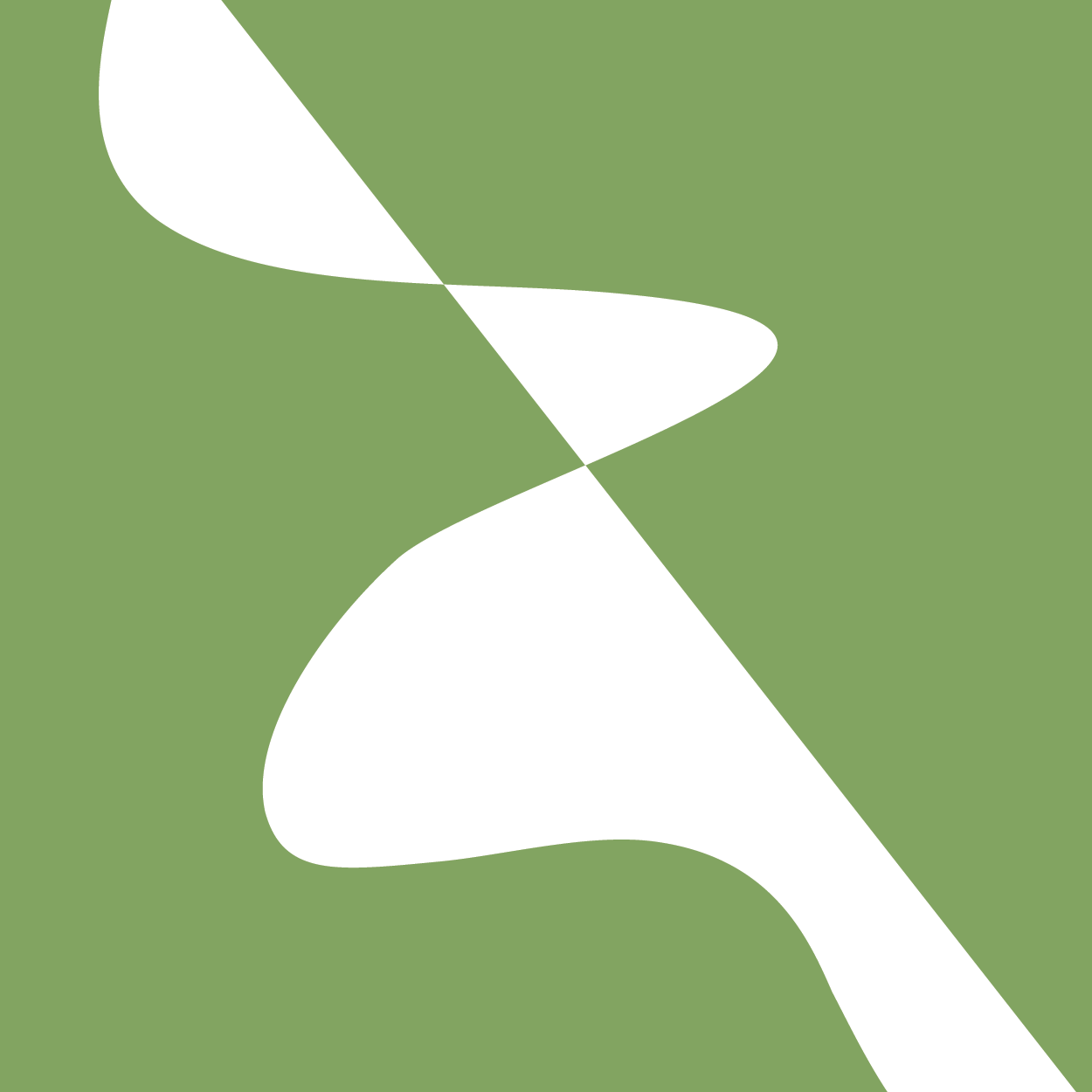 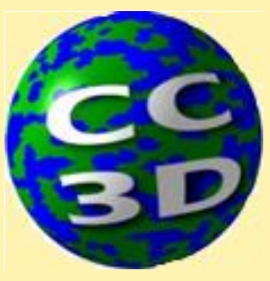 Slack
Main Slack channel:
https://app.slack.com/client/T017HE055JN/C017HE05KPC 

Slack help for Windows:
https://multiscalemod-ags3330.slack.com/archives/C01879HFYL8 
Slack help for Mac:
https://multiscalemod-ags3330.slack.com/archives/C017PKPSYAG
Slack help for Unix:
https://multiscalemod-ags3330.slack.com/archives/C01879J0ULQ

Questions-for-the-organizers:
https://multiscalemod-ags3330.slack.com/archives/C017G3PT4AZ
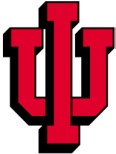 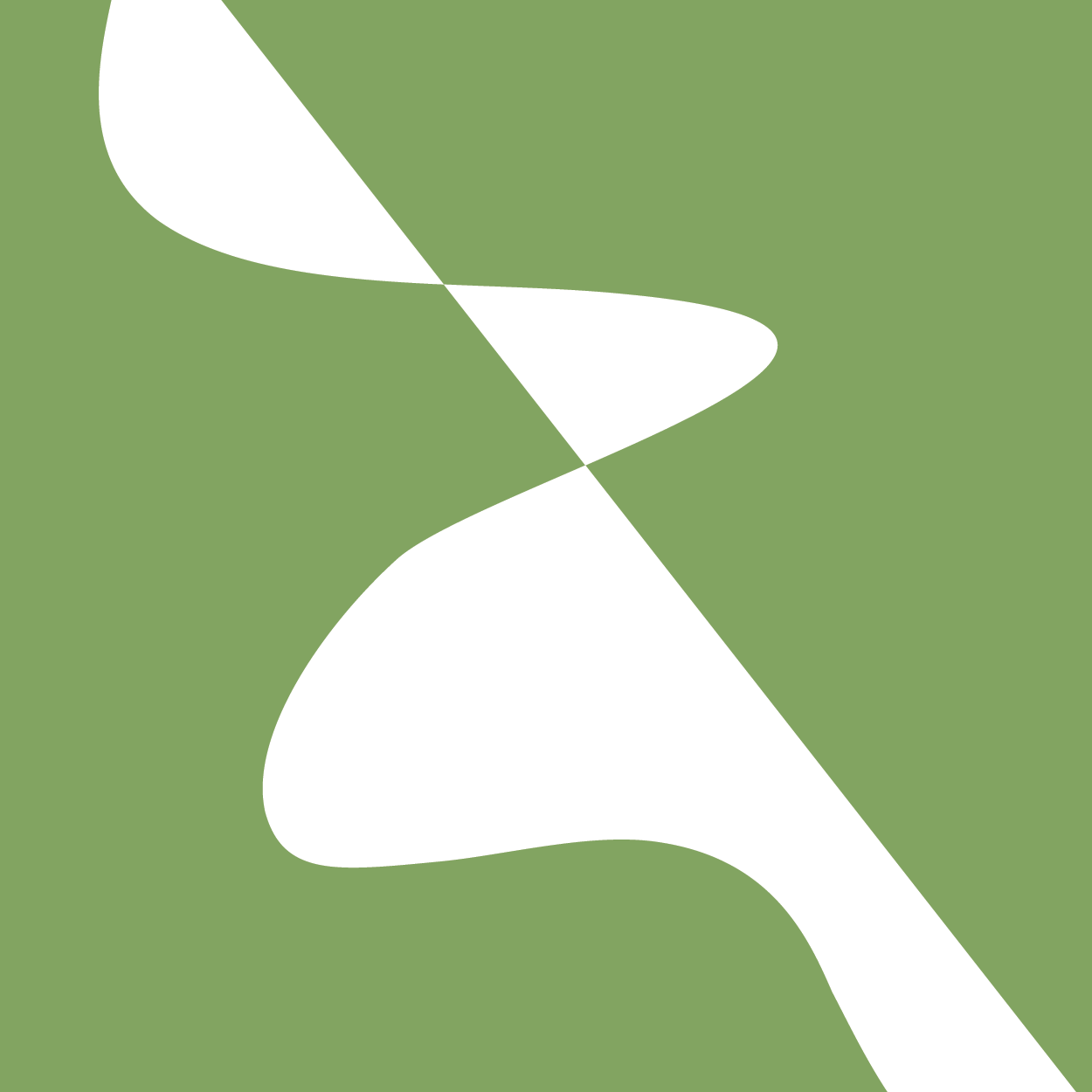 People
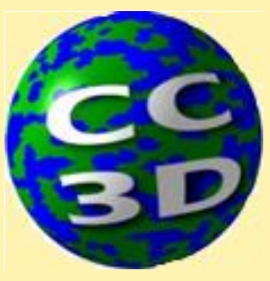 Prof. James A Glazier, IUB, jaglazier@gmail.com 
Dr. Gilberto L Thomas, Univer. Federal do Rio Grande do Sul, 	Brazil, glt@if.ufrgs.br
Dr. Bobby Madamanchi, Purdue University, akmadamanchi@gmail.com 
Dr. Andy Somogyi, IUB, somogyie@indiana.edu 
Dr. TJ Sego, IUB, tjsego@gmail.com 
Dr. Jim Sluka, IUB, jsluka@iu.edu 
Dr. Javier Toledo, IUB, toledom@iu.edu 
Mr. Joshua Aponte-Serrano, IUB, joaponte@iu.edu 
Mr. Juliano Ferrari Gianlupi, IUB, jferrari@iu.edu 
IUB: Indiana University, Bloomington, Indiana USA
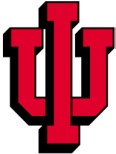 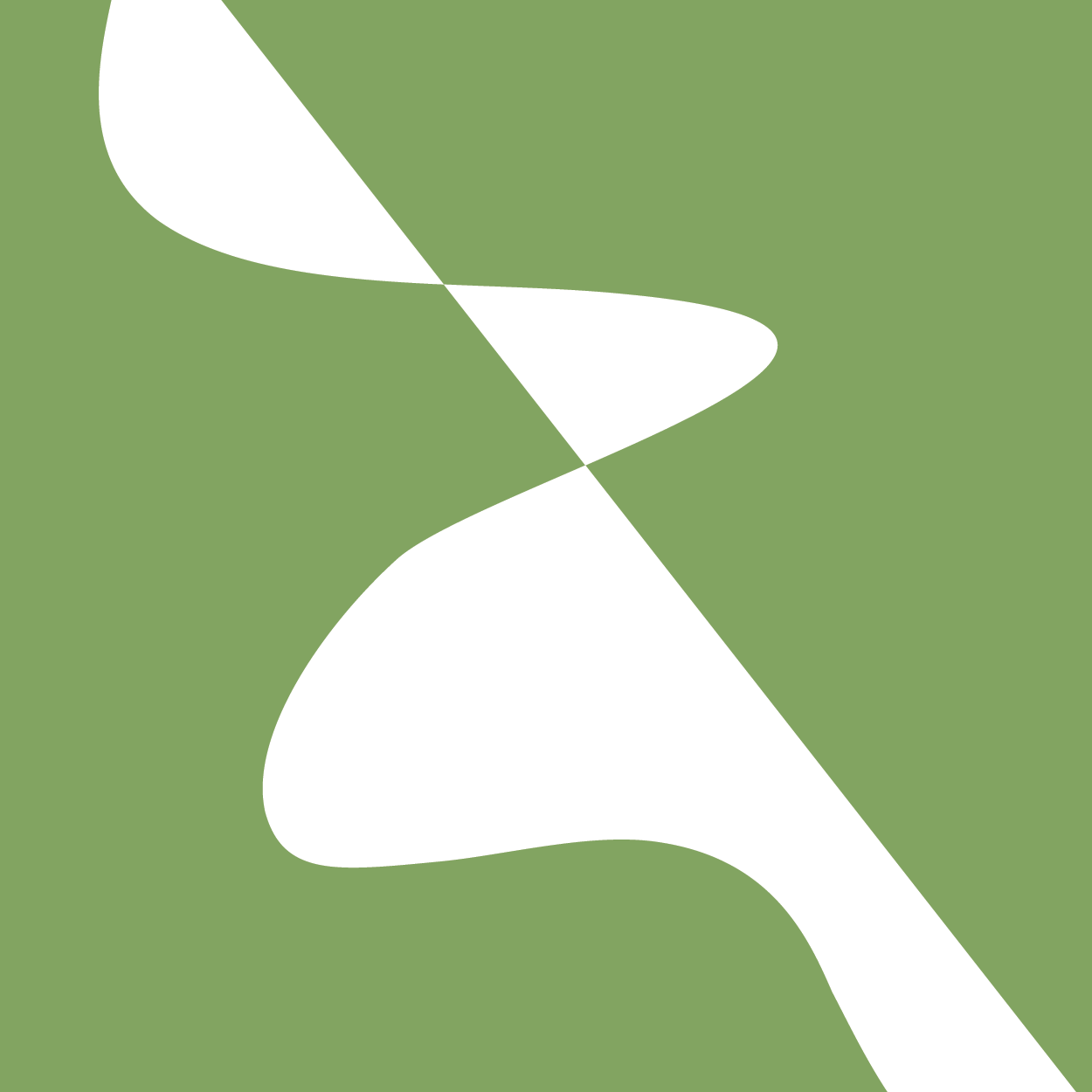 Cellular Potts Model
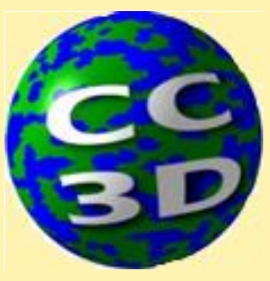 Developed by James Glazier and Francois Graner
Represents single cell as a collection of pixels on a lattice (regular or irregular)
Physics based.
Uses energy formalism to describe cell properties (usually in the form of constraints), cell-cell interactions and cells’ behaviors.
Stochastic not, deterministic
Very simple and intuitive. Mathematical complexity does not go beyond understanding second order polynomials. 
Capable of representing cellular and subcellular structures
Relatively fast up to 10^5 cells on a single CPU. 
Used extensively by many labs around the world. 
Drawbacks: Time has to be converted from simulation unit to physical unit. Lattice granularity determines level of details of simulated objects. Simulation parameters are not independent –changing one of them triggers changes in others
 Software: CompuCell3D, Chaste, Simmune, Morpheus, Tissue Simulation Toolkit
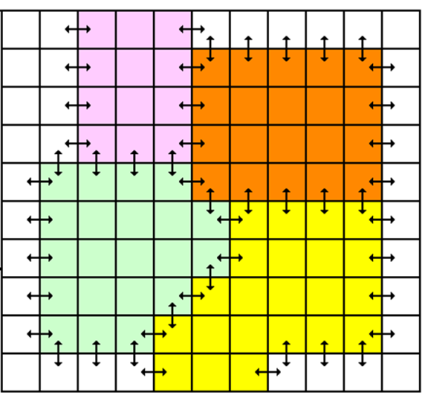 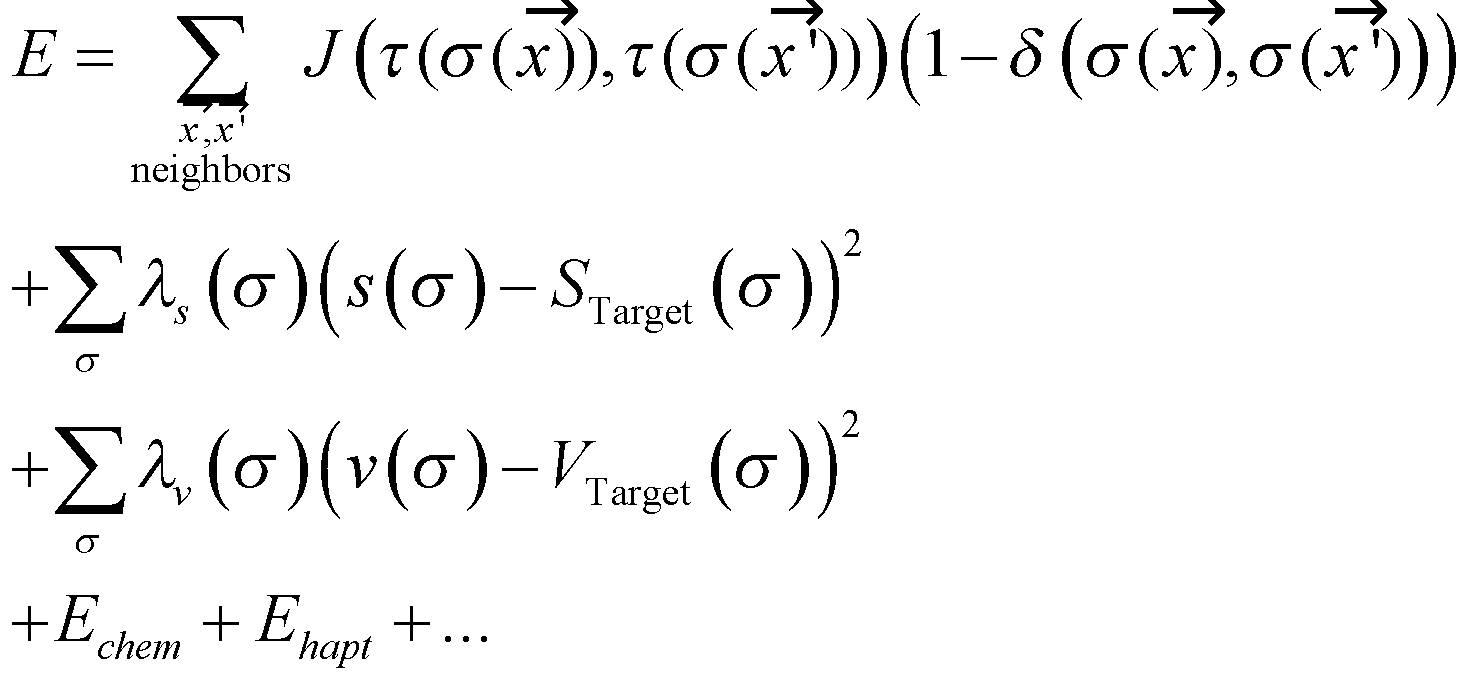 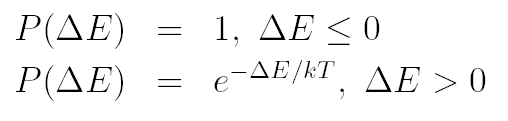 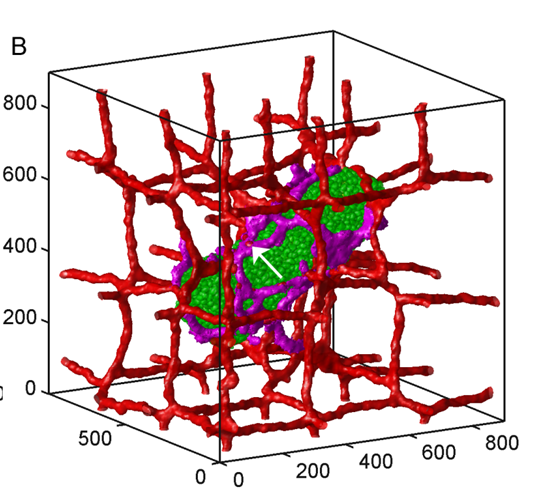 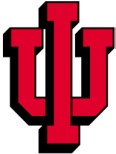 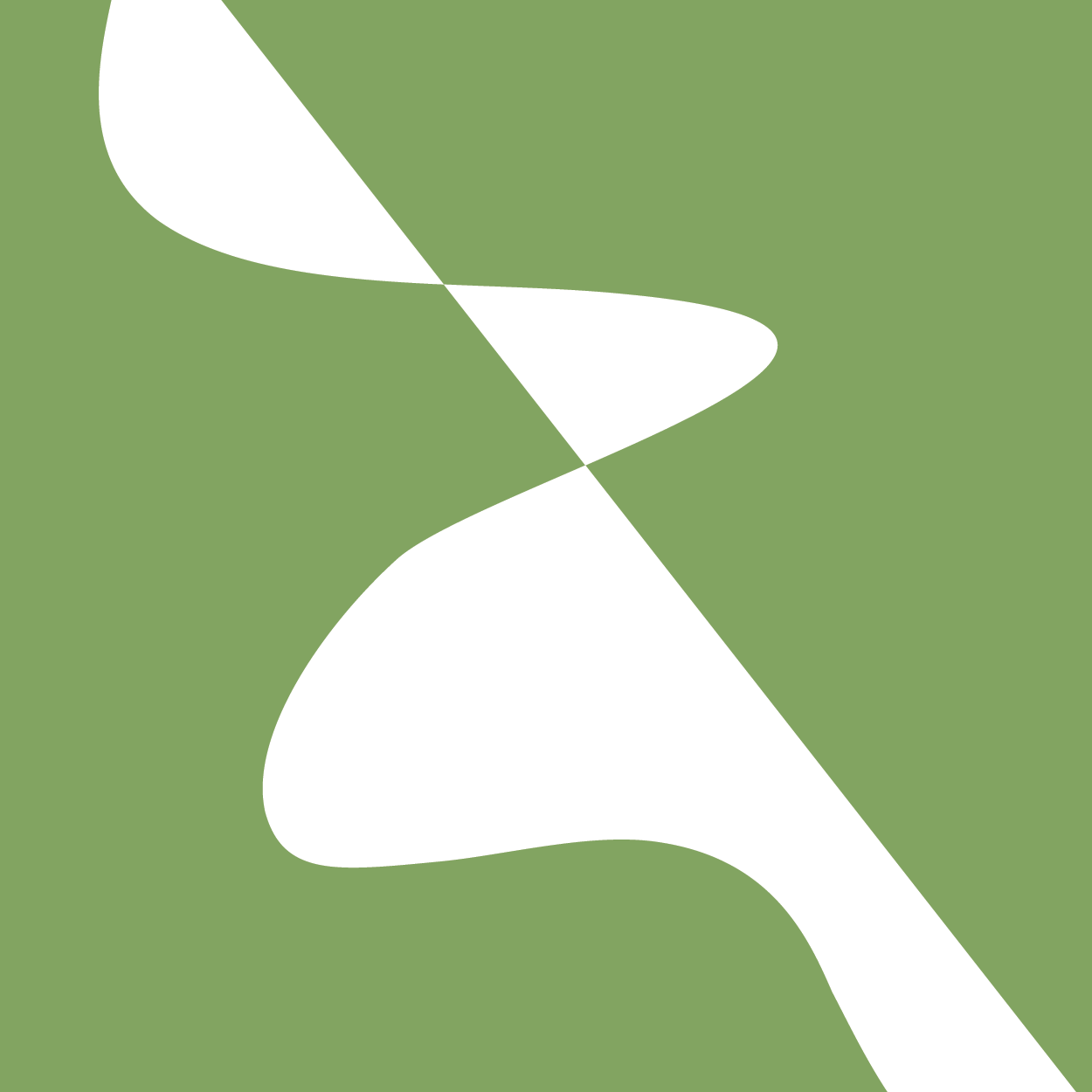 Review of the GGH Model
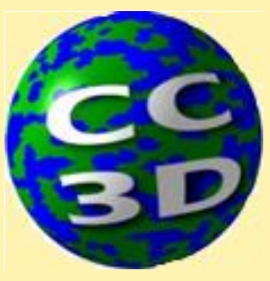 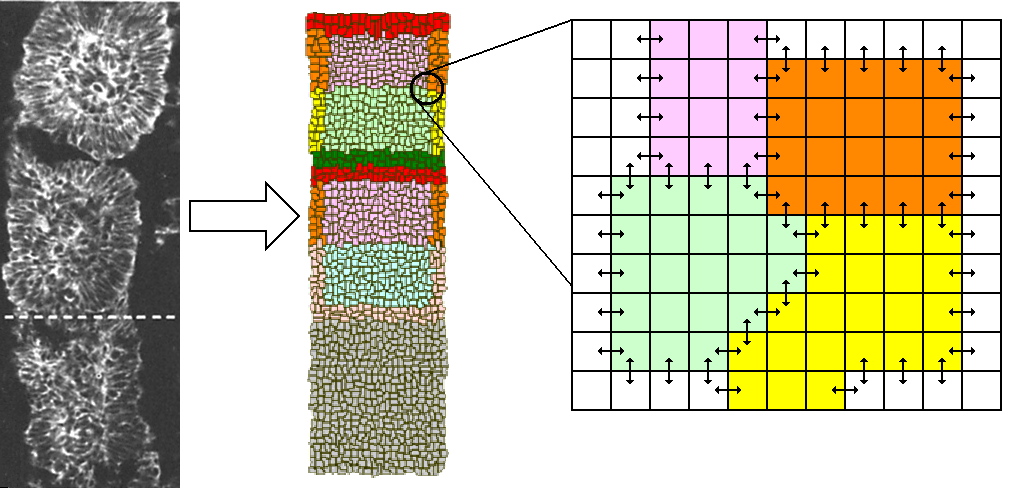 Key properties: 
Cells live on a lattice.
Each cell occupies many lattice sites.
Each cell has a unique index.
Each cell has a type—can have many cells of each type. E.g.  a simple cell sorting simulation has  many cells of type “Condensing” and many of type “NonCondensinig”
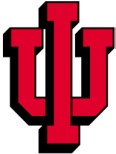 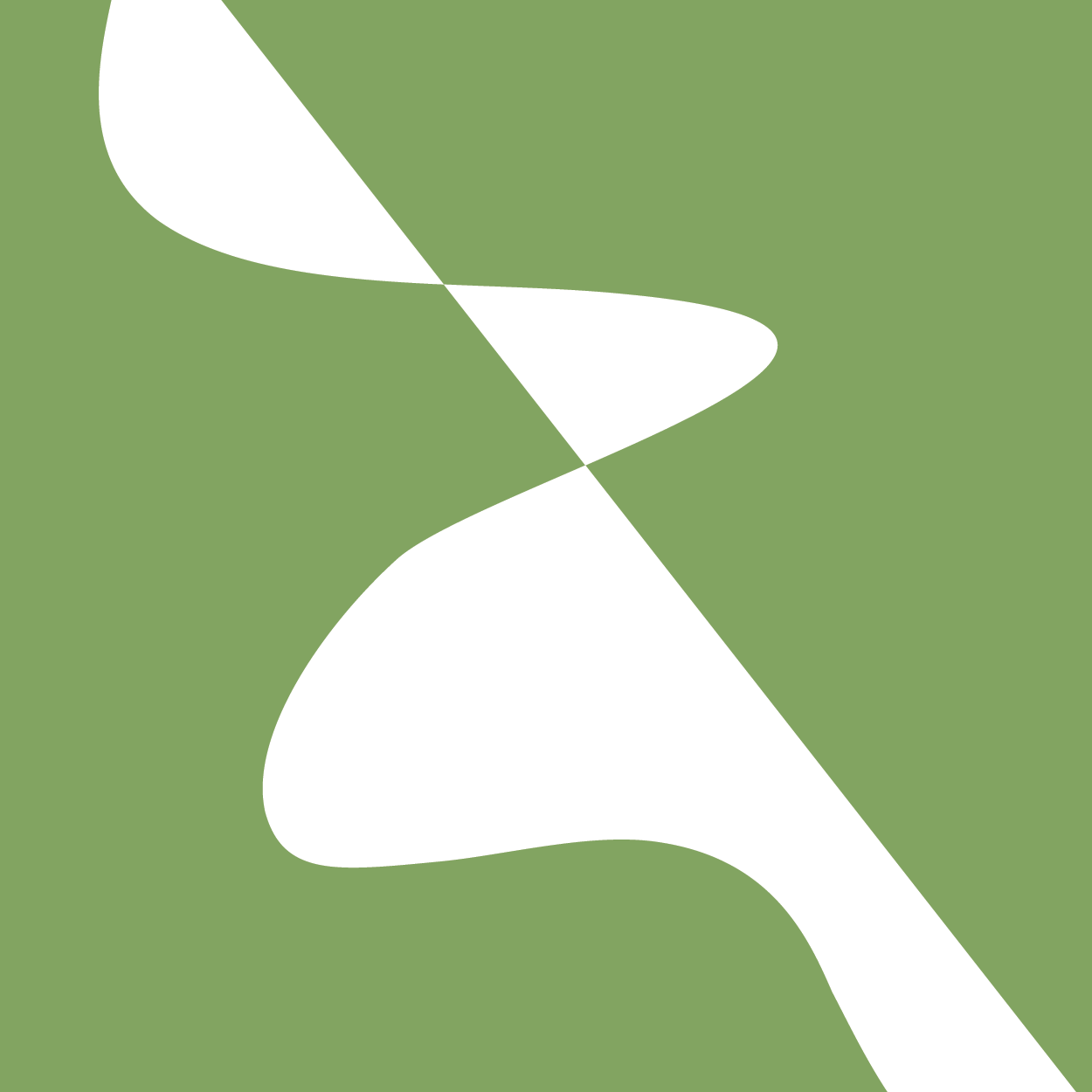 The CPM Model Formalism Overview
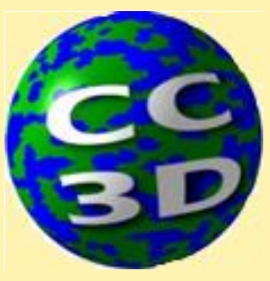 Configuration of Cells Evolves to Locally Minimize the Effective Energy, primarily by satisfying constraints) (Graner and Glazier, 1992)

Key concept is differential adhesion between components: Contact energy depending on cell types (differentiated cells)
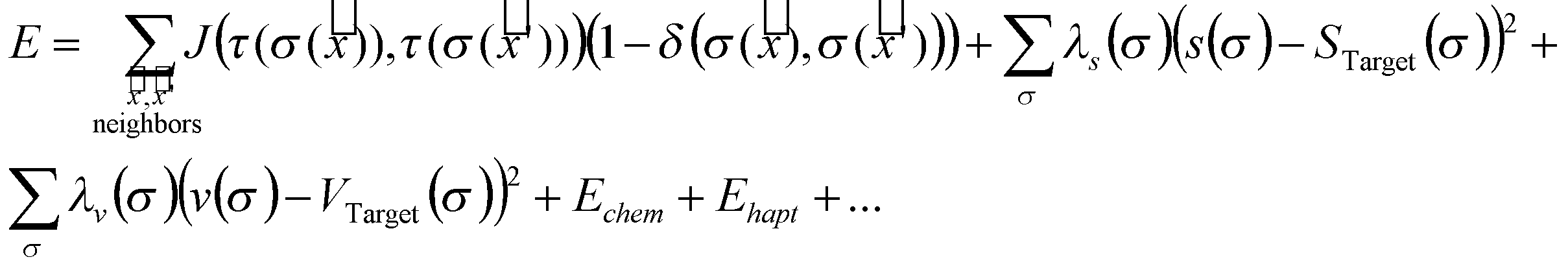 σ(x) –denotes id of the cell occupying position x. All pixels pointed to by the arrow have same cell id, and  belong to the same cell
τ(σ(x)) denotes the cell type of cell with id σ(x). In the picture above blue and yellow cells have different cell types and different cell id. Arrows mark different cell types
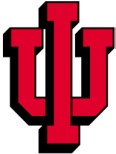 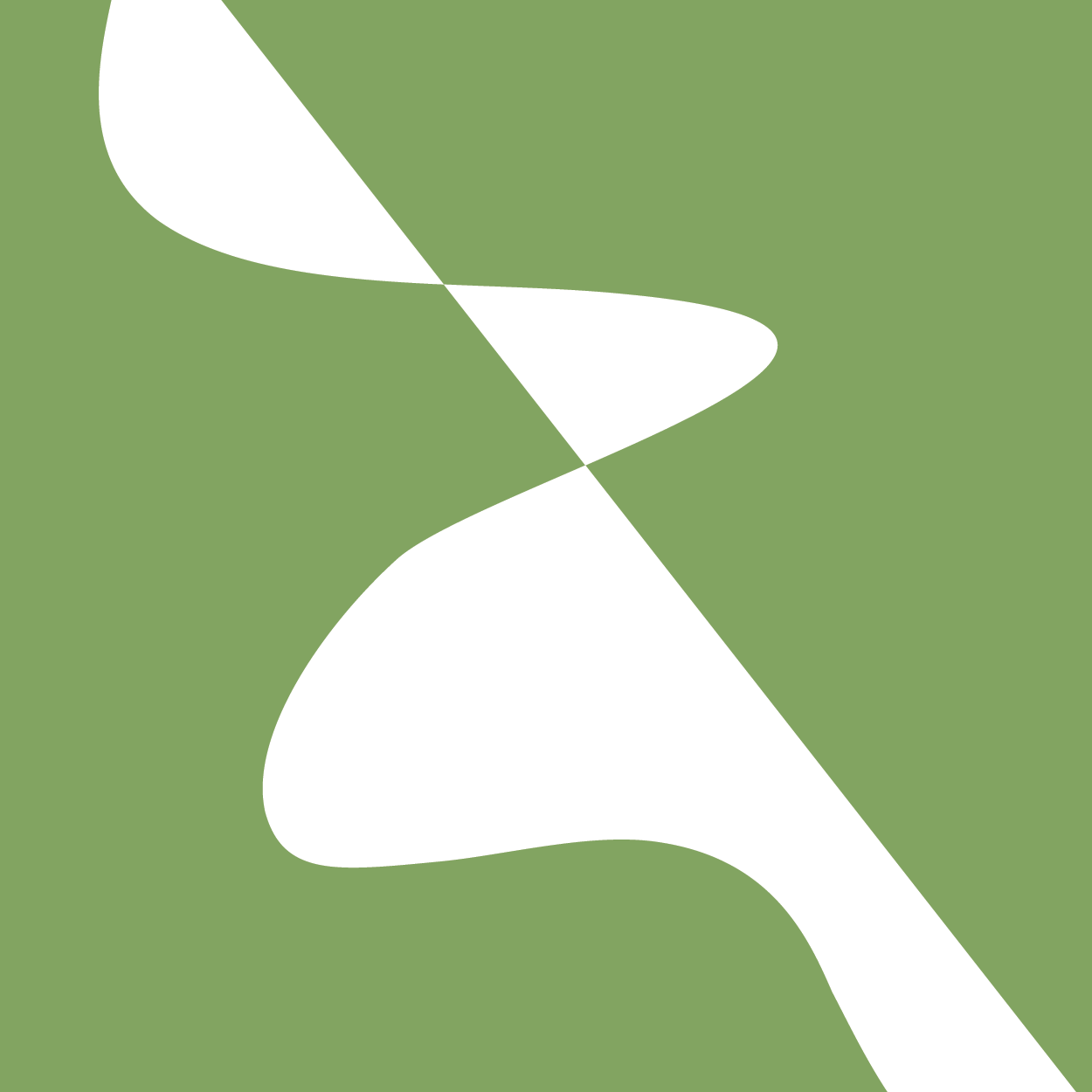 Every interface between two different cells contributes to overall contact energy
The GGH Model Formalism Overview—Dynamics
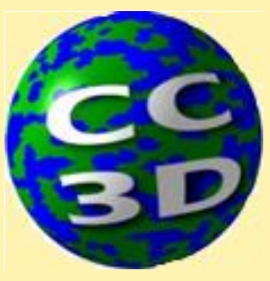 To simulate the cytoskeleton-driven extension and retraction of cell membranes (including pseudopods, filopodia and lamellipodia). The GGH algorithm tries randomly to extend and retract cell boundaries one pixel at a time. 

At each attempt, it calculates the new configuration Effective Energy and accepts the new configuration according to the Metropolis algorithm: probability of configuration change
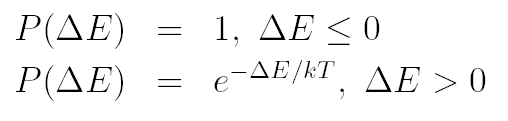 Result is movement with velocity proportional to the gradient of the Energy (or linear in the applied force). 

Configurations evolve to satisfy the constraints.

When constraints conflict, evolve to balance errors.
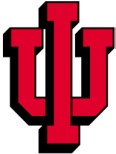 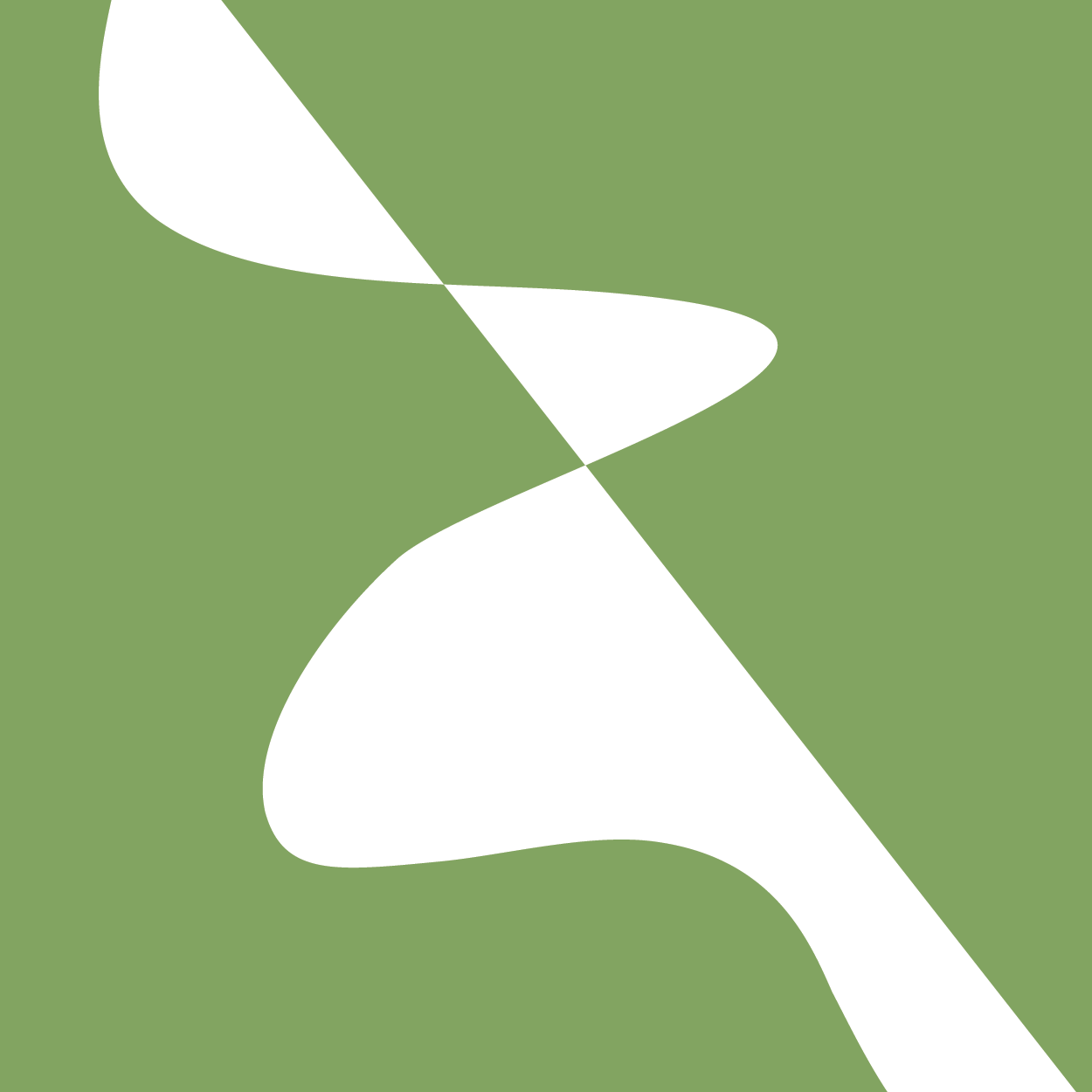 More Detail on Pixel Copy Attempts
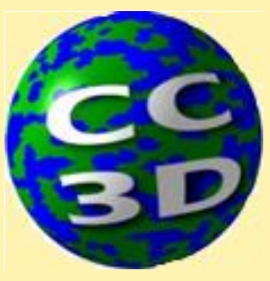 accept
invalid attempt
valid attempt
valid attempt
accept
valid attempt
valid attempt
reject
accept
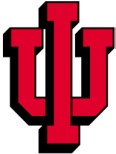 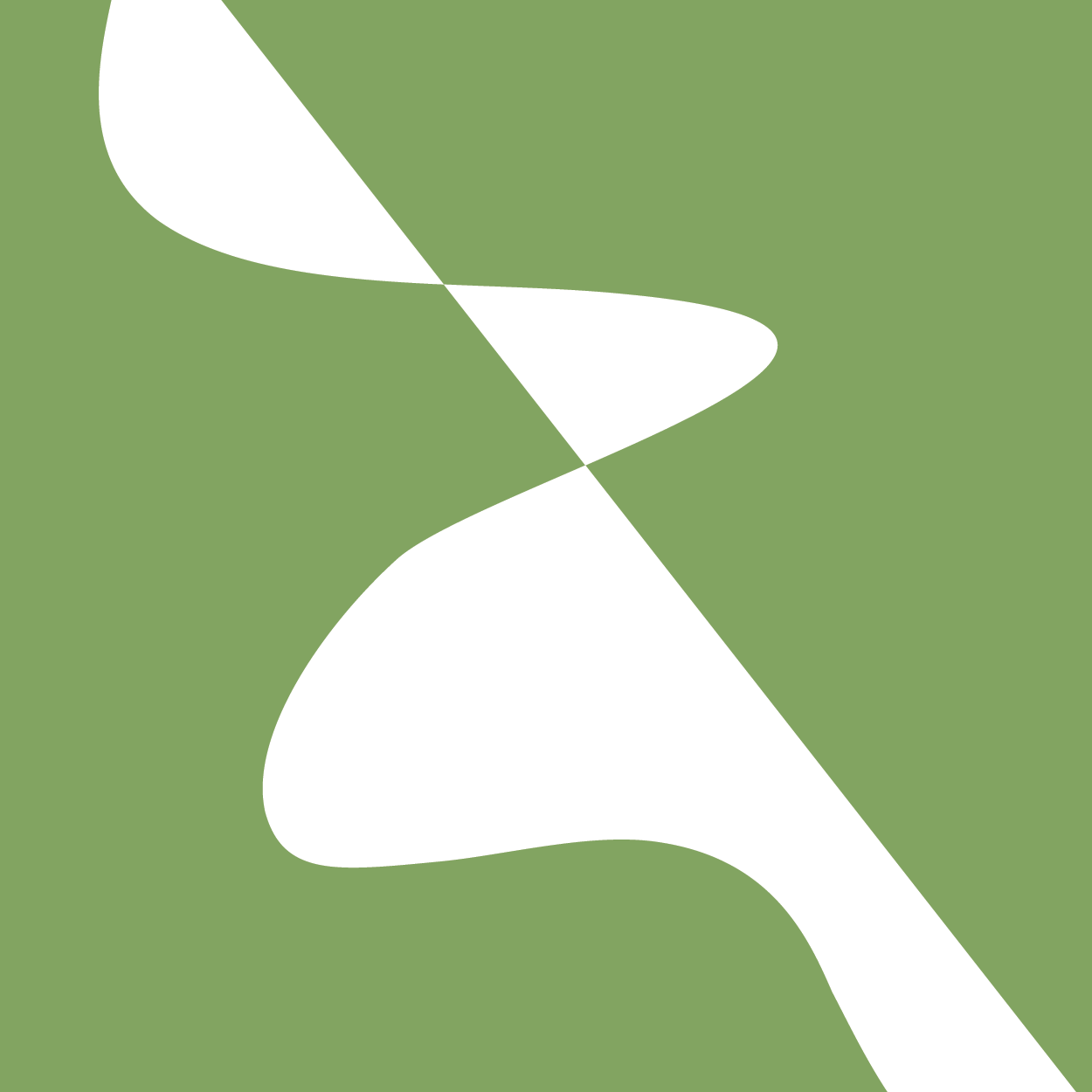 Single Pixel Copy Attempt in Detail
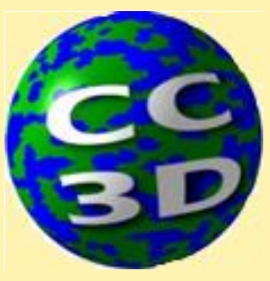 Assume we have Hamiltonian that involves only two terms – Volume Constraint and Adhesion Energy (with nearest neighbor interaction.
Before pixel copy
After pixel copy (if accepted)
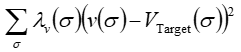 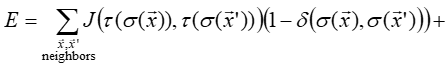 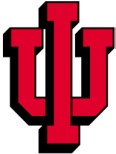 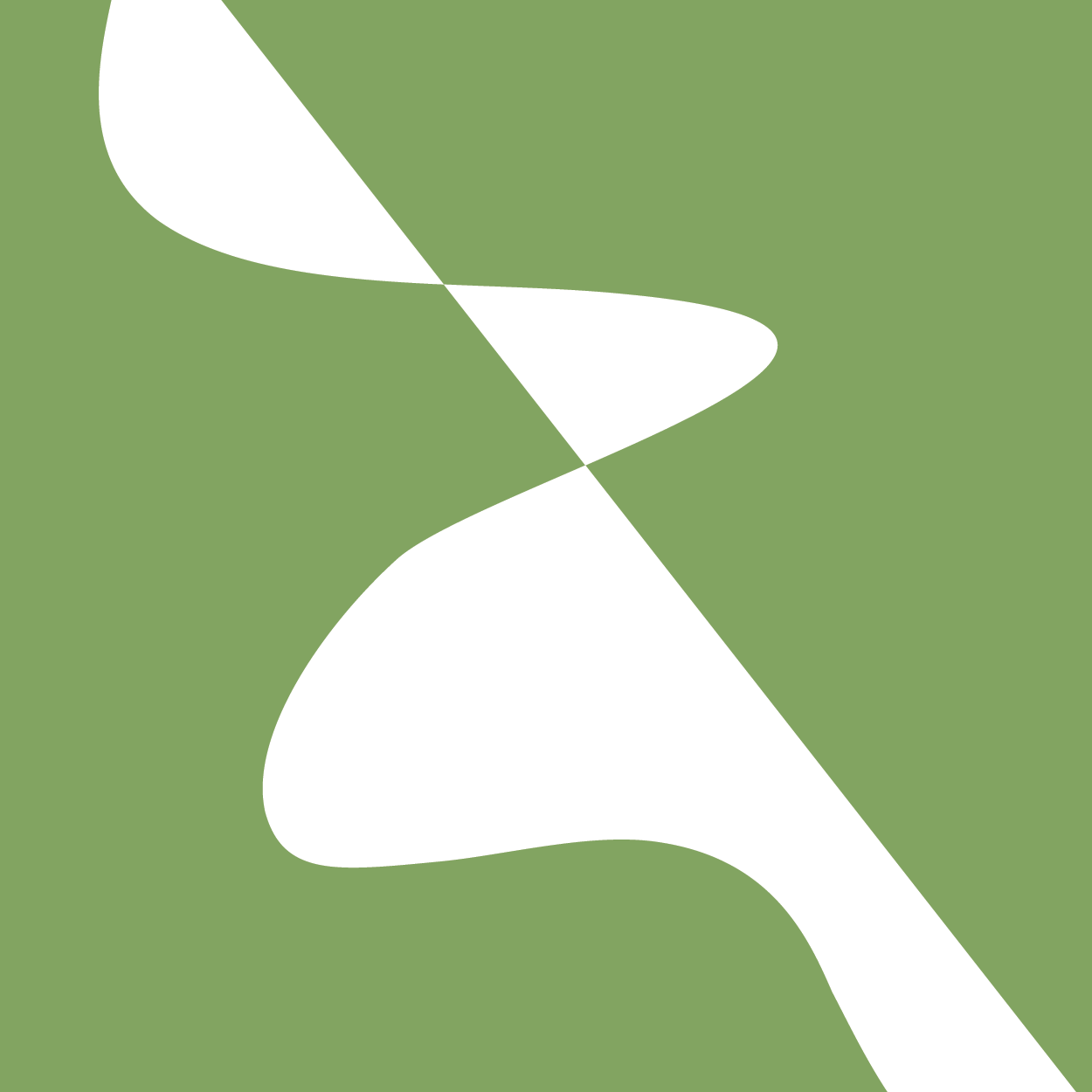 Single Pixel Copy Attempt in Detail  - continued
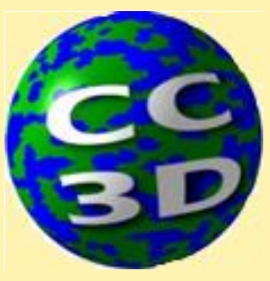 Before pixel copy
After pixel copy (if accepted)
Other contact energies are contact energies contributed by interfaces between two different cells  that are away from the change pixel. Because we are interested in the change of Energy those contributions cancel out and therefore are never computed. We only care about what happens in the vicinity of the change pixel
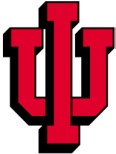 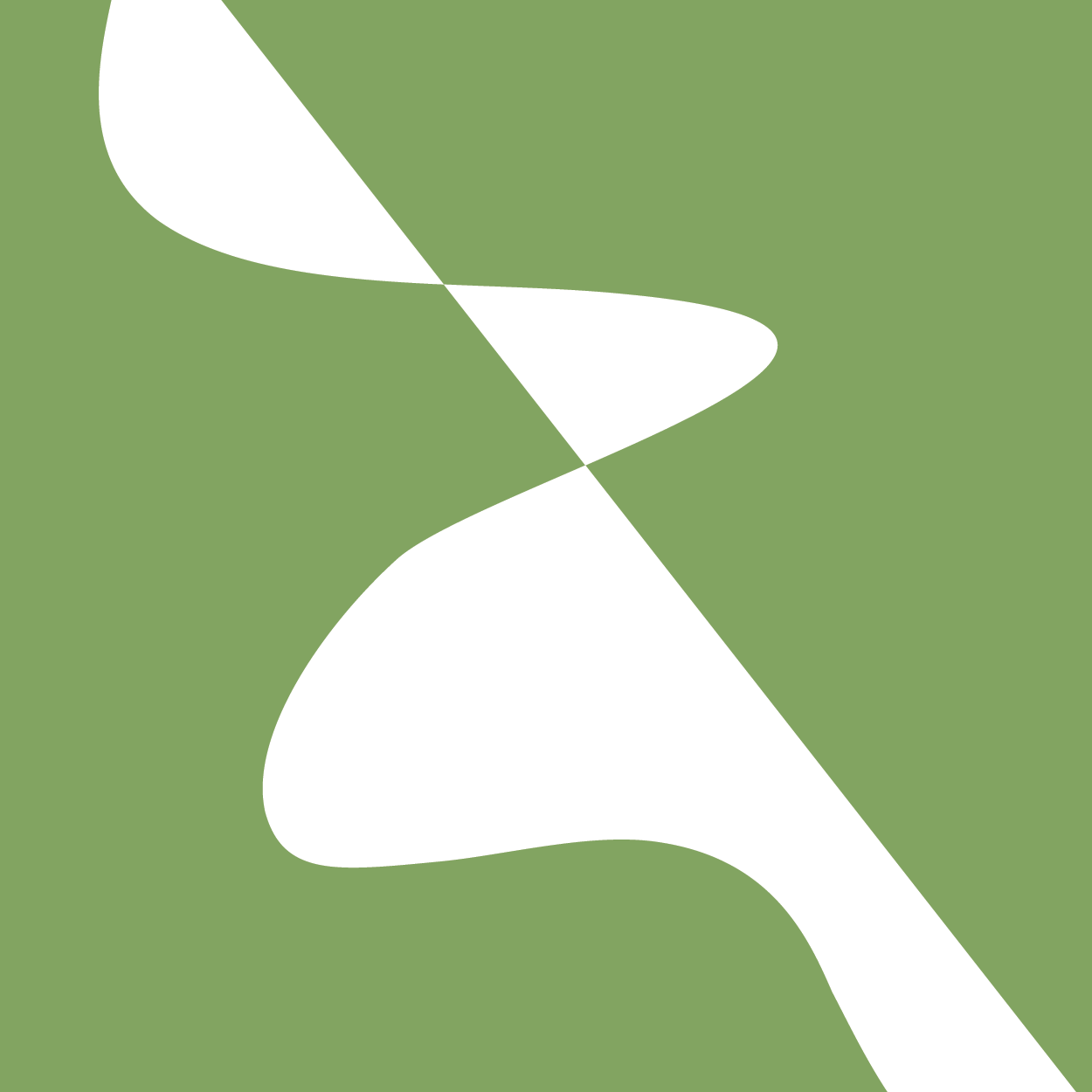 Single Pixel Copy Attempt in Detail  - continued
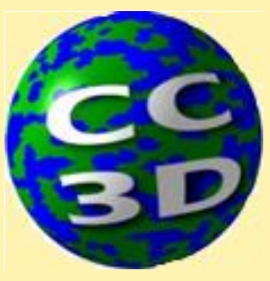 Before pixel copy
After pixel copy (if accepted)
Once we know change in Energy due to proposed pixel copy we compute probability of pixel copy according to it we perform pixel copy. If probability of pixel copy is less than 1.0 we generate random number and accept pixel copy if the generated random number is less than computed probability
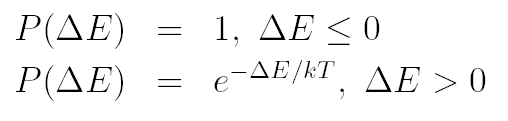 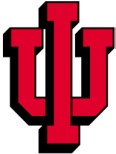 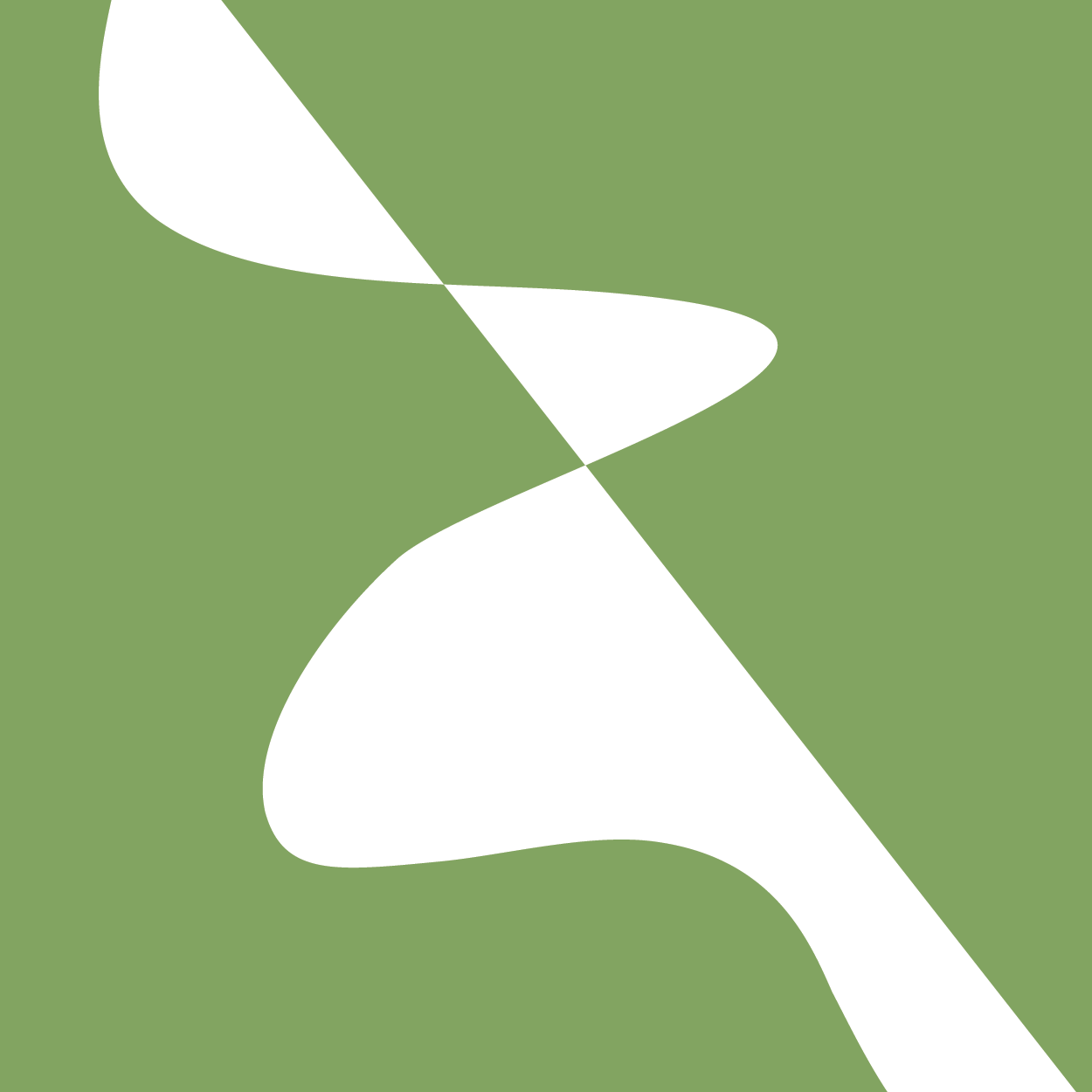 We then proceed to the next pixel copy attempt and the process repeats
Focusing on cellular behaviors
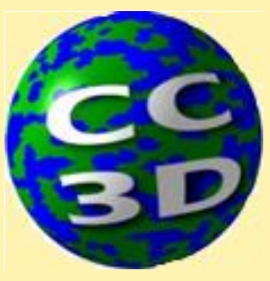 Energy formalism of the CPM allows implementing cellular behaviors as additive terms of the Hamiltonian:
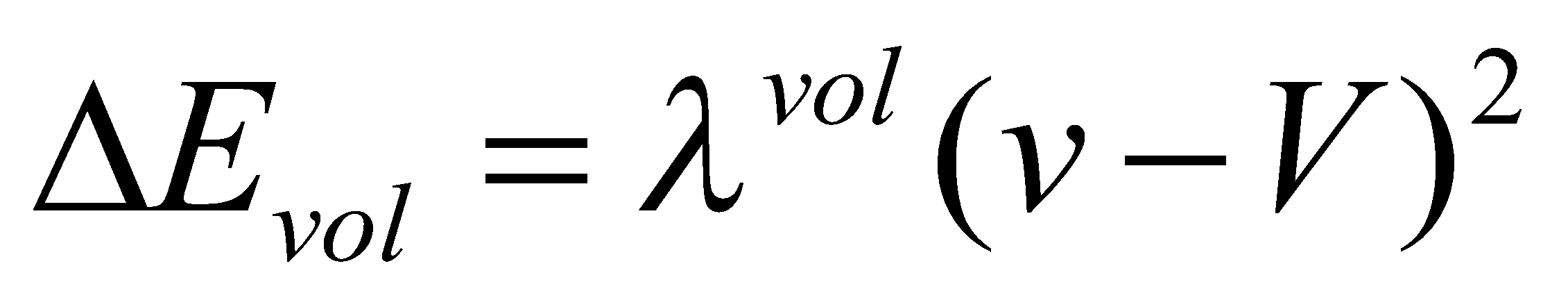 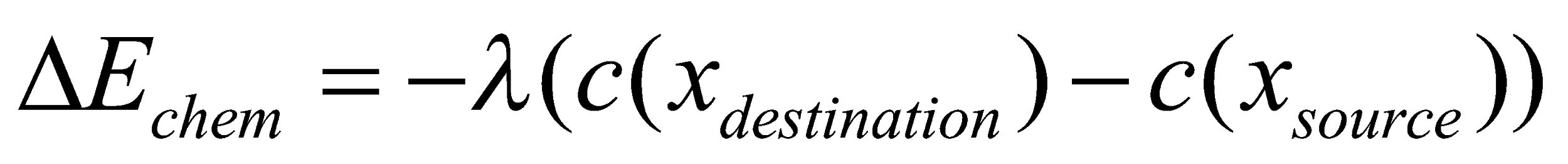 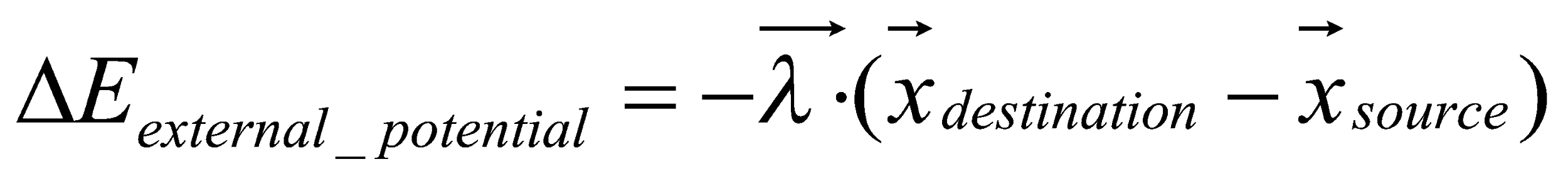 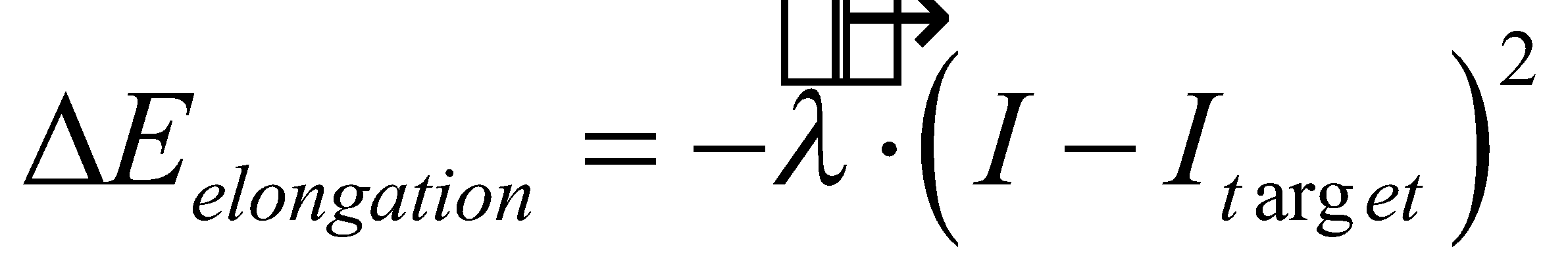 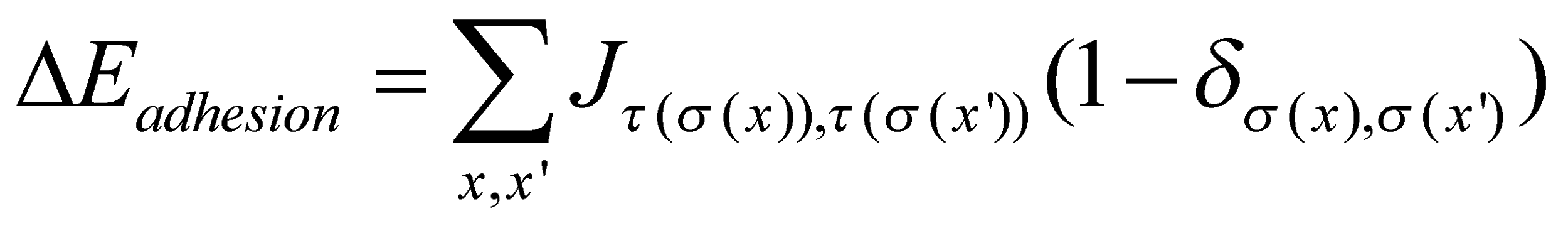 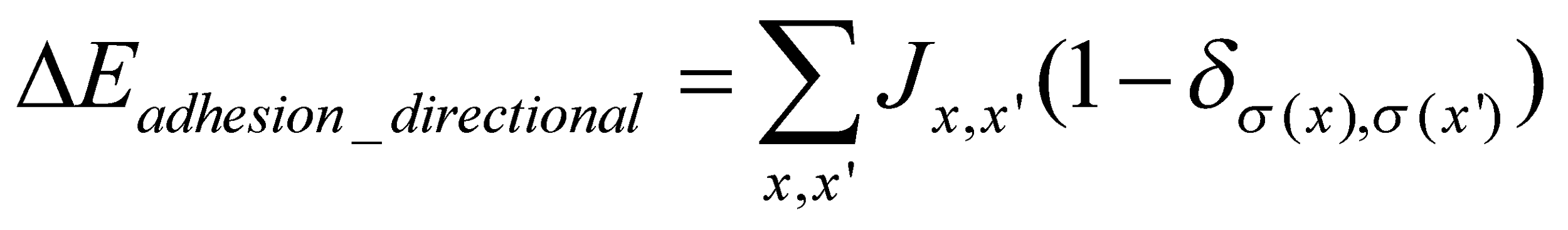 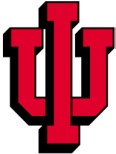 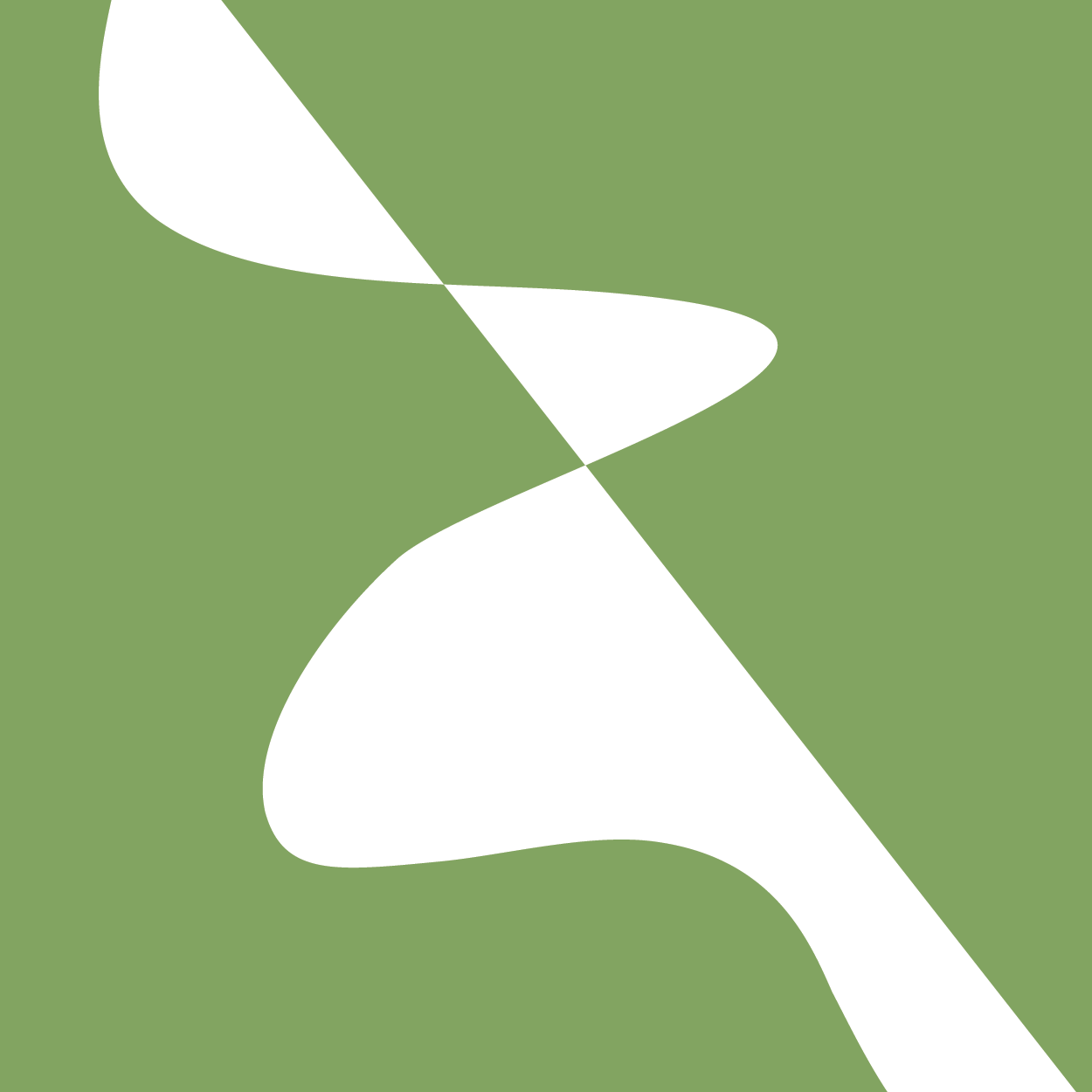 CompuCell3D Terminology and Relation to GGH
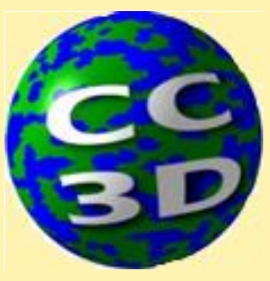 CompuCell has two basic time scales a fast scale and a slow scale:
Fast Scale:
 A Pixel-copy attempt is an event where program randomly picks a lattice site and attempts to copy the pixel to a neighboring lattice site. 
 CompuCell3D Plugins either calculate terms in the Effective Energy or implement actions in response to accepted pixel copies (Lattice Monitors). Most Plugins are coded in C++ for speed.
Slow Scale:
 A Monte Carlo Step (MCS) consists of a number of pixel-copy attempts. equal to the number of lattice sites.
 CompuCell3D Steppables at the end of each MCS and  at the beginning and end of simulations. Most customizations of CompuCell3D simulations use user-written Python Steppables
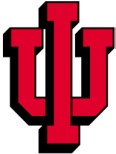 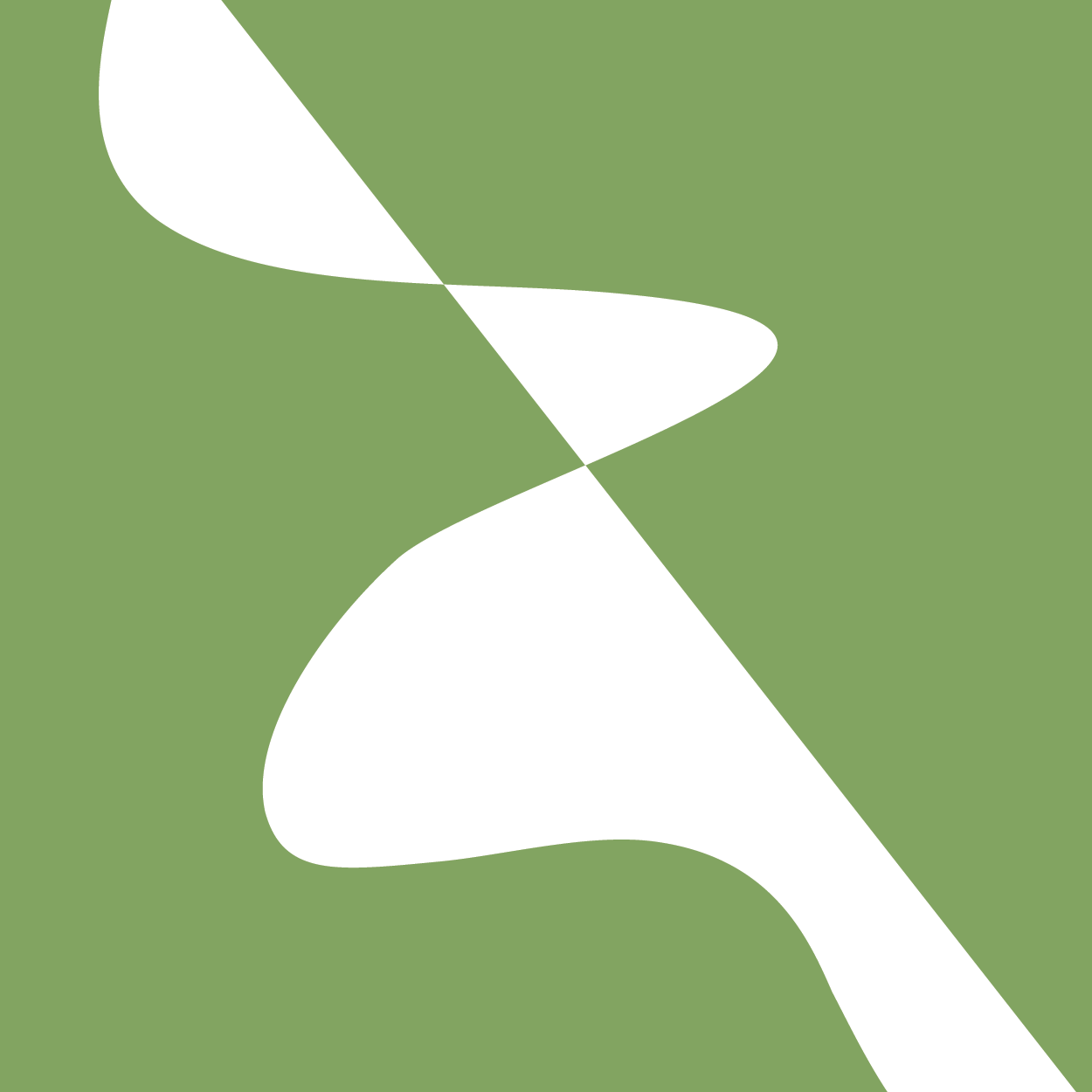 CompuCell3D Terminology – Visual Guide
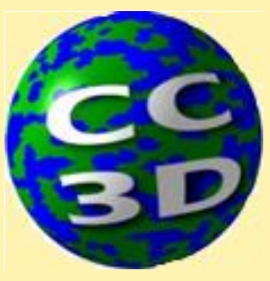 Change pixel
During pixel copy “blue” pixel (newCell) replaces “yellow” pixel (oldCell)
100x100x1 square lattice = 10000 lattice sites (pixels)
MCS 21
MCS 22
MCS 23
MCS 24
10000 pixel-copy attempts
10000 pixel-copy attempts
10000 pixel-copy attempts
10000 pixel-copy attempts
Run
Steppables
Run
Steppables
Run
Steppables
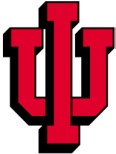 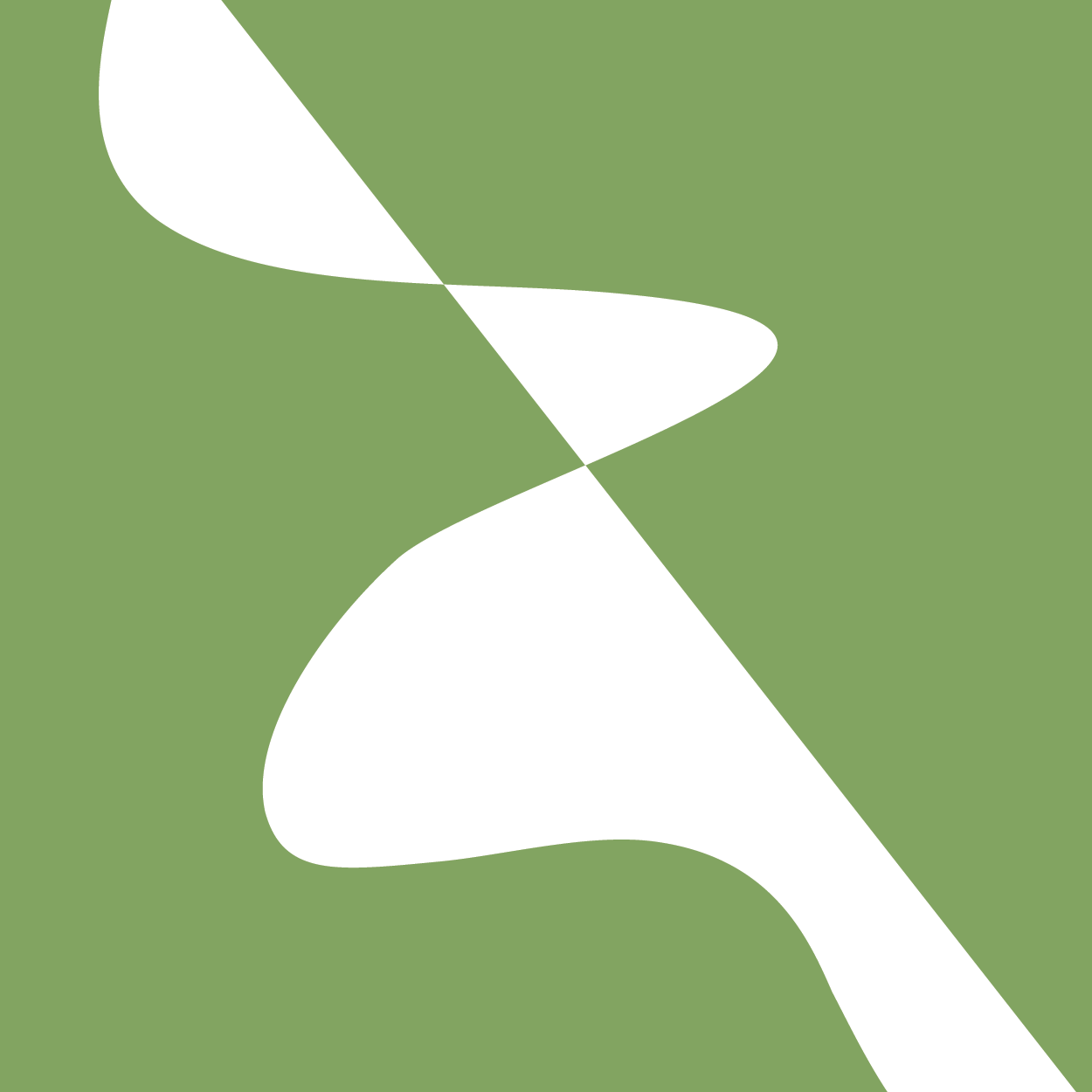 Nearest neighbors in 2D and their Euclidian distances from the central pixel
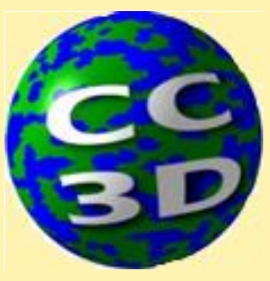 3
5
4
4
5
4
1
2
2
4
1
3
1
3
1
2
4
4
2
3
4
4
5
5
Pixel copies could take place between any order neighbors. 
In practice we use only the few first neighbors (1-4).
To specify a pixel-copy range of 2 in a simulation insert the CC3DML command :
<NeighborOrder>2</NeighborOrder> 
In the <Potts></Potts> section of the simulation .
Contact energy calculations have their range specified separately
To specify an interaction range of 3 in a simulation insert the CC3DML command :
<NeighborOrder>3</NeighborOrder>
In the <Plugin Name="Contact"> </Plugin> section of the simulation .
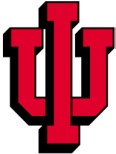 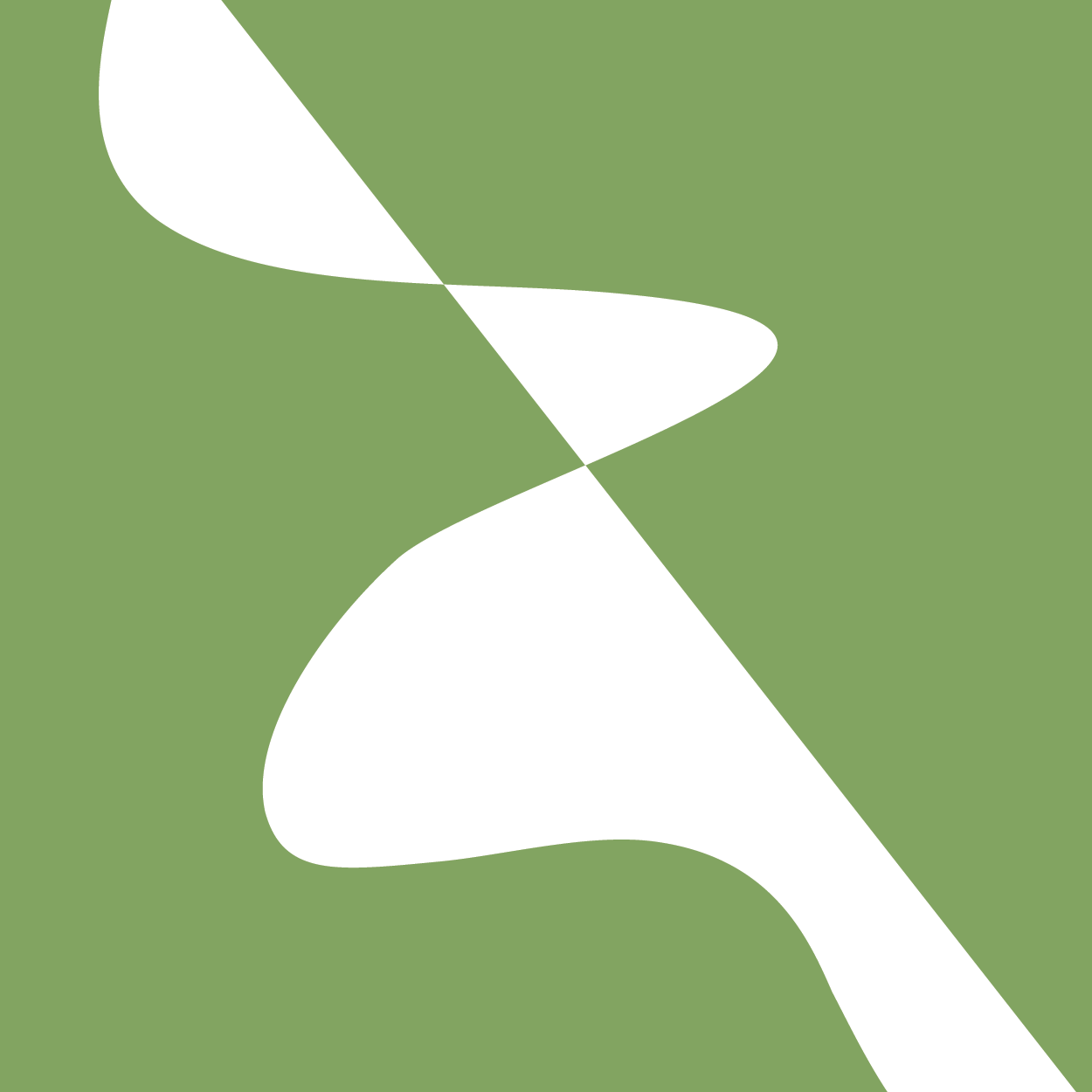 Hexagonal Lattices
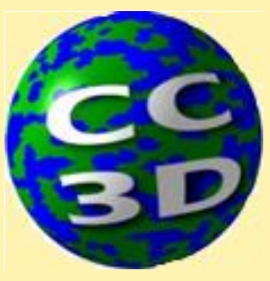 To reduce intrinsic lattice anisotropy of the square lattice, we can use a hexagonal lattice Instead.
The area/volume of each pixel is fixed to 1, so the length scale changes when you move from square to hex lattices.
To specify a simulation  on a hex lattice, insert the CC3DML command :
<LatticeType>Hexagonal</LatticeType>
In the <Potts></Potts> section of the simulation .
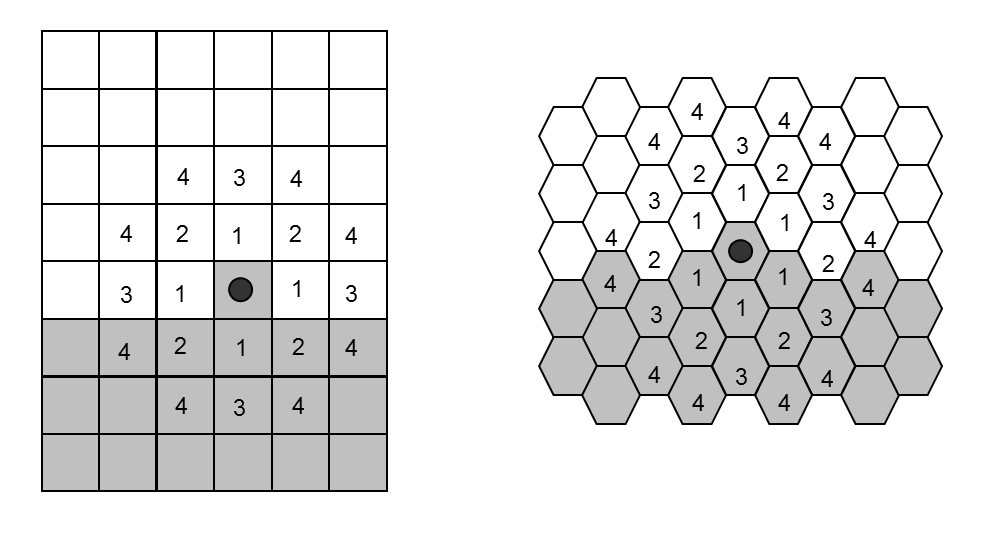 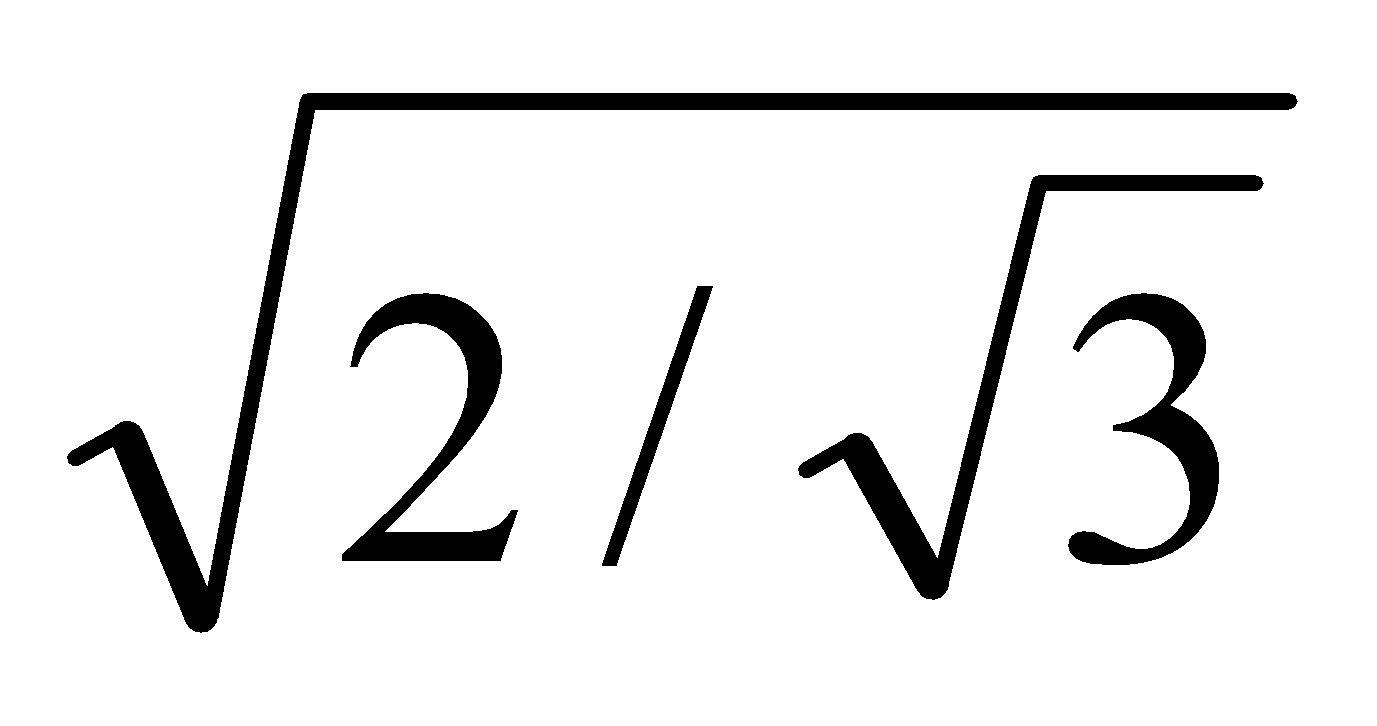 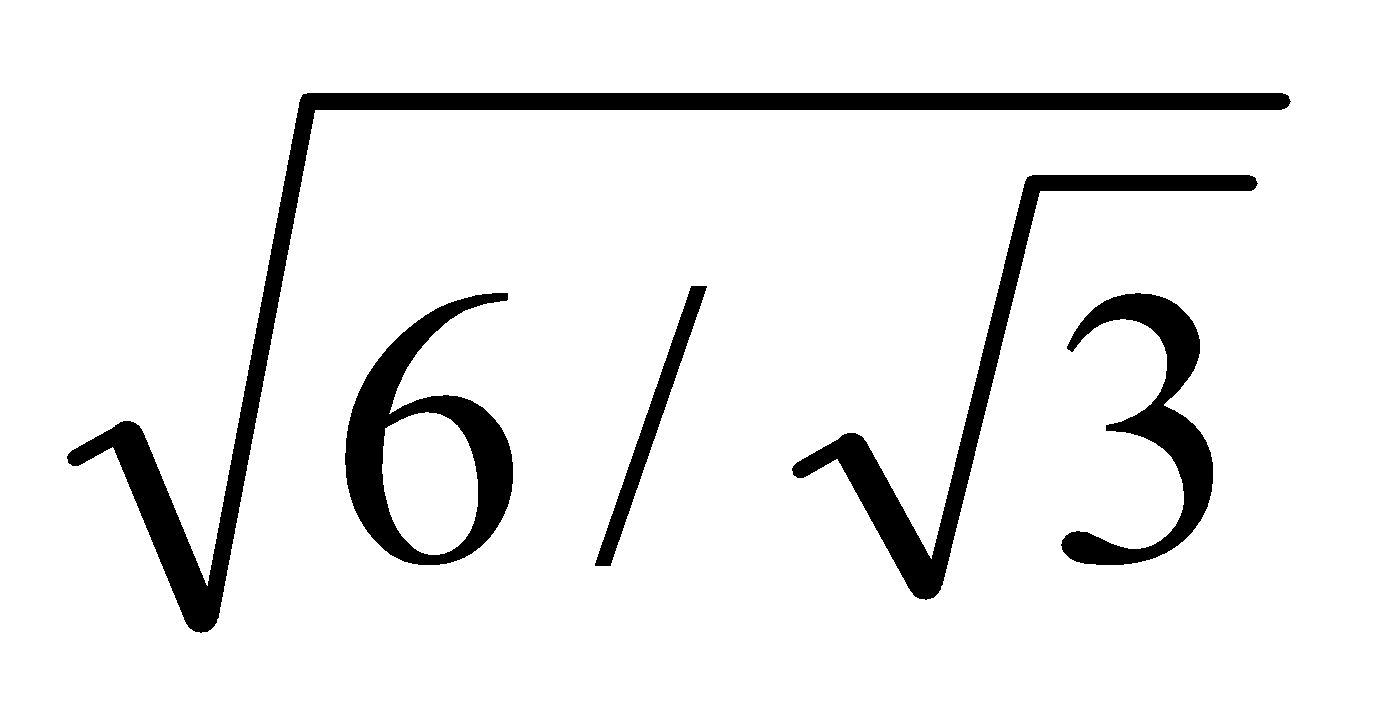 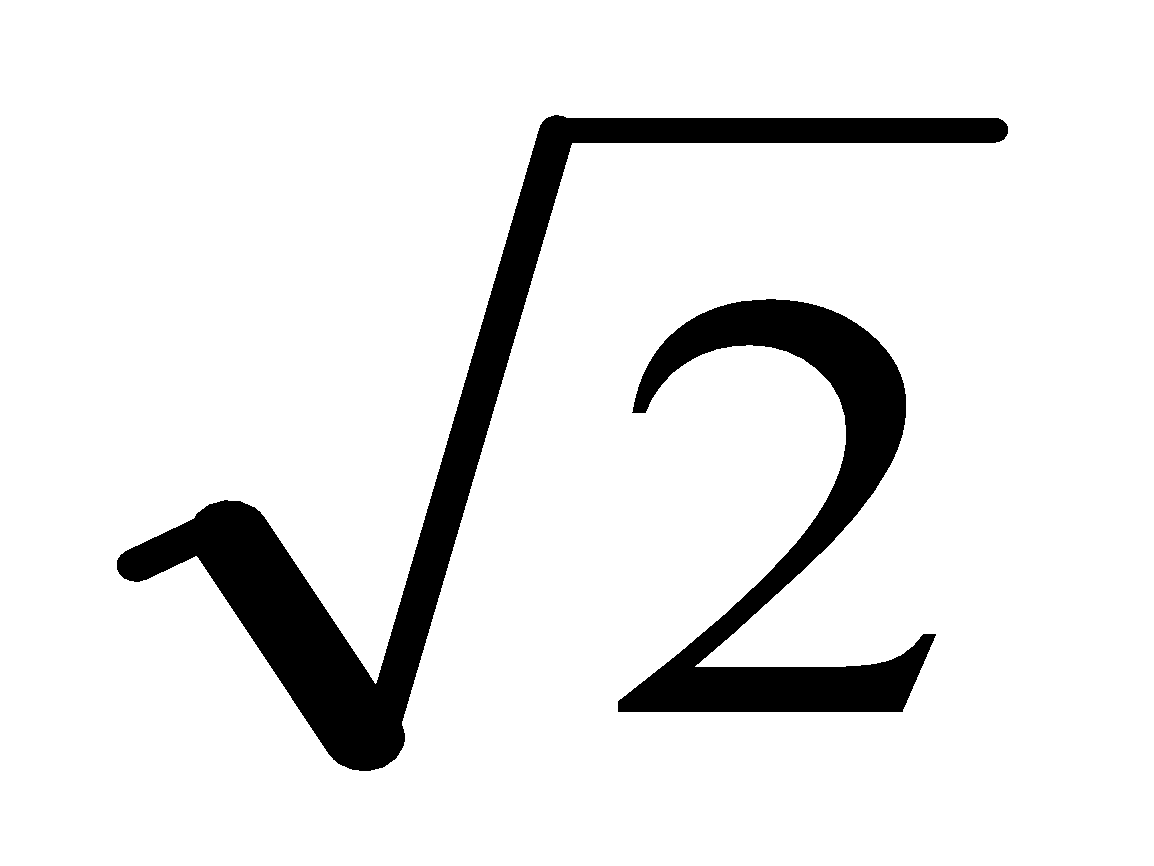 WARNING: a few functions may not work properly for hex lattices.
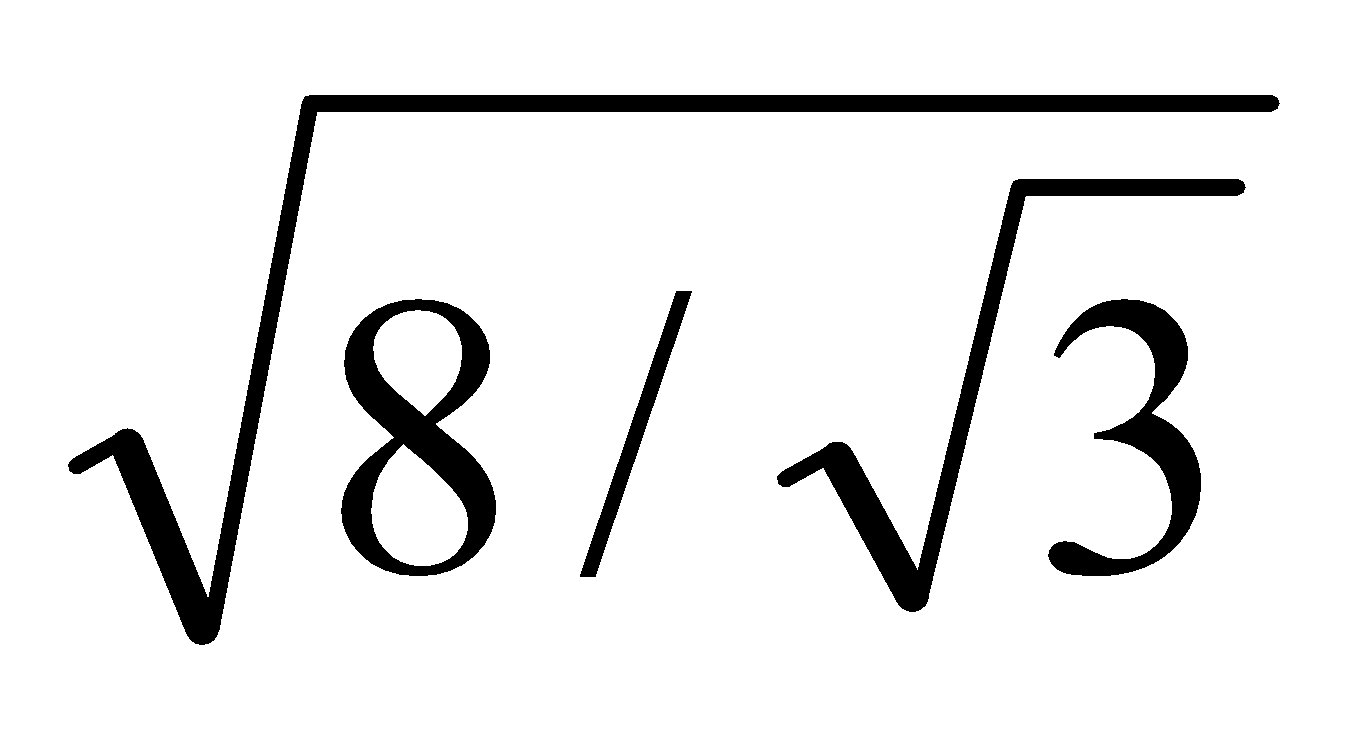 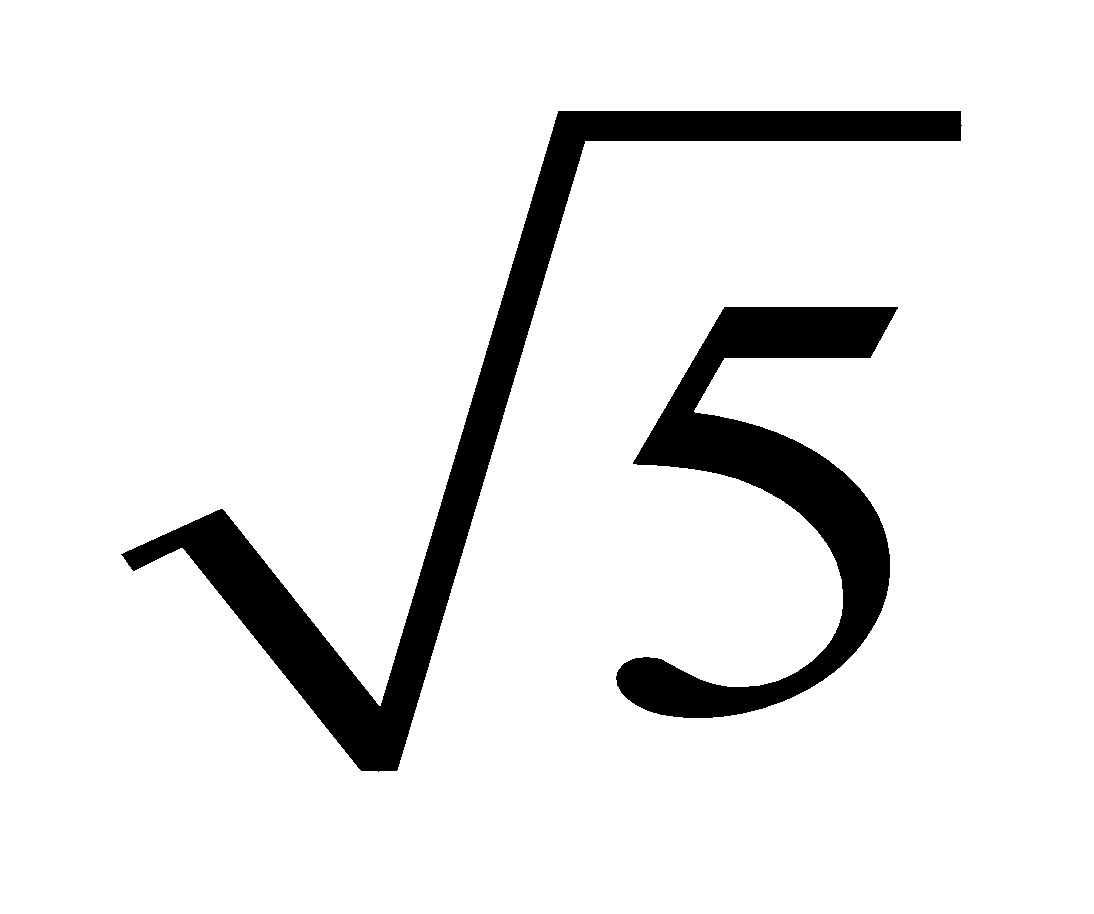 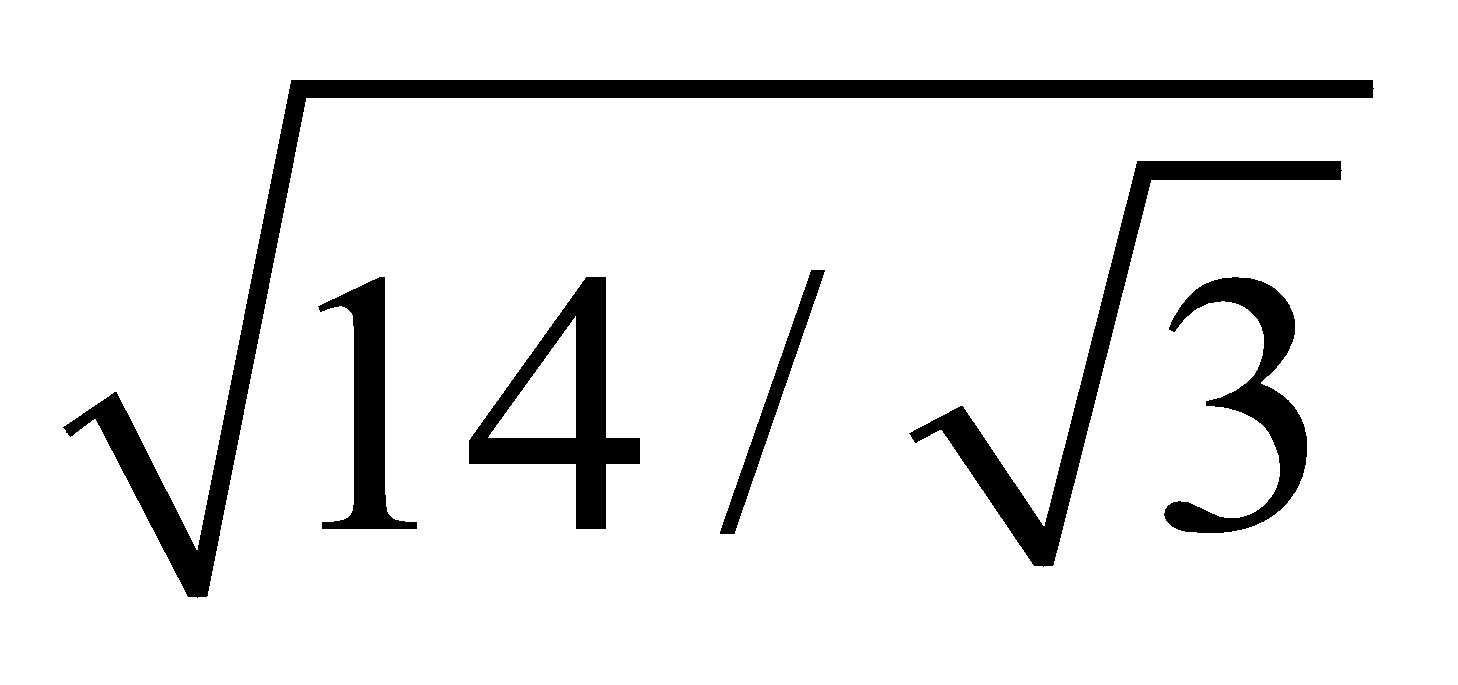 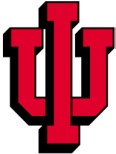 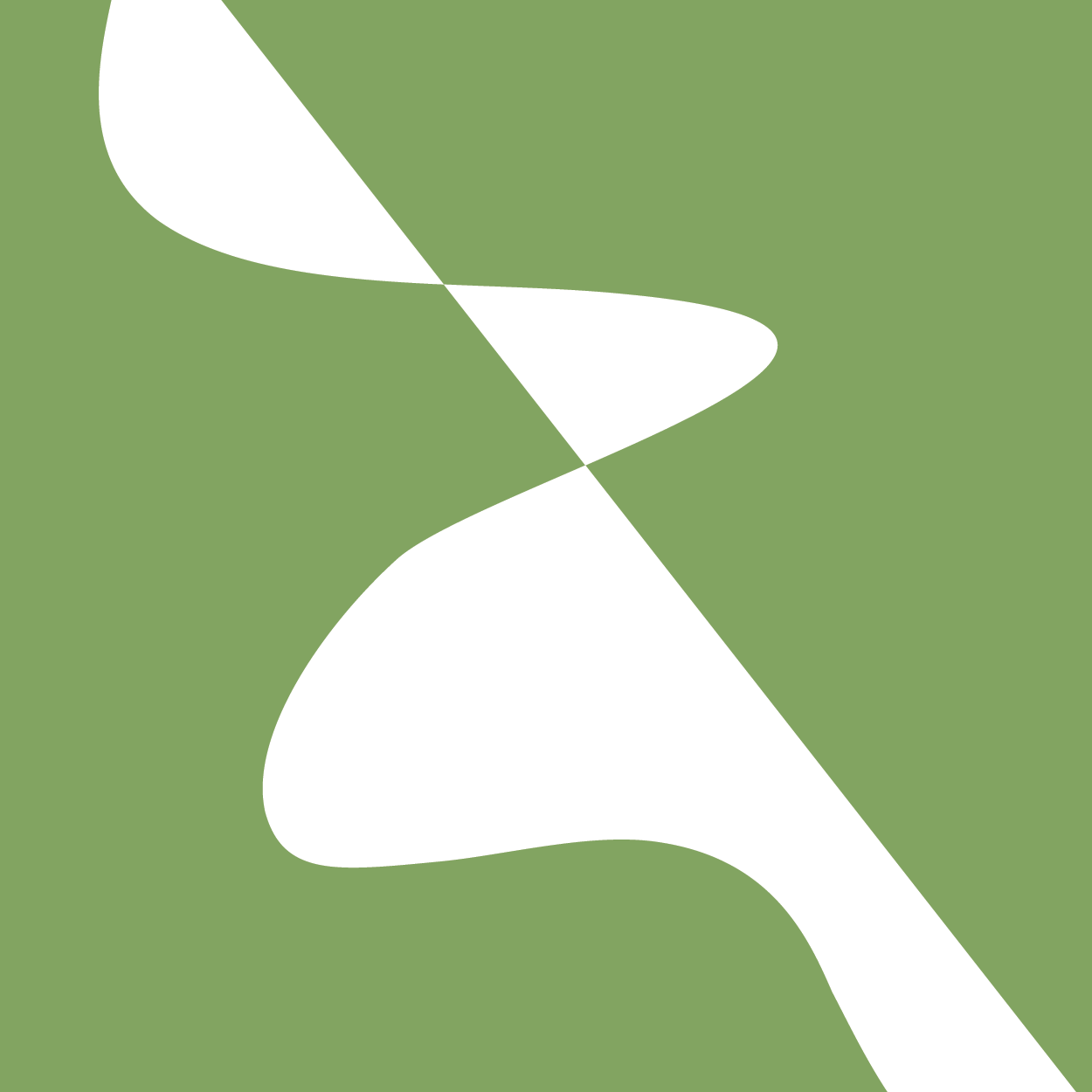 Understanding Contact Energy
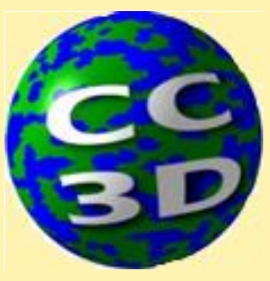 SingleCellExample_1.cc3d
Start with a single cell
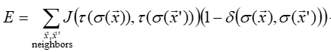 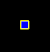 and change the sign of Contact Energy coefficients to be negative. The pattern evolves and after few MCS we 
have the following layout that involves only a single cell:
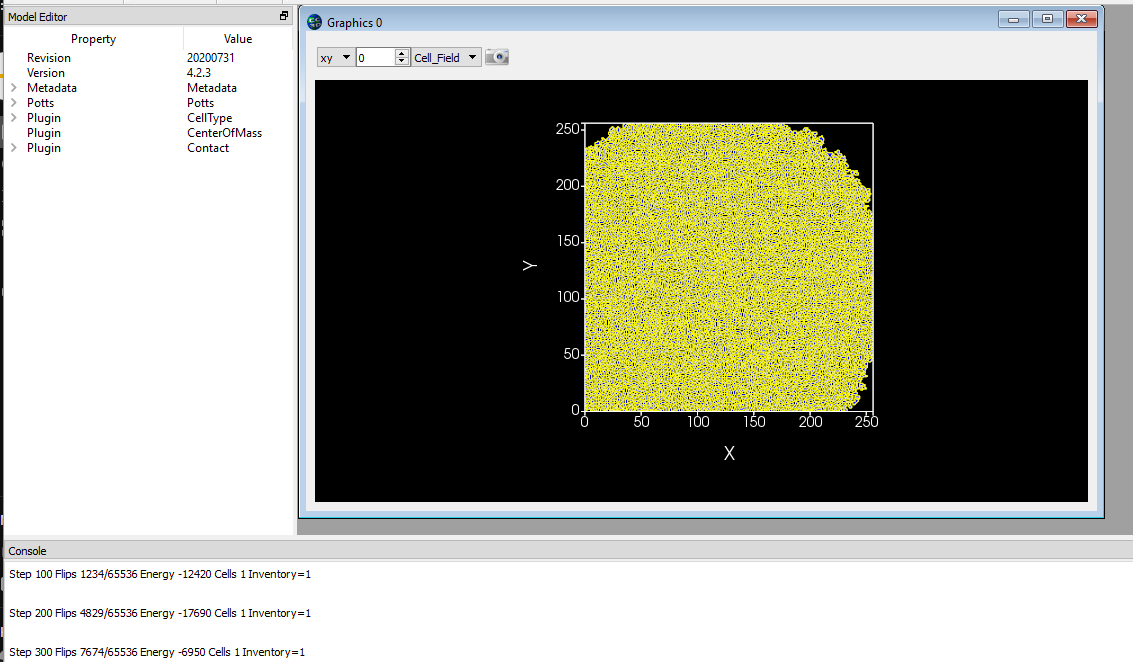 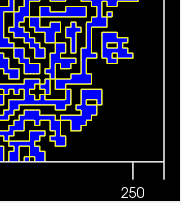 Why does the single cell „explode” and occupy the entire lattice?
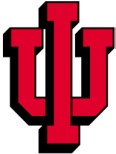 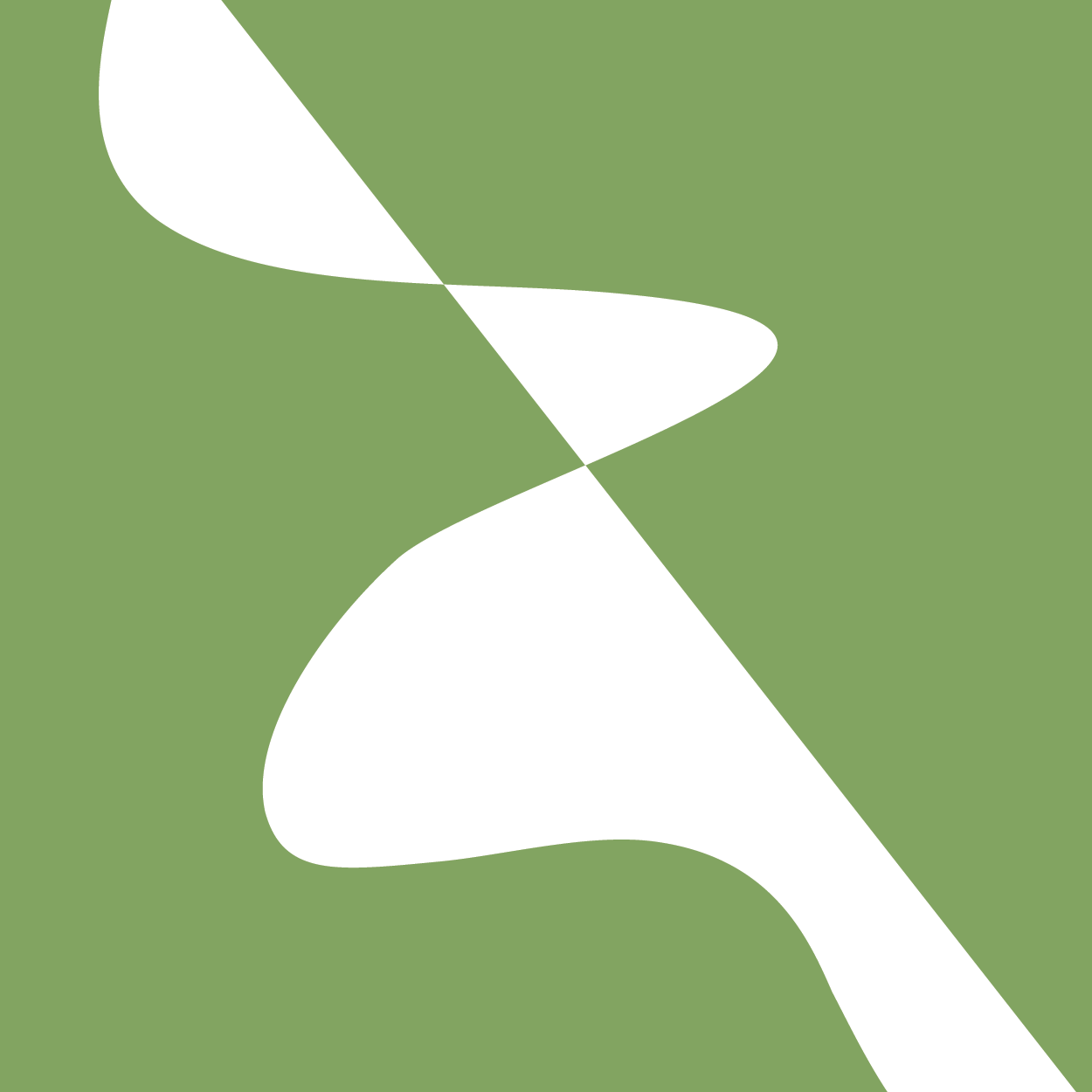 Code Highlights SingleCellExample_1.cc3d
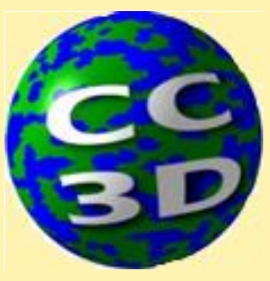 <CompuCell3D Revision="20200731" Version="4.0.0">      <Metadata>            <NumberOfProcessors>1</NumberOfProcessors>      <DebugOutputFrequency>10</DebugOutputFrequency>   </Metadata>      <Potts>      <Dimensions x="256" y="256" z="1"/>      <Steps>100000</Steps>      <Temperature>10.0</Temperature>      <NeighborOrder>1</NeighborOrder>   </Potts>      <Plugin Name="CellType">            <CellType TypeId="0" TypeName="Medium"/>      <CellType TypeId="1" TypeName="Condensing"/>   </Plugin>      <Plugin Name="CenterOfMass"/>            <Plugin Name="Contact">      <Energy Type1="Medium" Type2="Medium">10.0</Energy>      <Energy Type1="Medium" Type2="Condensing">-10.0</Energy>      <Energy Type1="Condensing" Type2="Condensing">-10.0</Energy>      <NeighborOrder>4</NeighborOrder>   </Plugin>   </CompuCell3D>
from cc3d.core.PySteppables import *class SingleCellExample_1Steppable(SteppableBasePy):    def __init__(self,frequency=1):        SteppableBasePy.__init__(self,frequency)    def start(self):        """        any code in the start function runs before MCS=0        """                self.cell_field[100:101, 100:101, 0] = self.new_cell(self.CONDENSING)
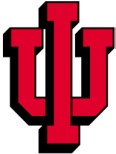 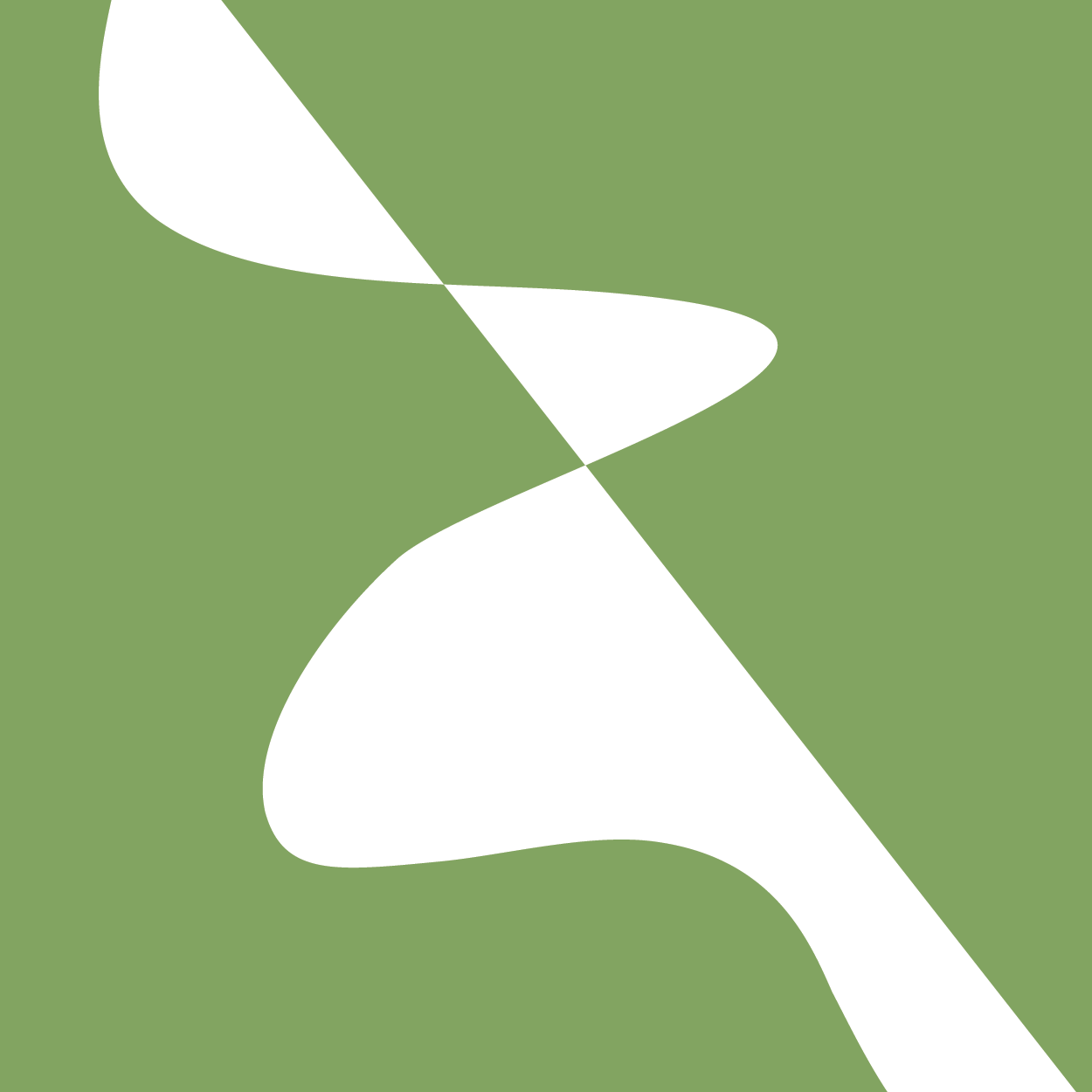 Energy Minimization
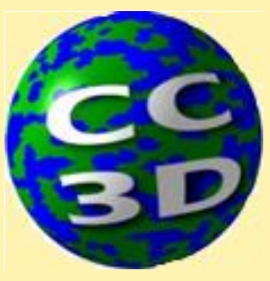 Energy minimization leads to simulation choosing to maximize number of interfaces between Medium and Condensing cell, because each interface contributes -10 units of contact energy to the overall Energy and as a result maximizing number of interfaces minimizes energy
and change the sign of Contact Energy coefficients to be negative. The pattern evolves and after few MCS we 
have the following layout that involves only a single cell:
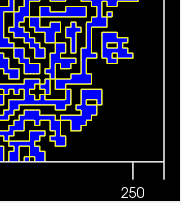 Each interface leads to decrease of overall Energy by 10 units
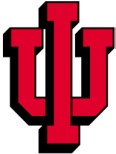 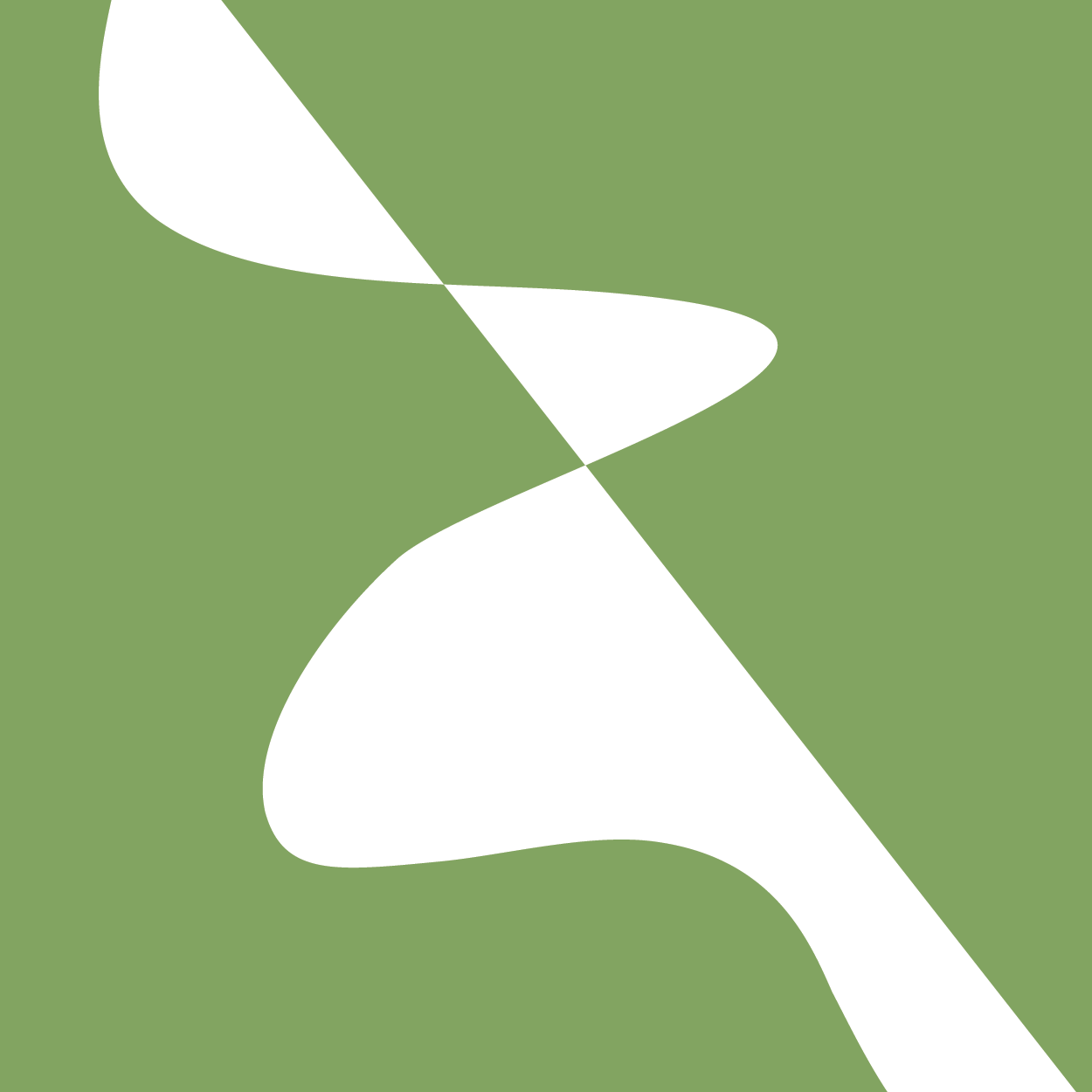 Understanding Contact Energy – positive Contact Energy Coefficients
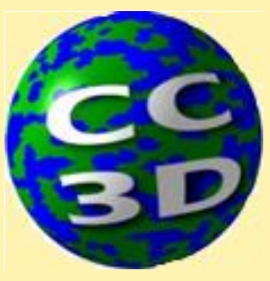 SingleCellExample_2.cc3d
Start with a single cell
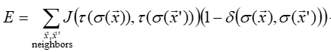 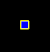 and change the sign of Contact Energy coefficients to be positive.
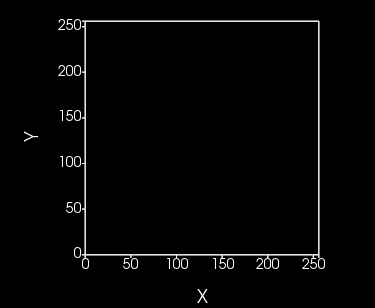 Why does the single cell disappear? Single cell pixel contributes 4*10 units to overall energy. Getting rid of single pixel cell we lower energy by 4*10 units.
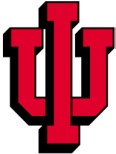 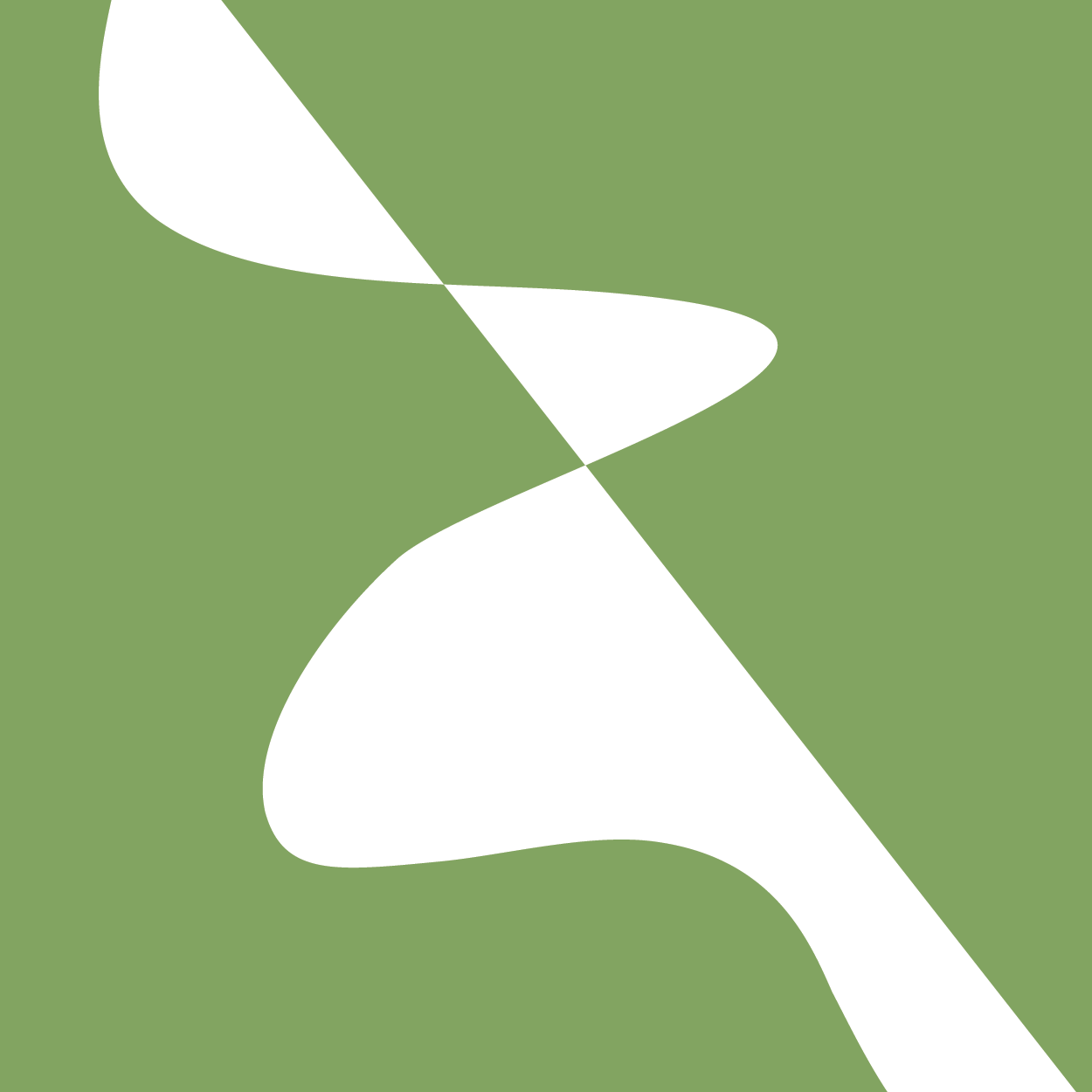 Code Highlights -  SingleCellExample_2.cc3d
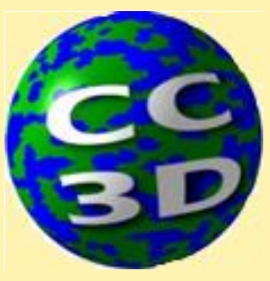 <CompuCell3D Revision="20200731" Version="4.0.0">      <Metadata>            <NumberOfProcessors>1</NumberOfProcessors>      <DebugOutputFrequency>10</DebugOutputFrequency>   </Metadata>      <Potts>      <Dimensions x="256" y="256" z="1"/>      <Steps>100000</Steps>      <Temperature>10.0</Temperature>      <NeighborOrder>1</NeighborOrder>   </Potts>      <Plugin Name="CellType">            <CellType TypeId="0" TypeName="Medium"/>      <CellType TypeId="1" TypeName="Condensing"/>   </Plugin>      <Plugin Name="CenterOfMass"/>            <Plugin Name="Contact">      <Energy Type1="Medium" Type2="Medium">10.0</Energy>      <Energy Type1="Medium" Type2="Condensing">10.0</Energy>      <Energy Type1="Condensing" Type2="Condensing">10.0</Energy>      <NeighborOrder>4</NeighborOrder>   </Plugin>   </CompuCell3D>
from cc3d.core.PySteppables import *class SingleCellExample_1Steppable(SteppableBasePy):    def __init__(self,frequency=1):        SteppableBasePy.__init__(self,frequency)    def start(self):        """        any code in the start function runs before MCS=0        """                self.cell_field[100:101, 100:101, 0] = self.new_cell(self.CONDENSING)
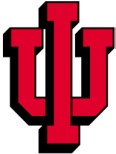 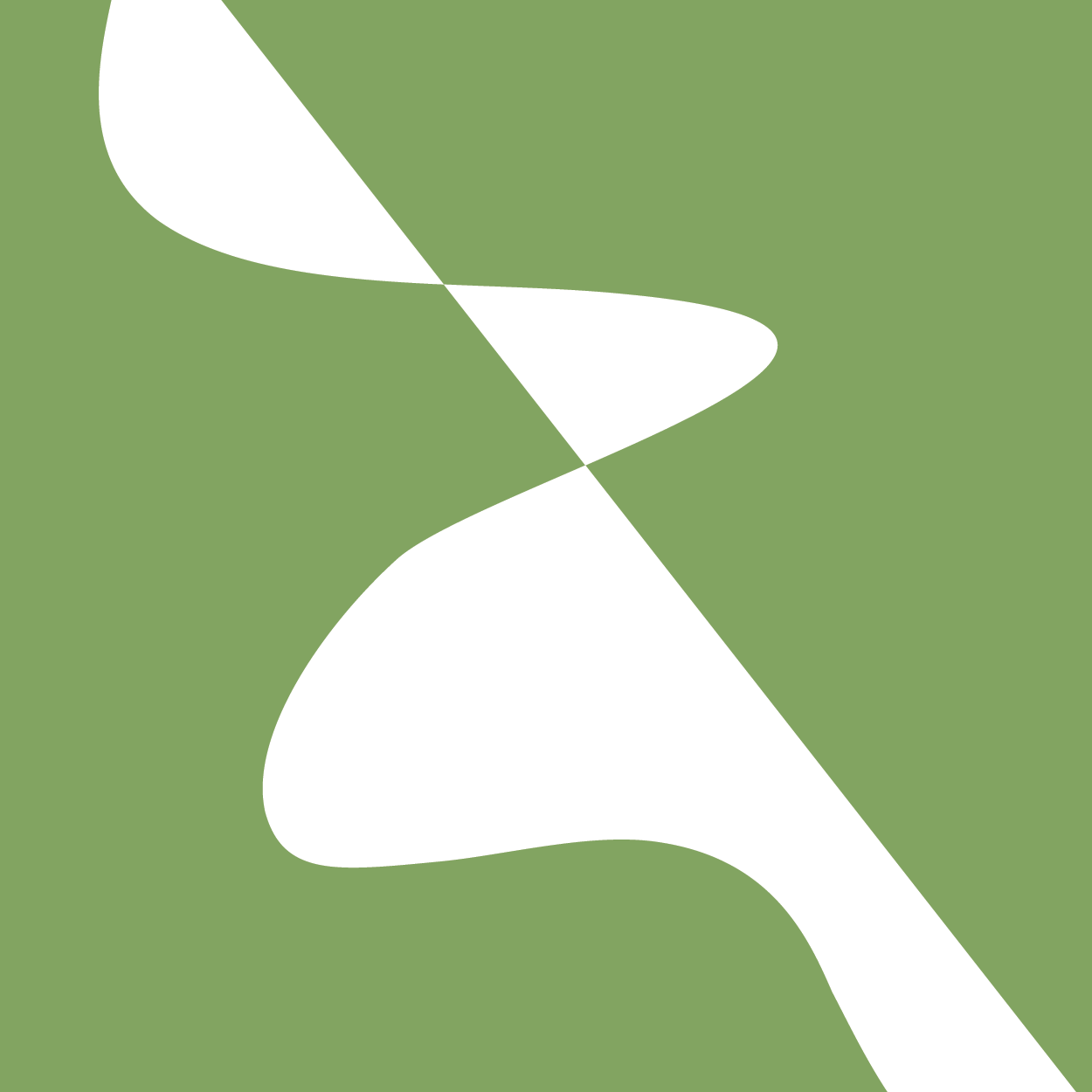 Adding Volume Constraint
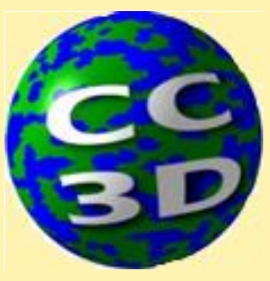 SingleCellExample_3.cc3d
Start with a single cell, negative contact Energy and a volume constraint
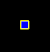 <CompuCell3D Revision="20200731" Version="4.2.3">      <Metadata>            <NumberOfProcessors>1</NumberOfProcessors>      <DebugOutputFrequency>10</DebugOutputFrequency>   </Metadata>      <Potts>      <Dimensions x="256" y="256" z="1"/>      <Steps>100000</Steps>      <Temperature>10.0</Temperature>      <NeighborOrder>1</NeighborOrder>   </Potts>   <Plugin Name="Volume"/>   <Plugin Name="CellType">            <CellType TypeId="0" TypeName="Medium"/>      <CellType TypeId="1" TypeName="Condensing"/>   </Plugin>      <Plugin Name="CenterOfMass"/>            <Plugin Name="Contact">      <Energy Type1="Medium" Type2="Medium">0.0</Energy>      <Energy Type1="Medium" Type2="Condensing">-10.0</Energy>      <Energy Type1="Condensing" Type2="Condensing">-10.0</Energy>      <NeighborOrder>4</NeighborOrder>   </Plugin>   </CompuCell3D>
from cc3d.core.PySteppables import *class SingleCellExample_3Steppable(SteppableBasePy):    def __init__(self,frequency=1):        SteppableBasePy.__init__(self,frequency)    def start(self):        """        any code in the start function runs before MCS=0        """         cell = self.new_cell(self.CONDENSING)        self.cell_field[100:101, 100:101, 0] = cell                 cell.targetVolume = 25        cell.lambdaVolume = 5.0
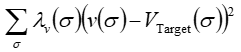 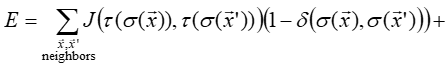 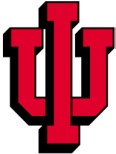 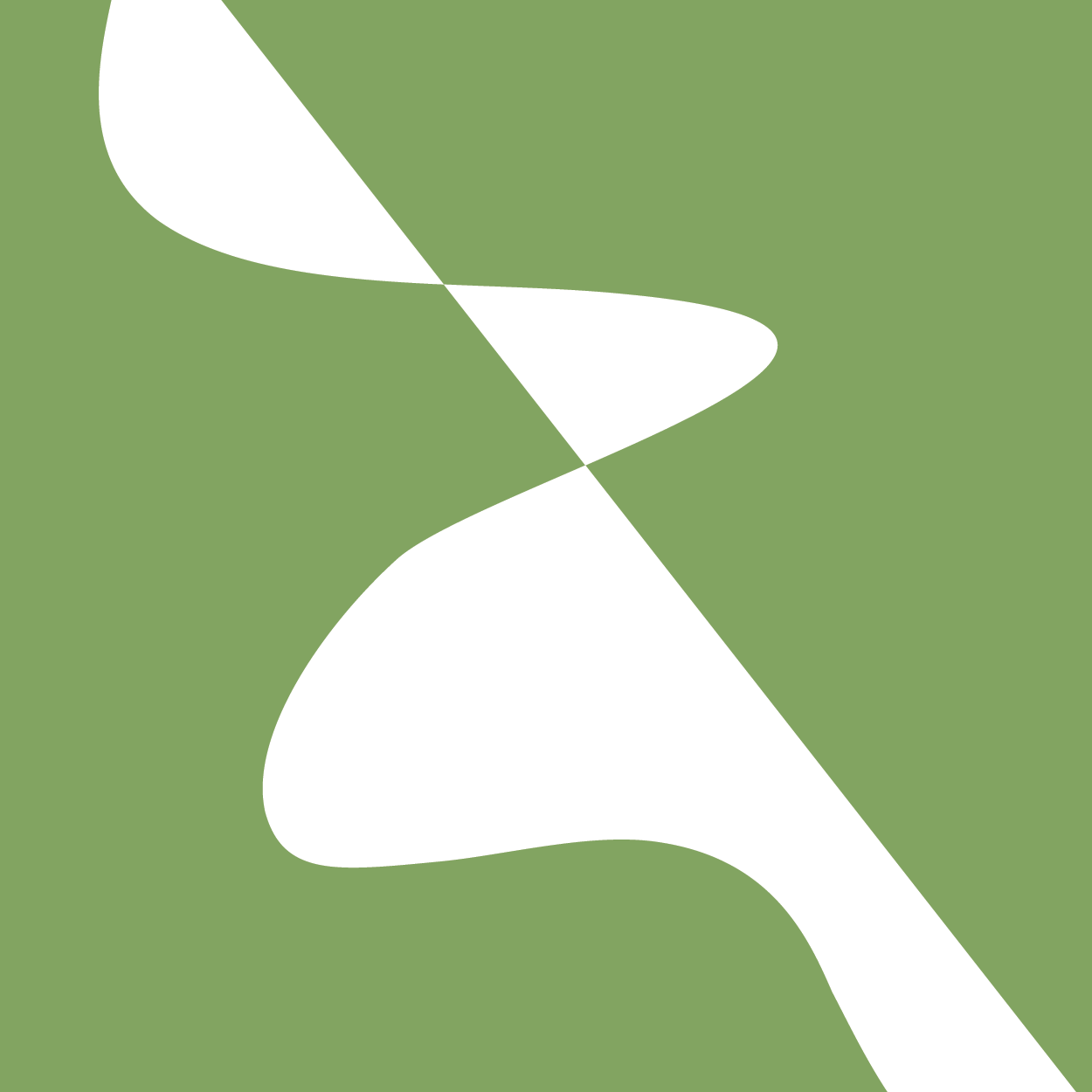 Adding Volume Constraint
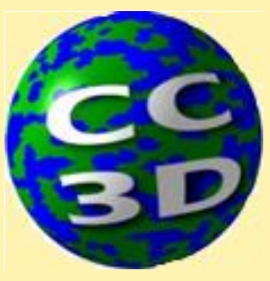 Adding cell volume constraint seams to limit the size of the cell but the cell gets fragmented. Why?
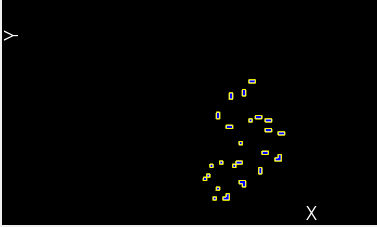 Volume constraint ensures that total cell volume is under control but because we are using negavite contact energy coefficients it is energetically favorable to create as many cell-medium interfaces as possible (leading to lower contribution from contact energy) while ensuring that cell volume is as close to target volume as possible
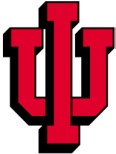 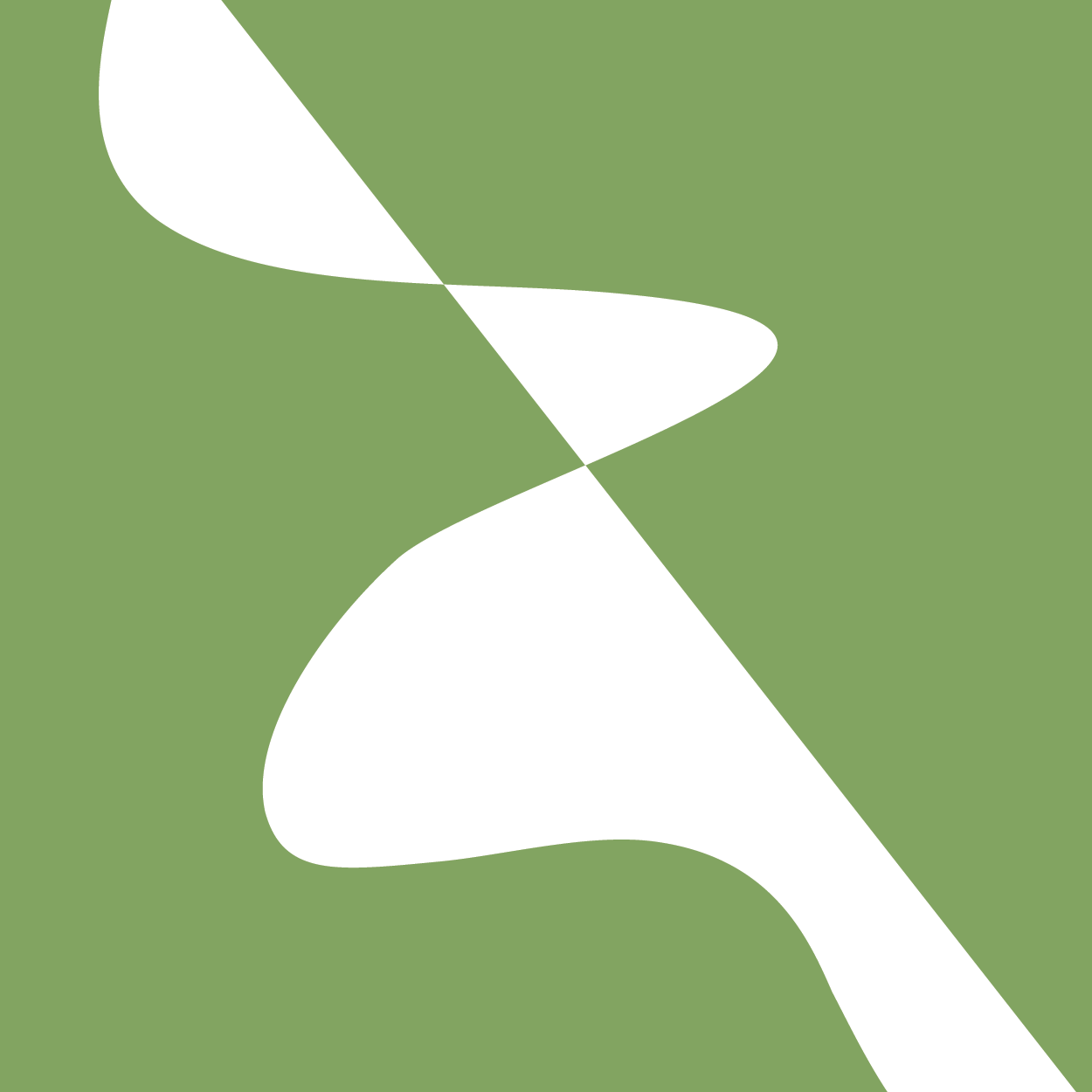 Adding Volume Constraint -  positive contact energy
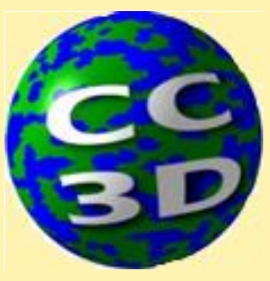 SingleCellExample_4.cc3d
Start with a single cell, negative contact energy and a volume constraint
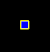 <CompuCell3D Revision="20200731" Version="4.2.3">      <Metadata>            <NumberOfProcessors>1</NumberOfProcessors>      <DebugOutputFrequency>10</DebugOutputFrequency>   </Metadata>      <Potts>      <Dimensions x="256" y="256" z="1"/>      <Steps>100000</Steps>      <Temperature>10.0</Temperature>      <NeighborOrder>1</NeighborOrder>   </Potts>   <Plugin Name="Volume"/>   <Plugin Name="CellType">            <CellType TypeId="0" TypeName="Medium"/>      <CellType TypeId="1" TypeName="Condensing"/>   </Plugin>      <Plugin Name="CenterOfMass"/>            <Plugin Name="Contact">      <Energy Type1="Medium" Type2="Medium">0.0</Energy>      <Energy Type1="Medium" Type2="Condensing">10.0</Energy>      <Energy Type1="Condensing" Type2="Condensing">10.0</Energy>      <NeighborOrder>4</NeighborOrder>   </Plugin>   </CompuCell3D>
from cc3d.core.PySteppables import *class SingleCellExample_3Steppable(SteppableBasePy):    def __init__(self,frequency=1):        SteppableBasePy.__init__(self,frequency)    def start(self):        """        any code in the start function runs before MCS=0        """         cell = self.new_cell(self.CONDENSING)        self.cell_field[100:102, 100:102, 0] = cell                 cell.targetVolume = 25        cell.lambdaVolume = 5.0
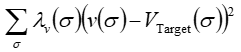 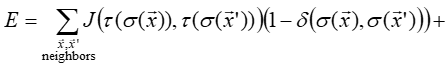 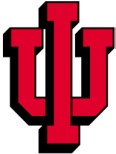 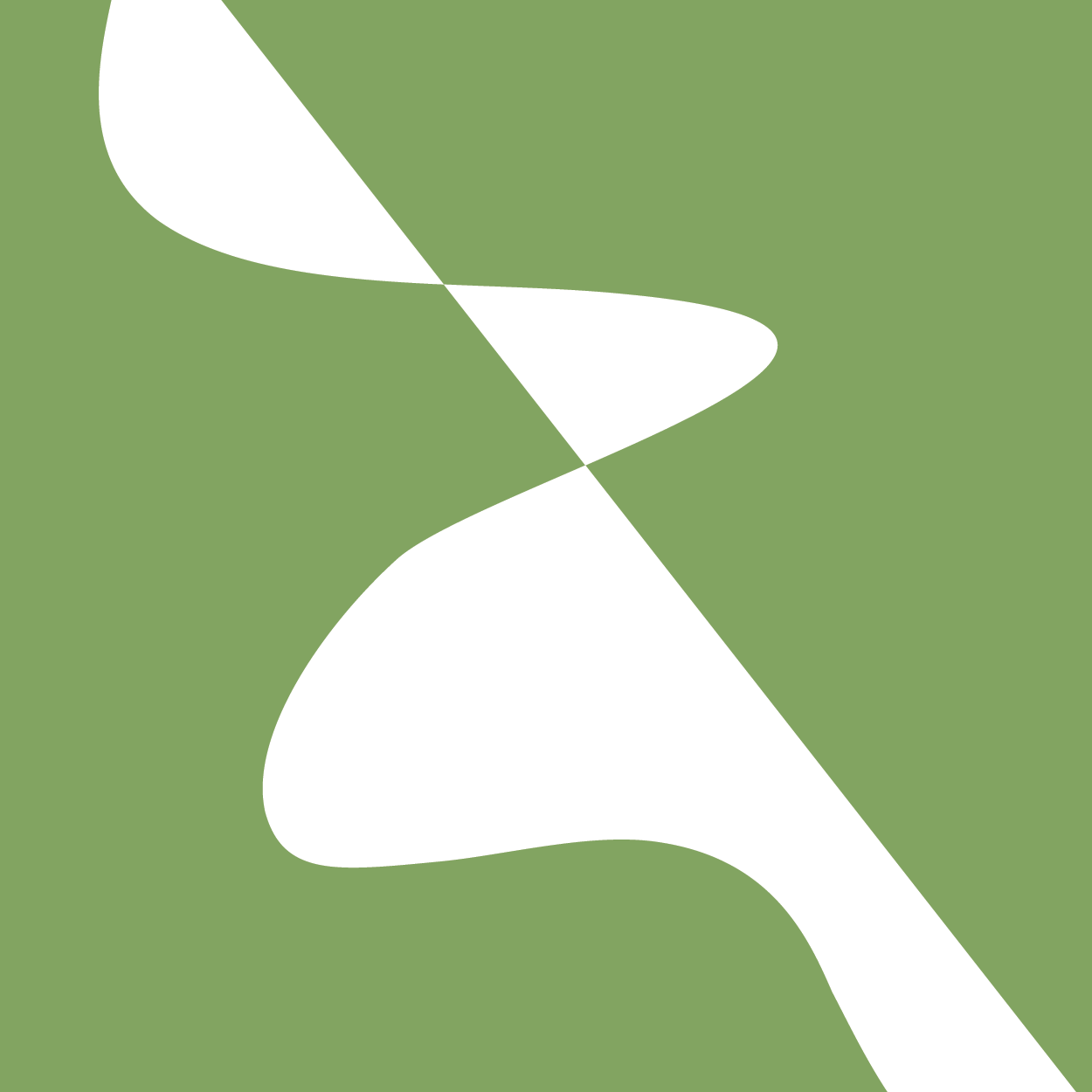 Adding Volume Constraint -  positive contact energy
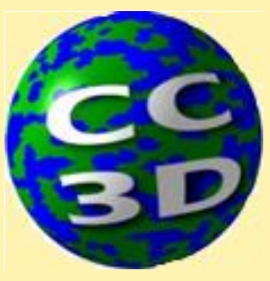 Adding cell volume constraint and keeping positive contact energies removes cell fragmentation and keeps cell volume under control. Why?
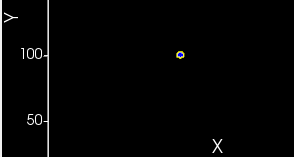 Volume constraint ensures that total cell volume is under control but because we are using positive contact energy coefficients it is energetically favorable to create as few cell-medium interfaces as possible (leading to lower contribution from contact energy) while ensuring that cell volume is as close to target volume as possible
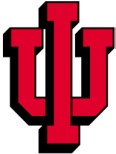 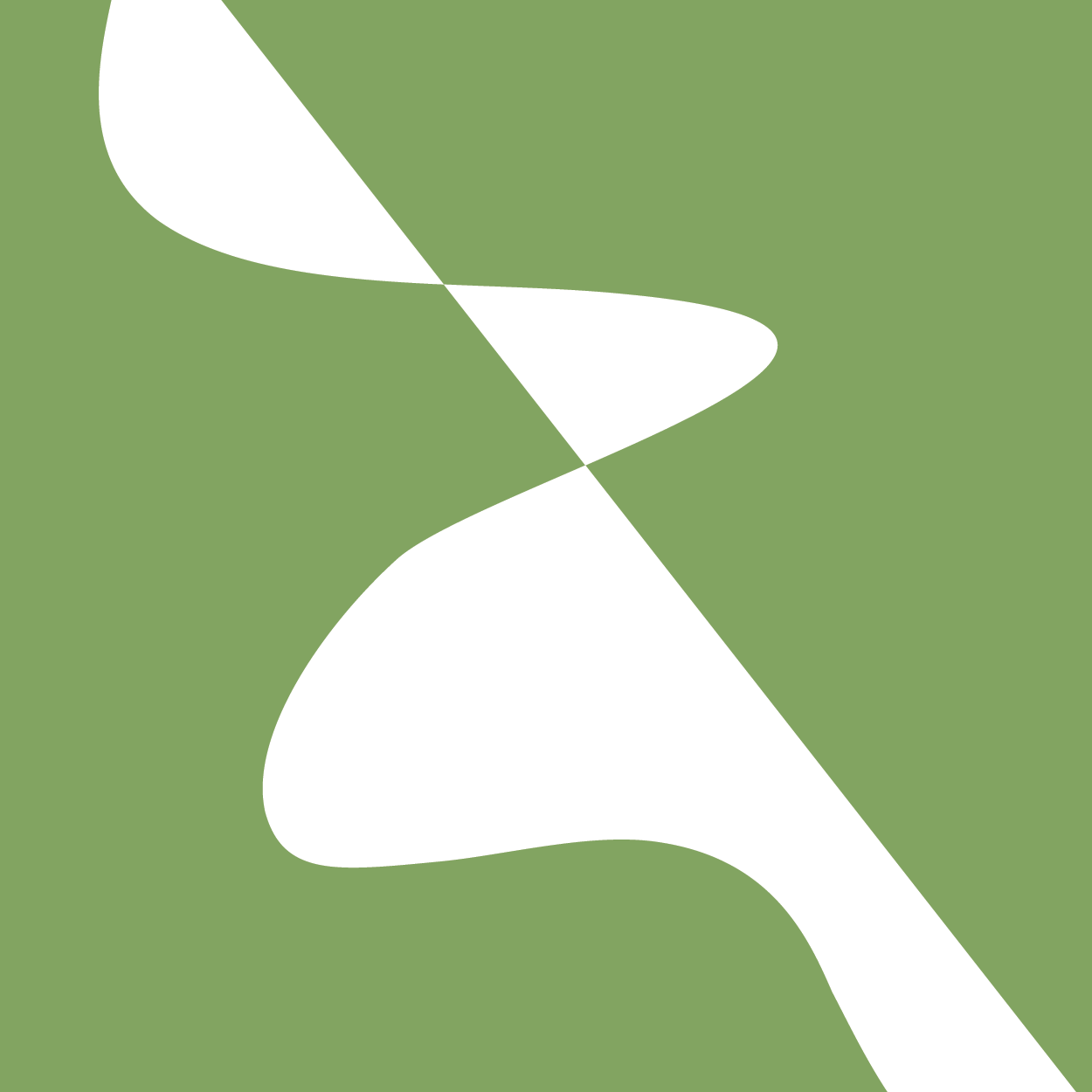 Implementing Cell Growth
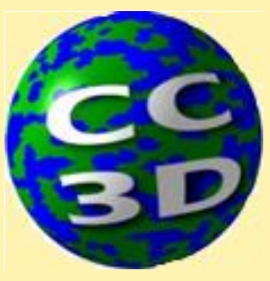 CellGrowth1.cc3d
Start with a single cell, positive contact energy and a volume constraint that varies over time. Keep increasing target volume
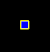 <CompuCell3D Revision="20200731" Version="4.2.3">    <Potts>        <Dimensions x="256" y="256" z="1"/>        <Steps>100000</Steps>        <Temperature>10.0</Temperature>        <NeighborOrder>1</NeighborOrder>    </Potts>    <Plugin Name="CellType">        <CellType TypeId="0" TypeName="Medium"/>        <CellType TypeId="1" TypeName="Tumor"/>        <CellType TypeId="2" TypeName="TumorProliferating"/>        <CellType TypeId="3" TypeName="Necrotic"/>    </Plugin>    <Plugin Name="Volume"/>    <Plugin Name="CenterOfMass"/>    <Plugin Name="Contact">        <Energy Type1="Medium" Type2="Medium">10.0</Energy>        <Energy Type1="Medium" Type2="Tumor">10.0</Energy>        <Energy Type1="Medium" Type2="TumorProliferating">10.0</Energy>        <Energy Type1="Medium" Type2="Necrotic">10.0</Energy>        <Energy Type1="Tumor" Type2="Tumor">10.0</Energy>        <Energy Type1="Tumor" Type2="TumorProliferating">10.0</Energy>        <Energy Type1="Tumor" Type2="Necrotic">10.0</Energy>        <Energy Type1="TumorProliferating" Type2="TumorProliferating">10.0</Energy>        <Energy Type1="TumorProliferating" Type2="Necrotic">10.0</Energy>        <Energy Type1="Necrotic" Type2="Necrotic">10.0</Energy>        <NeighborOrder>4</NeighborOrder>    </Plugin></CompuCell3D>
from cc3d.core.PySteppables import *class CellGrowth1Steppable(SteppableBasePy):    def __init__(self, frequency=1):        SteppableBasePy.__init__(self, frequency)    def start(self):        cell = self.new_cell(self.TUMORPROLIFERATING)        self.cell_field[100:102, 100:102, 0] = cell        cell.targetVolume = 25        cell.lambdaVolume = 5.0    def step(self, mcs):        for cell in self.cell_list:            if cell.type in [self.TUMORPROLIFERATING]:                cell.targetVolume += 0.2
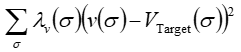 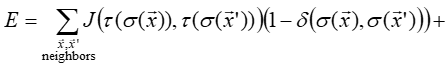 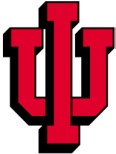 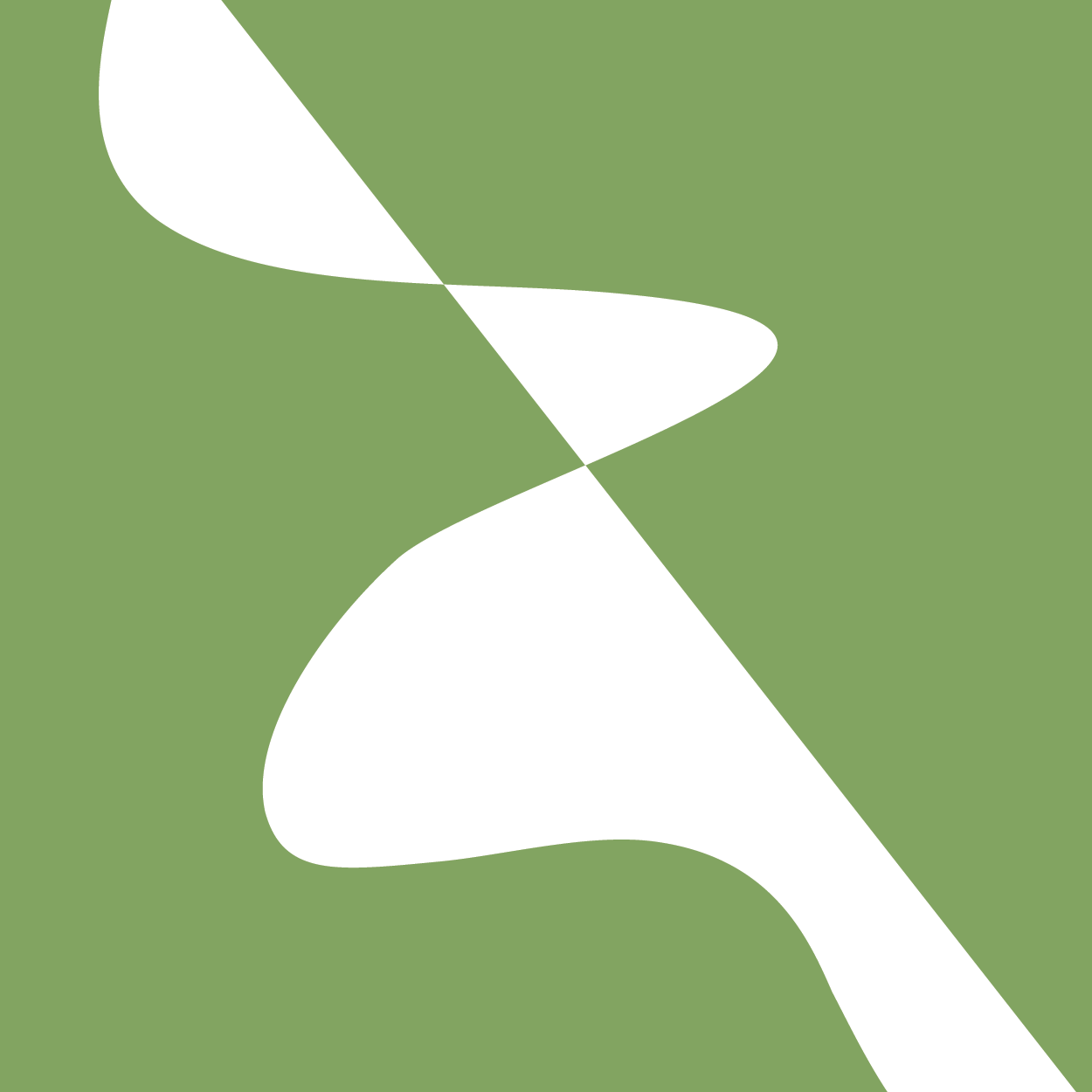 Implementing Cell Growth
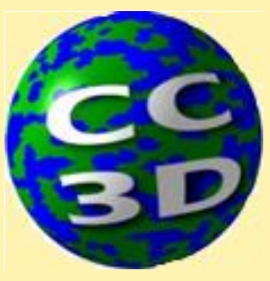 Cell is gradually adjusting its volume in such a way that it is always close to target volume
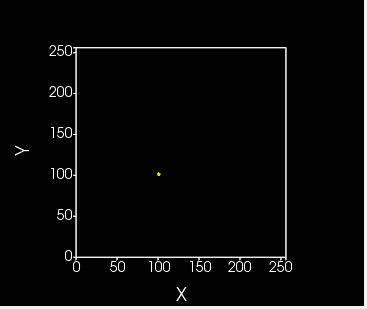 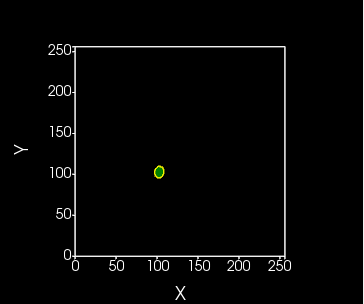 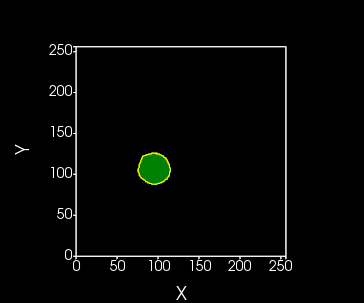 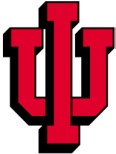 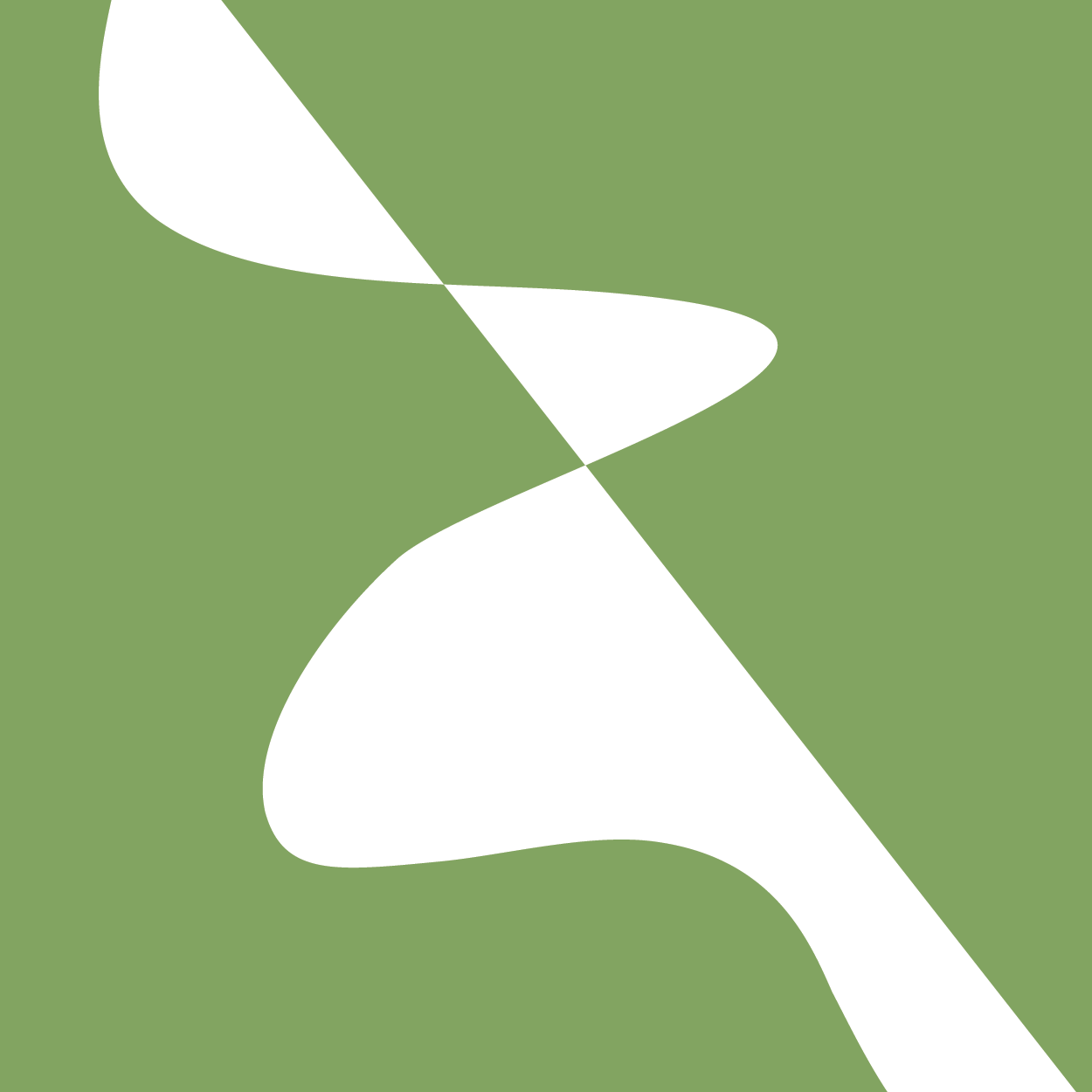 Mitosis
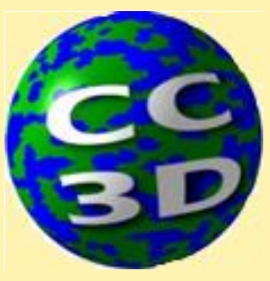 CellGrowth2.cc3d
Once cell starts growing it makes sense to divide the cell once it reaches doubling volume
self.parent_cell
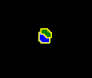 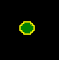 self.child_cell
Before mitosis we have single object that represents cell
self.parent_cell represents CC3D cell object that exist before mitosis takes place
self.child_cell represents new CC3D cell object that gets created during mitosis

In biology we talk about two daughter cells. However in simulation it is very convenient to use parent, child terminology so that we can copy cell properties from cell that existed before mitosis to newly created cell object
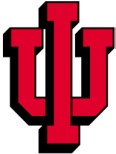 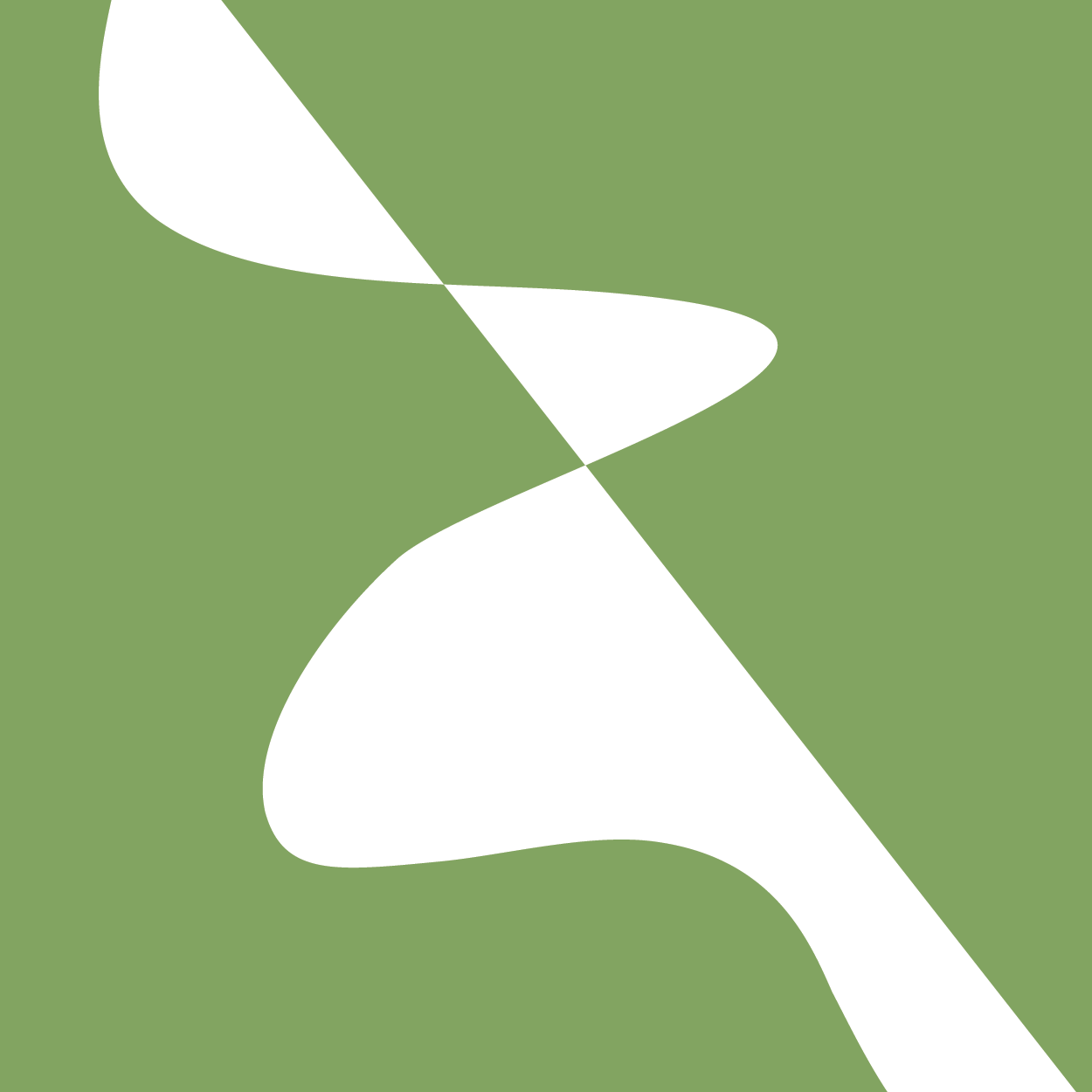 Code Highlights -  CellGrowth2.cc3d
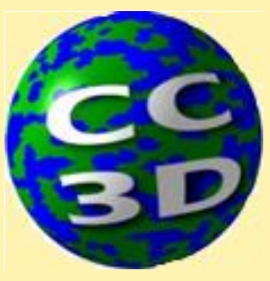 class CellGrowth2Steppable(SteppableBasePy):    def __init__(self, frequency=1):        SteppableBasePy.__init__(self, frequency)    def start(self):        cell = self.new_cell(self.TUMORPROLIFERATING)        self.cell_field[100:102, 100:102, 0] = cell        cell.targetVolume = 25        cell.lambdaVolume = 5.0    def step(self, mcs):        for cell in self.cell_list:            if cell.type in [self.TUMORPROLIFERATING]:                cell.targetVolume += 0.2
class MitosisSteppable(MitosisSteppableBase):    def __init__(self, frequency=1):        MitosisSteppableBase.__init__(self, frequency)    def step(self, mcs):        cells_to_divide = []        for cell in self.cell_list:            if cell.volume > 50:                cells_to_divide.append(cell)        for cell in cells_to_divide:            self.divide_cell_random_orientation(cell)    def update_attributes(self):        # reducing parent target volume        self.parent_cell.targetVolume /= 2.0        self.clone_parent_2_child()        if self.parent_cell.type == self.TUMORPROLIFERATING:            self.child_cell.type = self.TUMOR        else:            self.child_cell.type = self.TUMORPROLIFERATING
from cc3d import CompuCellSetupfrom CellGrowth2Steppables import CellGrowth2Steppablefrom CellGrowth2Steppables import MitosisSteppable        CompuCellSetup.register_steppable(steppable=CellGrowth2Steppable(frequency=1))CompuCellSetup.register_steppable(steppable=MitosisSteppable(frequency=1))CompuCellSetup.run()
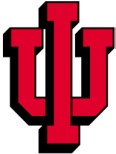 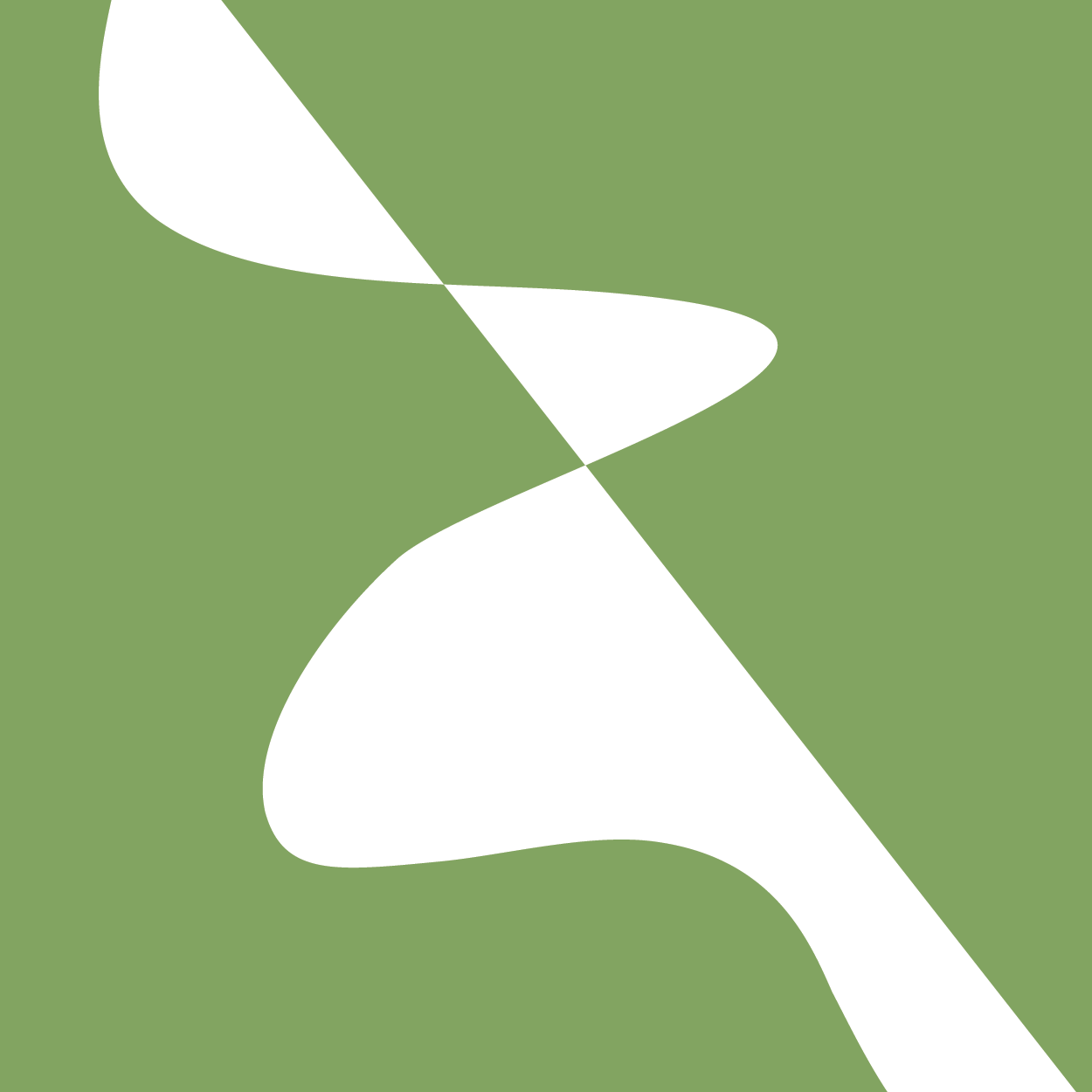 Mitosis - continued
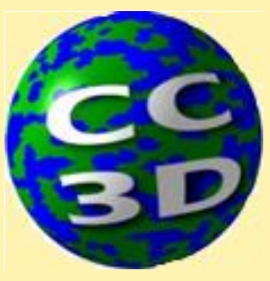 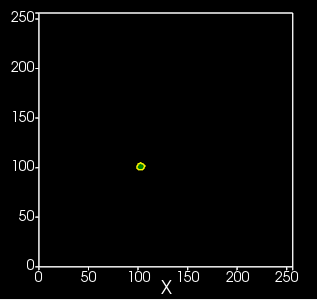 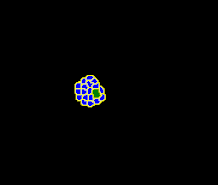 After 2500 MCS
Why do we observe a single cell of type TumorProliferating and a lot of cells of type Tumor?
Based on the code, can you spot which cells grow and (thus divide)?
Can you modify the code so that cells of all types grow and divide?
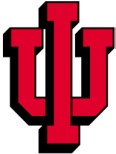 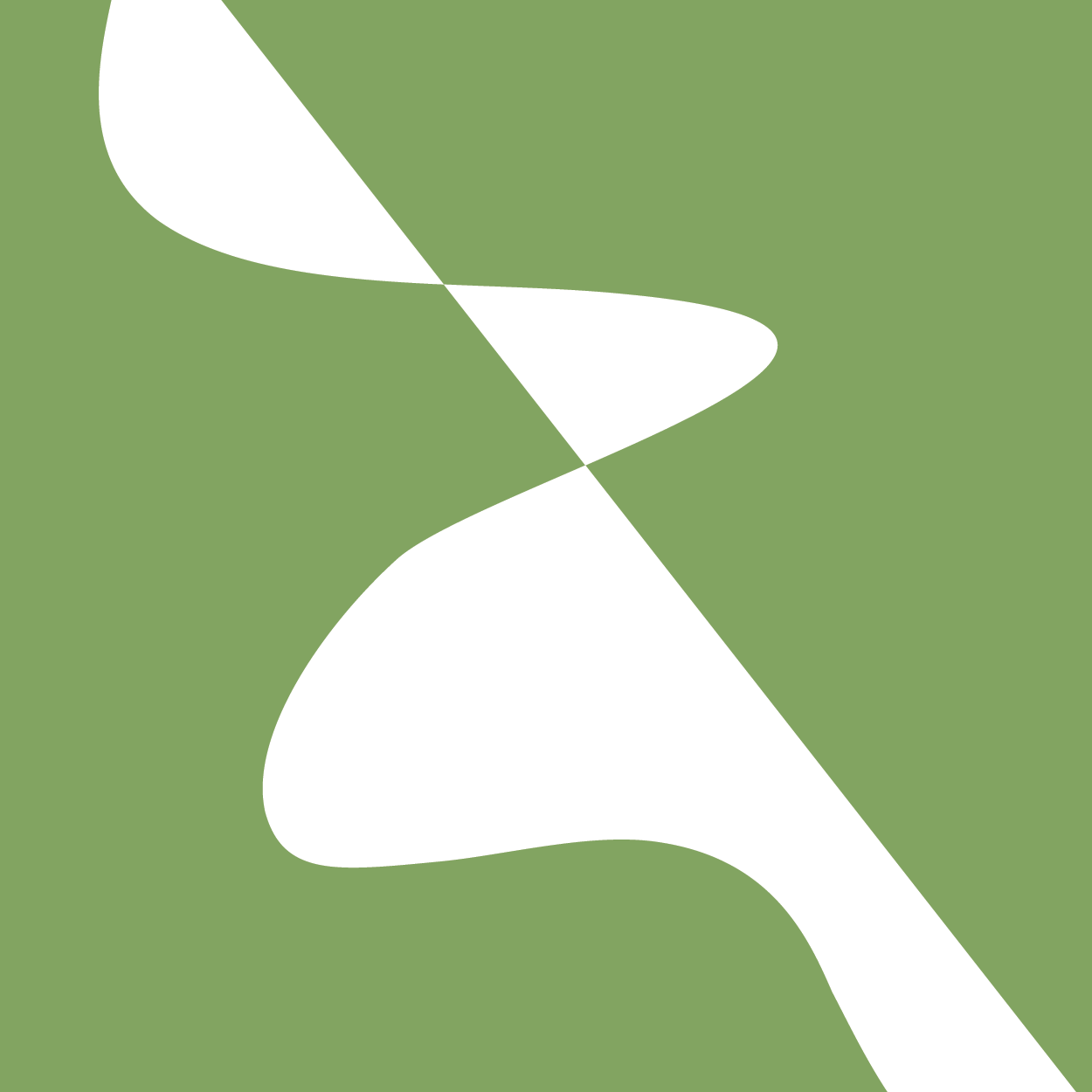 Mitosis code explained
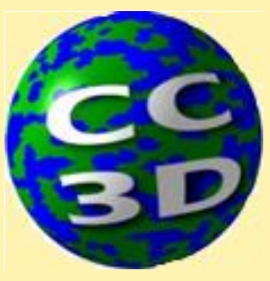 self.parent_cell
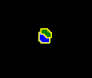 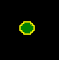 self.child_cell
Before mitosis we have single object that represents cell
class MitosisSteppable(MitosisSteppableBase):    def __init__(self, frequency=1):        MitosisSteppableBase.__init__(self, frequency)    def step(self, mcs):        cells_to_divide = []        for cell in self.cell_list:            if cell.volume > 50:                cells_to_divide.append(cell)        for cell in cells_to_divide:            self.divide_cell_random_orientation(cell)    def update_attributes(self):        # reducing parent target volume        self.parent_cell.targetVolume /= 2.0        self.clone_parent_2_child()        if self.parent_cell.type == self.TUMORPROLIFERATING:            self.child_cell.type = self.TUMOR        else:            self.child_cell.type = self.TUMORPROLIFERATING
update_attributes function gets called immediately after new cell is created here
update_attributes function is a right place to initialize properties of the newly created cell and adjust properties of self.parent_cell
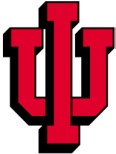 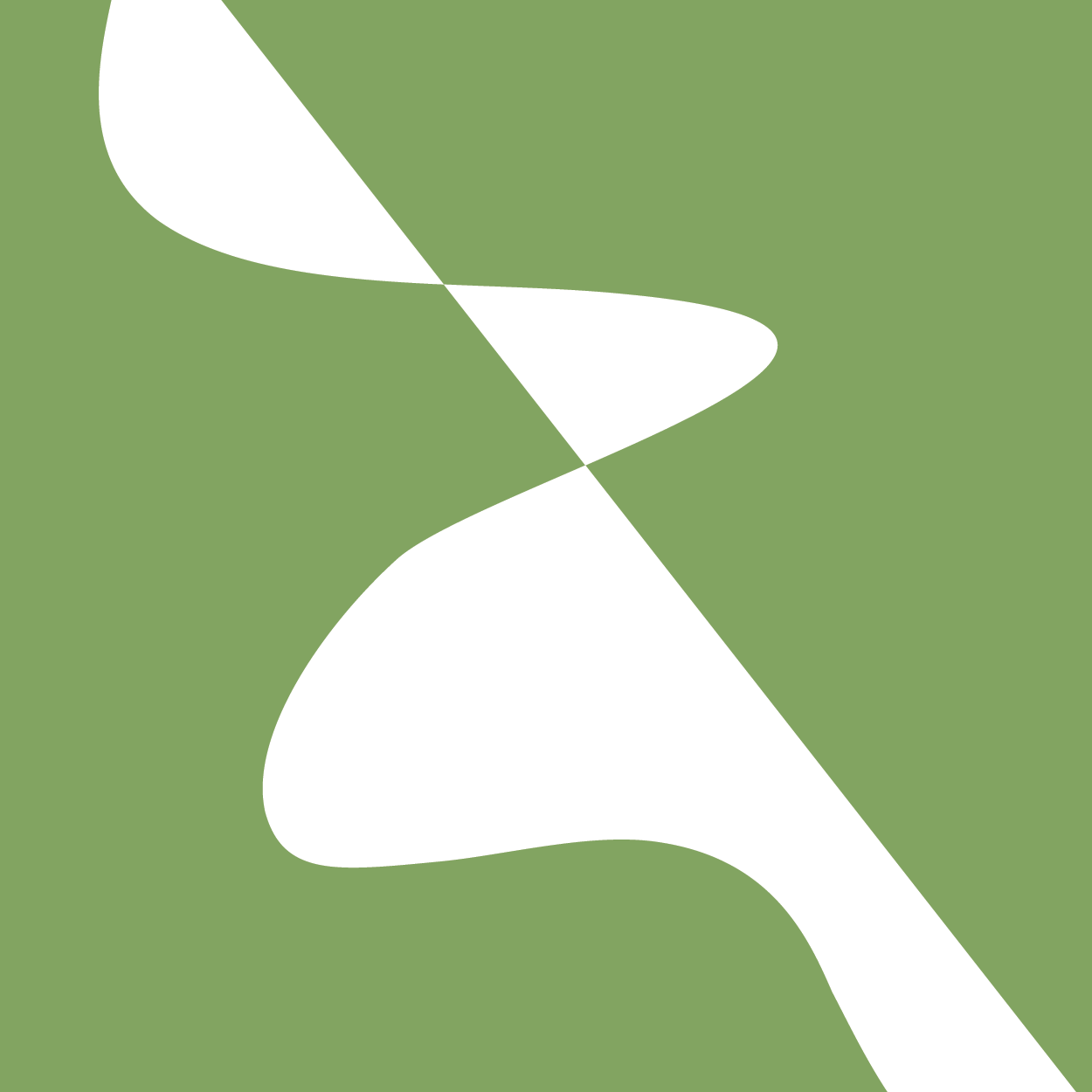 Contact inhibition of proliferation
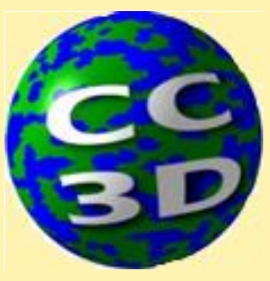 ContactInhibitionOfProliferation.cc3d
When We can build a simple model where we make cell growth rate pressure dependent. When pressure inside the cell  -  defined as targetVolume – volume,  grows the cell growth rate gets smaller
class CellGrowthSteppable(SteppableBasePy):    def __init__(self, frequency=1):        SteppableBasePy.__init__(self, frequency)    def start(self):        cell = self.new_cell(self.TUMORPROLIFERATING)        self.cell_field[100:102, 100:102, 0] = cell        cell.targetVolume = 25        cell.lambdaVolume = 5.0    def step(self, mcs):        for cell in self.cell_list:            if cell.type in [self.TUMORPROLIFERATING, self.TUMOR]:                delta = max(0.0, 0.2 - 0.05*(cell.targetVolume - cell.volume))                cell.targetVolume += delta
Simple implementation of contect inhibition of proliferation
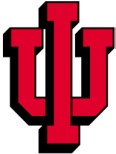 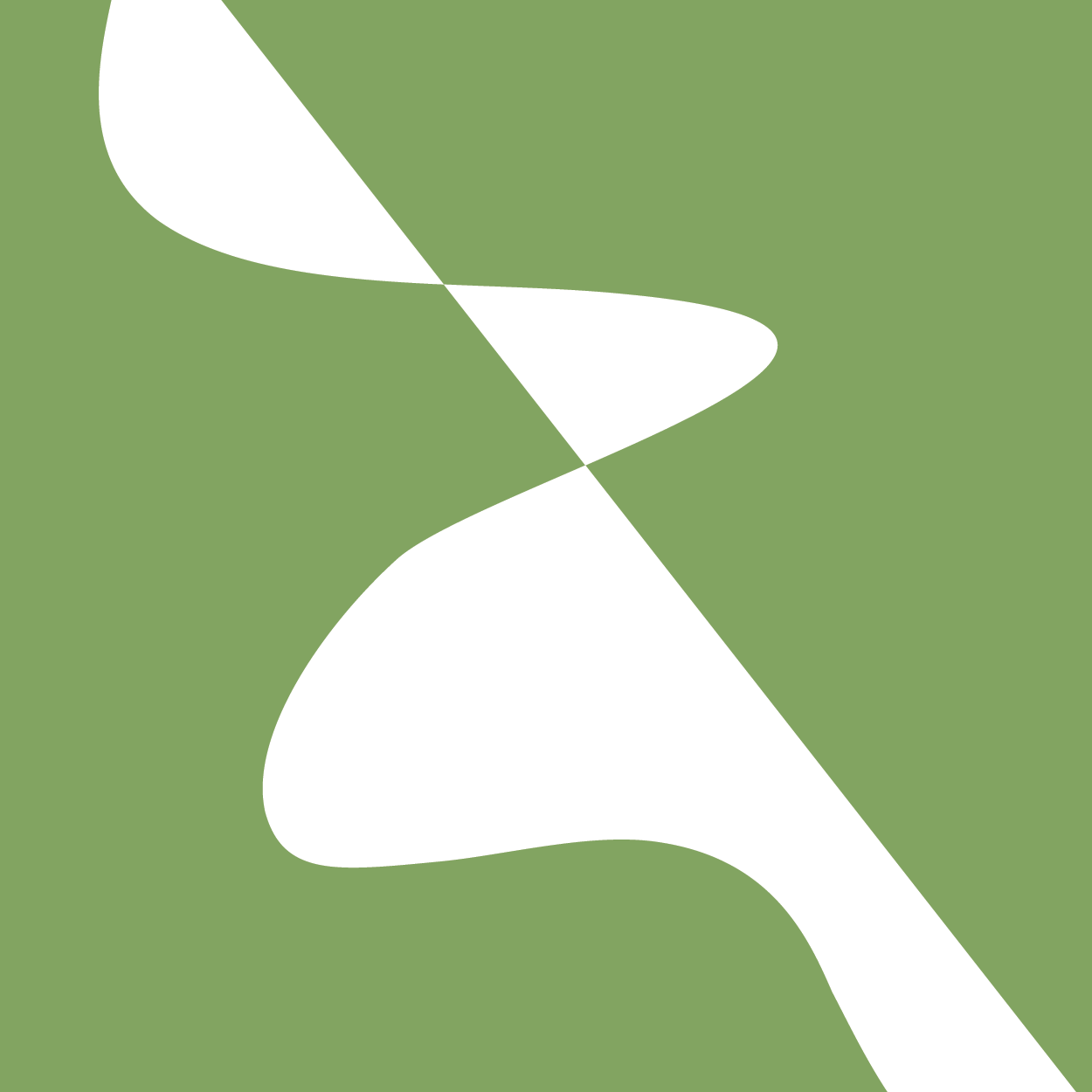 Code highlights - ContactInhibitionOfProliferation.cc3d
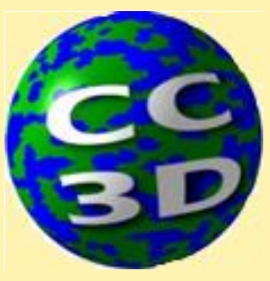 class MitosisReadyPlotterSteppable(SteppableBasePy):    def __init__(self, frequency=1):        SteppableBasePy.__init__(self, frequency)        self.create_scalar_field_cell_level_py("MitosisReadyCells")    def step(self, mcs):        field = self.field.MitosisReadyCells        field.clear()        for cell in self.cell_list:            if cell.volume > 50:                field[cell] = 100                print('adding cell ', cell.id)            else:                field[cell] = 1
from cc3d import CompuCellSetupfrom ContactInhibitionOfProliferationSteppables import CellGrowthSteppablefrom ContactInhibitionOfProliferationSteppables import MitosisSteppablefrom ContactInhibitionOfProliferationSteppables import MitosisReadyPlotterSteppableCompuCellSetup.register_steppable(steppable=CellGrowthSteppable(frequency=1))# it is essential to register plotter before Mitosis otherwise we will never see which cell was ready for mitosisCompuCellSetup.register_steppable(steppable=MitosisReadyPlotterSteppable(frequency=1))CompuCellSetup.register_steppable(steppable=MitosisSteppable(frequency=1))CompuCellSetup.run()
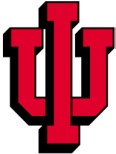 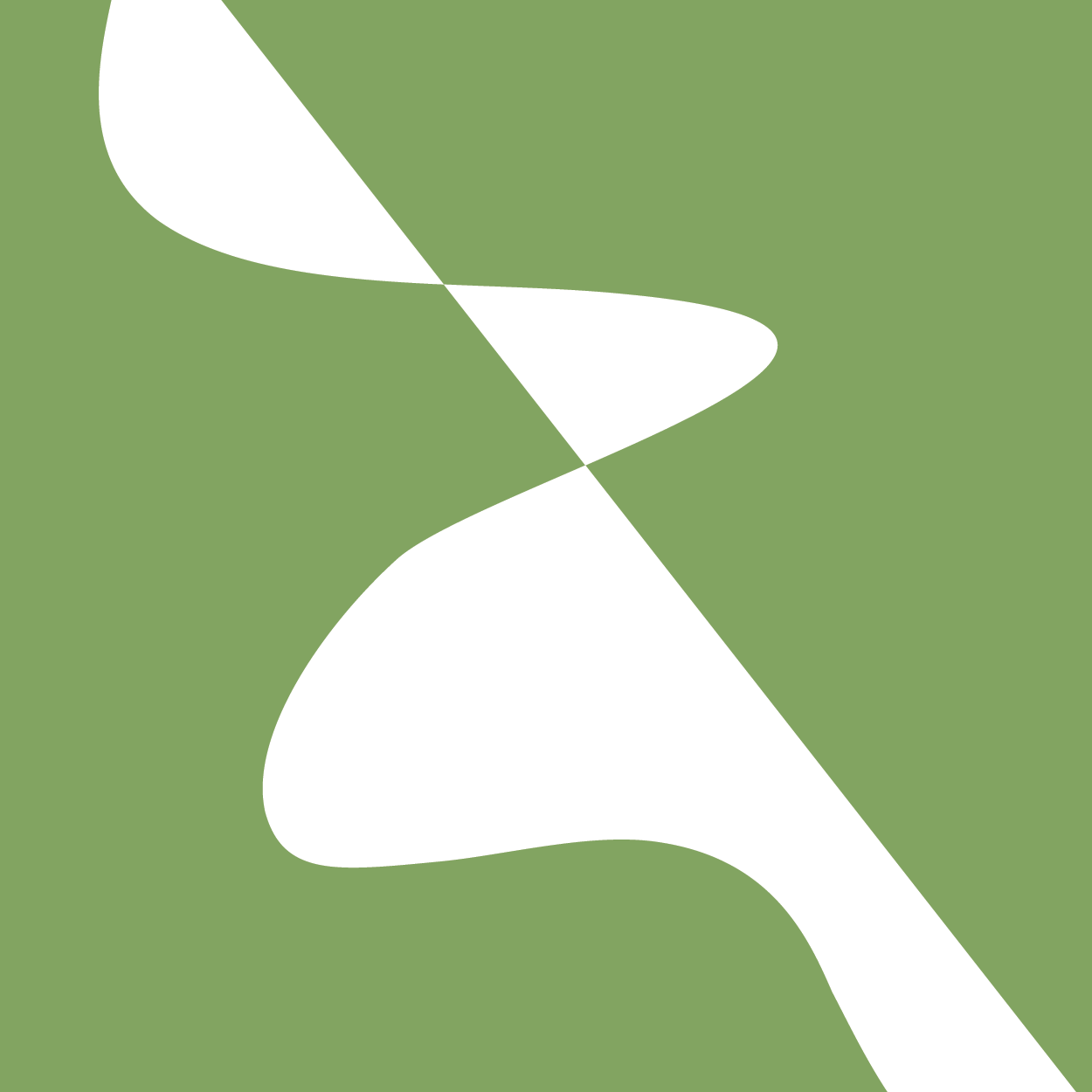 MitosisReadyPlotter – Player Settings
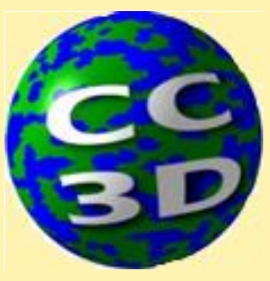 To observe mitosis ready plotter output set screen update frequency to 1 once there is enough cells to see the effect
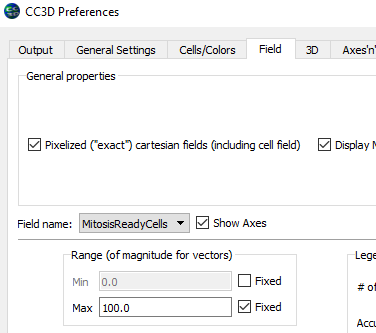 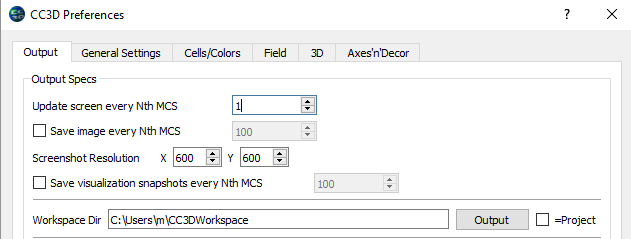 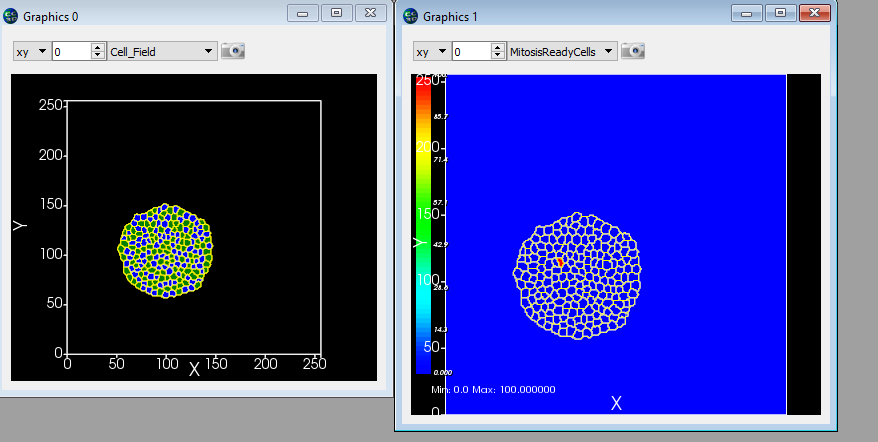 Set fixed value of 100 for MitosisReadyCell field
Cell about to divide
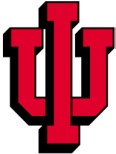 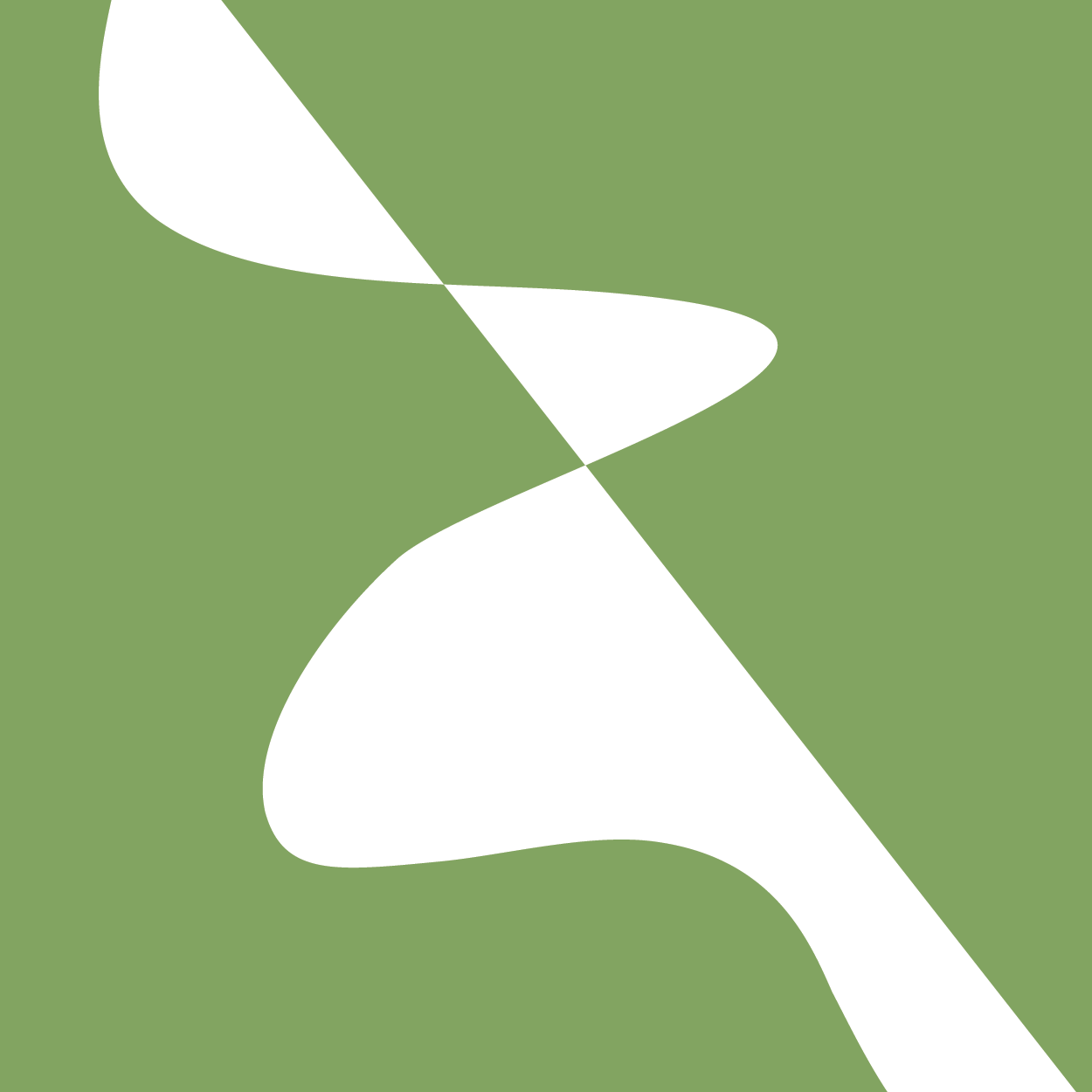 Putting it all together – Avascular Tumor Simulation
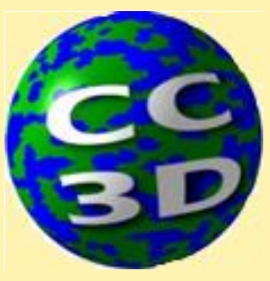 AvascularTumor.cc3d
So far we have learned the following CC3D concepts and techniques:

How to use contact energy and volume constraint to control cell shape
How to grow cells
How to divide cells
How to add diffusive field 
How to change cell type

Let’s combine those techniques together and build a simplified simulation of avascular tumor. 

We will use 3 cell types ,Tumor, TumorProliferating and Necrotic
We will make cell growth depend on level of nutrients and on cell pressure (contact inhibition of proliferation)
Cells turn necrotic once the level of nutrients falls below critical threshold. Necrotic cells do not grow or divide
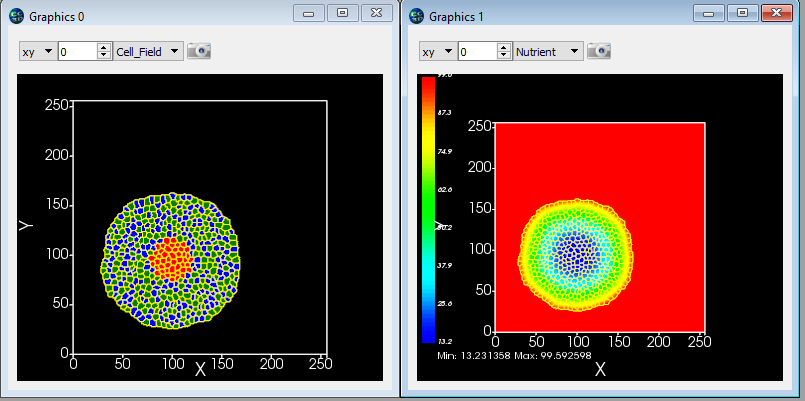 Tumor or TumorProliferating cells
Necrotic cells
Code highlights - AvascularTumor.cc3d
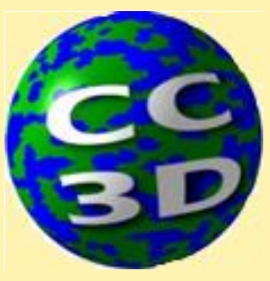 from cc3d.core.PySteppables import *def ir(x):    return int(round(x))class AvascularTumorSteppable(SteppableBasePy):    def start(self):        cell = self.new_cell(self.TUMORPROLIFERATING)        self.cell_field[100:102, 100:102, 0] = cell        cell.targetVolume = 25        cell.lambdaVolume = 5.0    def step(self, mcs):        nutrient_field = self.field.Nutrient        for cell in self.cell_list:            x_com = ir(cell.xCOM)            y_com = ir(cell.yCOM)            z_com = ir(cell.zCOM)            nutrient_level = nutrient_field[x_com, y_com, z_com]            if cell.type in [self.TUMORPROLIFERATING, self.TUMOR]:                nutrient_based_growth_component = min(0.2, 0.01 * nutrient_level)                delta = max(0.0, nutrient_based_growth_component - 0.05 * (cell.targetVolume - cell.volume))                cell.targetVolume += delta        if len(self.cell_list) > 200:
            for cell in self.cell_list:                x_com = ir(cell.xCOM)                y_com = ir(cell.yCOM)                z_com = ir(cell.zCOM)                nutrient_level = nutrient_field[x_com, y_com, z_com]                if nutrient_level < 20:                    cell.type = self.NECROTIC
Convenience function to round COM coordinate to nearest integer
Nutrient-based contribution to growth rate
Pressure dependent growth rate
Tumor-> necrotic transition
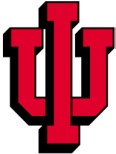 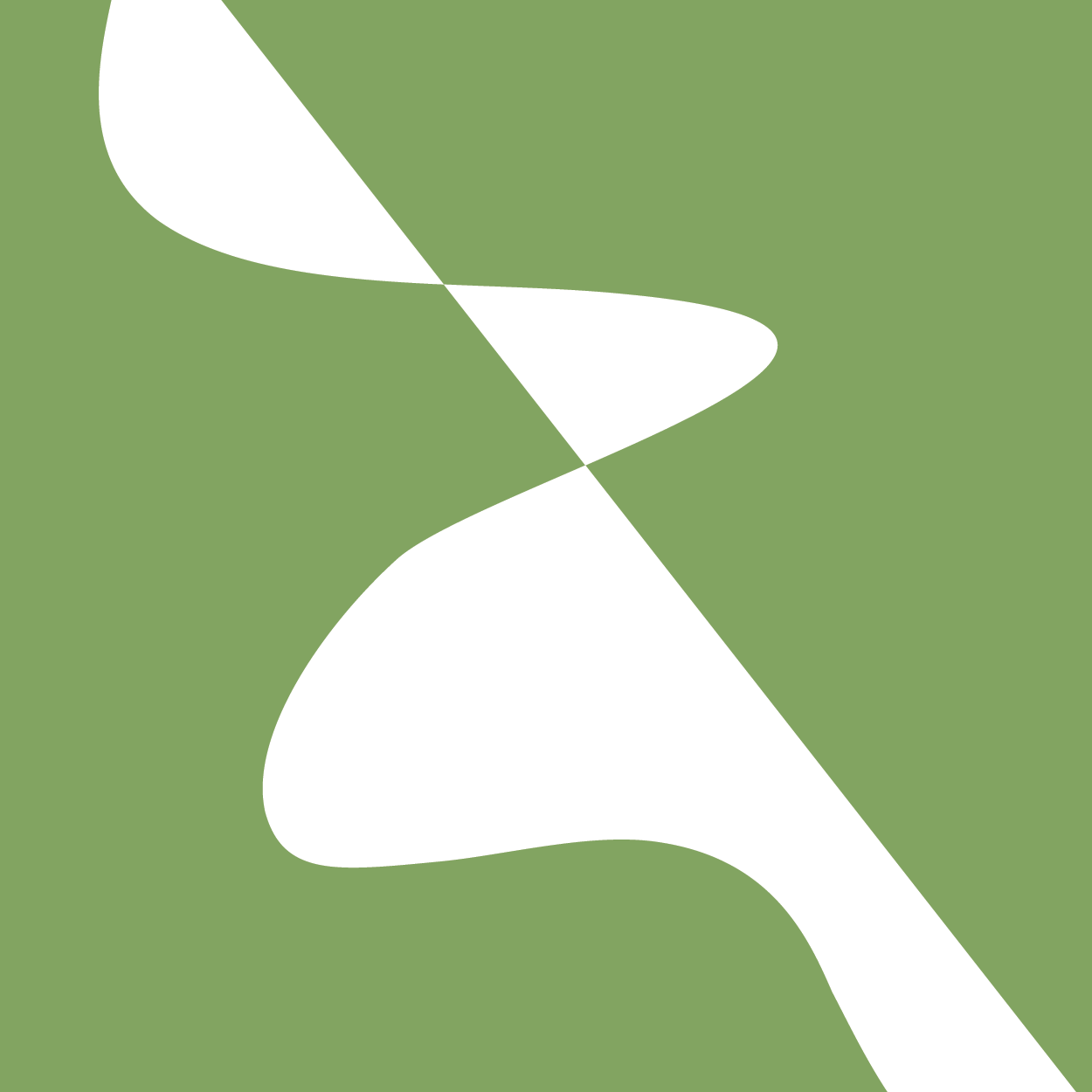 Building 3D Vascular Tumor simulation
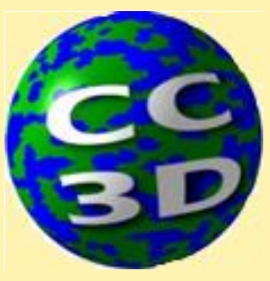 While we are not going to go through this exercise in this introductory session it is worth mentioning that building
The simulation presented below does not take that much more coding that we have already done so far.
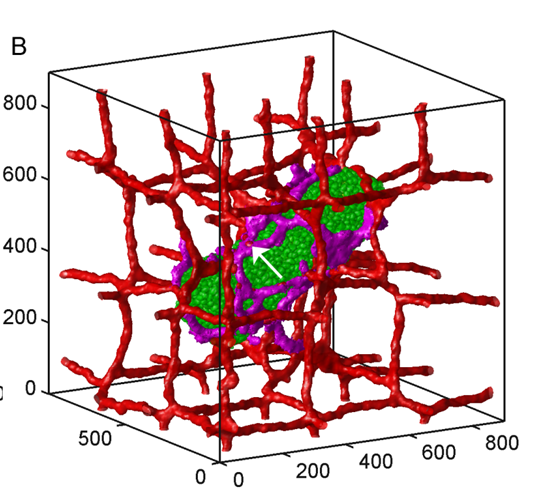 from .TumorVasc3DSteppables import VolumeParamSteppablefrom .TumorVasc3DSteppables import MitosisSteppableimport cc3d.CompuCellSetup as CompuCellSetupvol_steppable = VolumeParamSteppable(frequency=1)vol_steppable.set_params(1, 5, 1)CompuCellSetup.register_steppable(steppable=vol_steppable)doublingVolumeDict = {1: 54, 2: 54, 4: 80, 6: 80}mitosis_steppable = MitosisSteppable(frequency=1)mitosis_steppable.set_params(doublingVolumeDict=doublingVolumeDict)CompuCellSetup.register_steppable(steppable=mitosis_steppable)CompuCellSetup.run()
The simulation uses the same mechanisms that we have covered so far
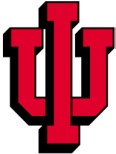 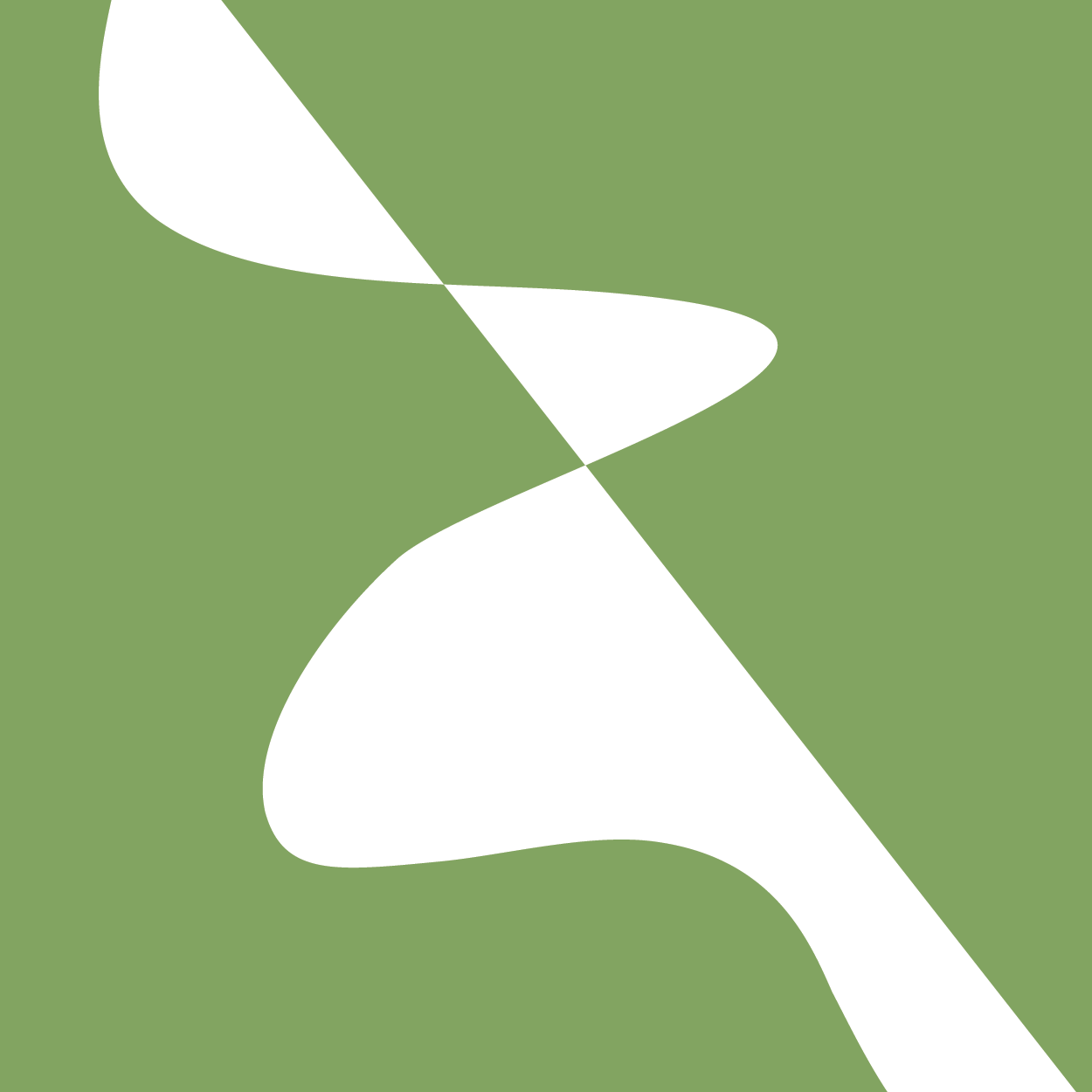 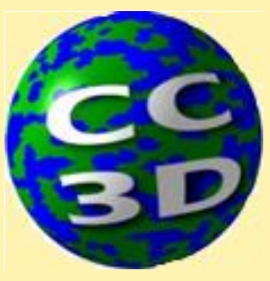 def step(self, mcs):    field_neo_vasc = self.field.VEGF2    field_malig = self.field.Oxygen    for cell in self.cellList:        # Inactive neovascular differentiation        if cell.type == 6:            total_area = 0            x = int(round(cell.xCM / max(float(cell.volume), 0.001)))            y = int(round(cell.yCM / max(float(cell.volume), 0.001)))            z = int(round(cell.zCM / max(float(cell.volume), 0.001)))            concentration = field_neo_vasc[x, y, z]            if concentration > 0.5:                neighbor_list = self.get_cell_neighbor_data_list(cell)                for neighbor, common_surface_area in neighbor_list:                    if neighbor:                        if neighbor.type in [5, 6, 7]:                            total_area += common_surface_area                print(cell.type, total_area)                if total_area < 70:                    # Growth rate equation                    cell.targetVolume += 0.06 * concentration / (0.5 + concentration)                    cell.targetSurface += 0.15 * concentration / (0.5 + concentration)        ## Active neovascular growth        if cell.type == 4:            total_area = 0            x = int(round(cell.xCM / max(float(cell.volume), 0.00000001)))            y = int(round(cell.yCM / max(float(cell.volume), 0.00000001)))            z = int(round(cell.zCM / max(float(cell.volume), 0.00000001)))            concentration = field_neo_vasc[x, y, z]            if concentration > 0.5:                neighbor_list = self.get_cell_neighbor_data_list(cell)                for neighbor, common_surface_area in neighbor_list:                    if neighbor:                        if neighbor.type in [5, 6, 7]:                            total_area += common_surface_area                if total_area < 50:                    # Growth rate equation                    cell.targetVolume += 0.06 * concentration / (0.5 + concentration)                    cell.targetSurface += 0.15 * concentration / (0.5 + concentration)
# Malignat and Hypoxic Cells growthif cell.type == 1 or cell.type == 2:    x = int(round(cell.xCM / max(float(cell.volume), 0.001)))    y = int(round(cell.yCM / max(float(cell.volume), 0.001)))    z = int(round(cell.zCM / max(float(cell.volume), 0.001)))    concentration2 = field_malig[x, y, z]    # switch to Hypoxic cell type    if concentration2 < self.nutrient_thresh and mcs > 100:        cell.type = 2    # switch to Necrotic cell type    if concentration2 < self.necrotic_thresh and mcs > 100:        cell.type = 3    # set growth rate equation    if mcs > 100:        cell.targetVolume += 0.04 * concentration2 / (10 + concentration2)        cell.targetSurface += 0.12 * concentration2 / (10 + concentration2)# Hypoxic Cellsif cell.type == 2:    x = int(round(cell.xCM / max(float(cell.volume), 0.001)))    y = int(round(cell.yCM / max(float(cell.volume), 0.001)))    z = int(round(cell.zCM / max(float(cell.volume), 0.001)))    concentration3 = field_malig[x, y, z]    # switch to Necrotic cell type    if concentration3 < self.necrotic_thresh and mcs > 100:        cell.type = 3    # switch to Normal cell type    if concentration3 > self.nutrient_thresh:        cell.type = 1# Necrotic Cellsif cell.type == 3:    # set growth rate equation    cell.targetVolume -= 0.5    cell.lambdaSurface = 0
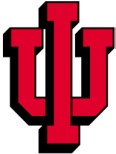 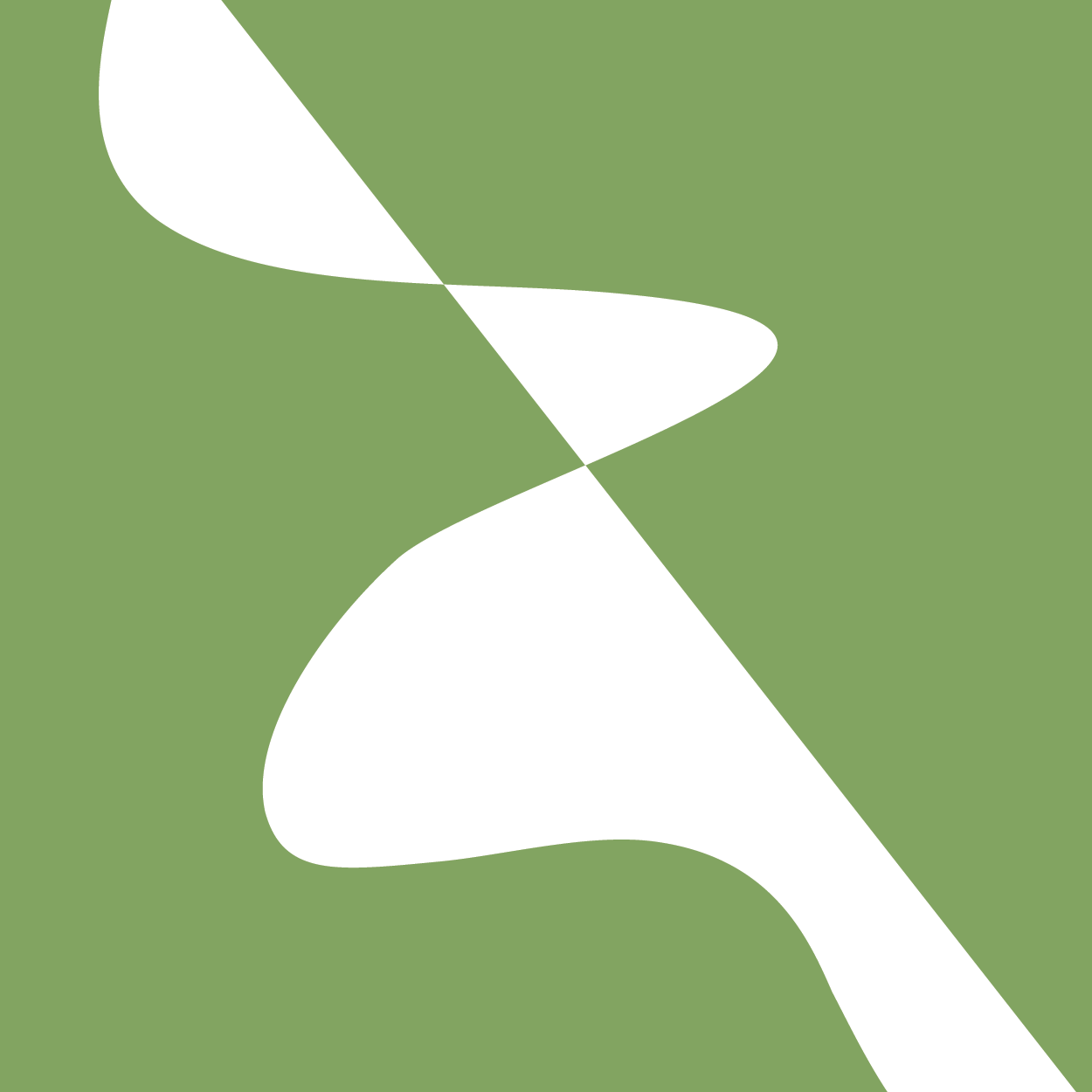